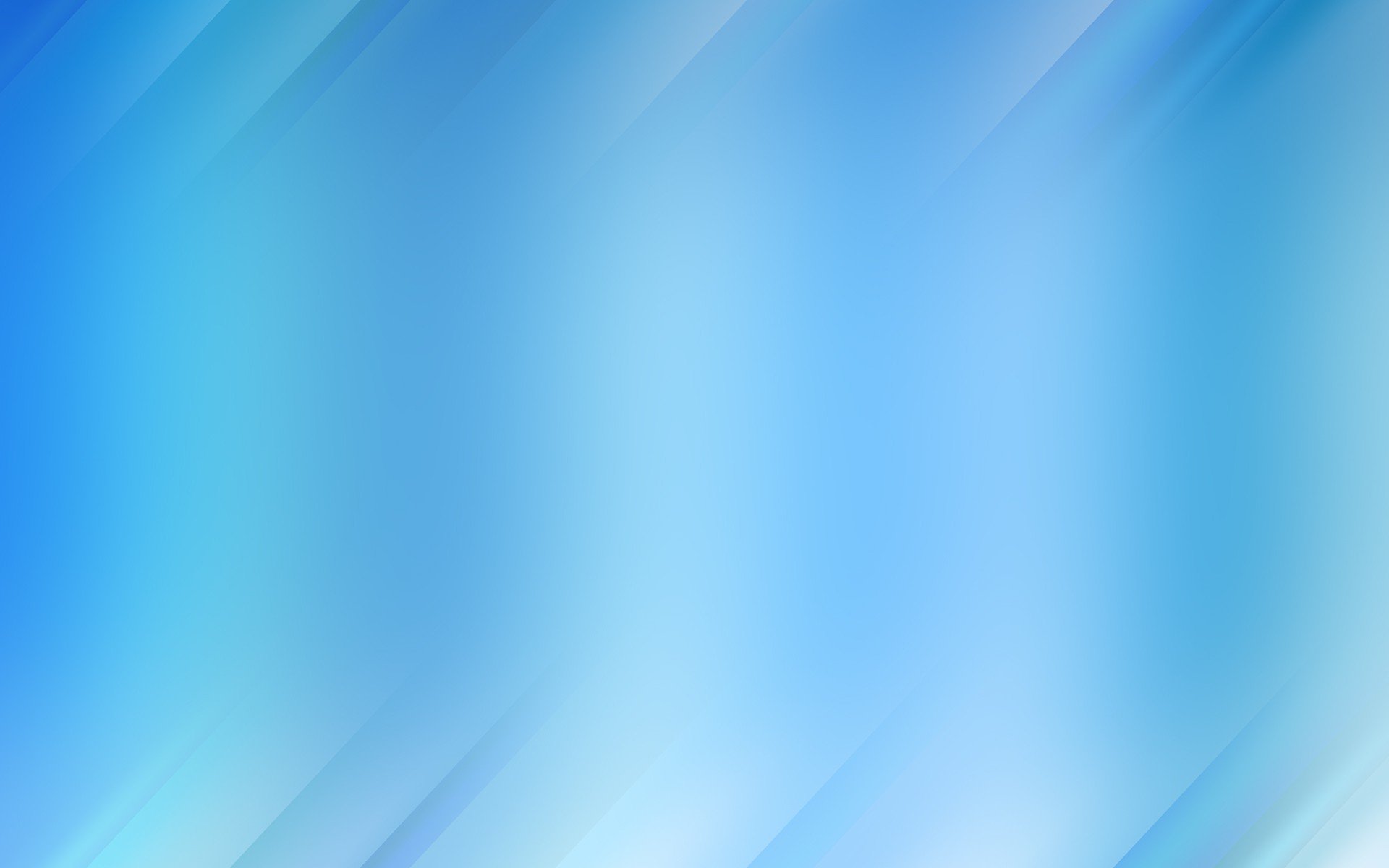 МБДОУ Детский сад №11 «Сказка» г.Дюртюли



Краткосрочный проект 
на тему 
«В стране безопасности»
в младшей группе №3, №4




Подготовили: воспитатели Ганиева Г.Ф.
Сальманова М.Р.


2024 г.
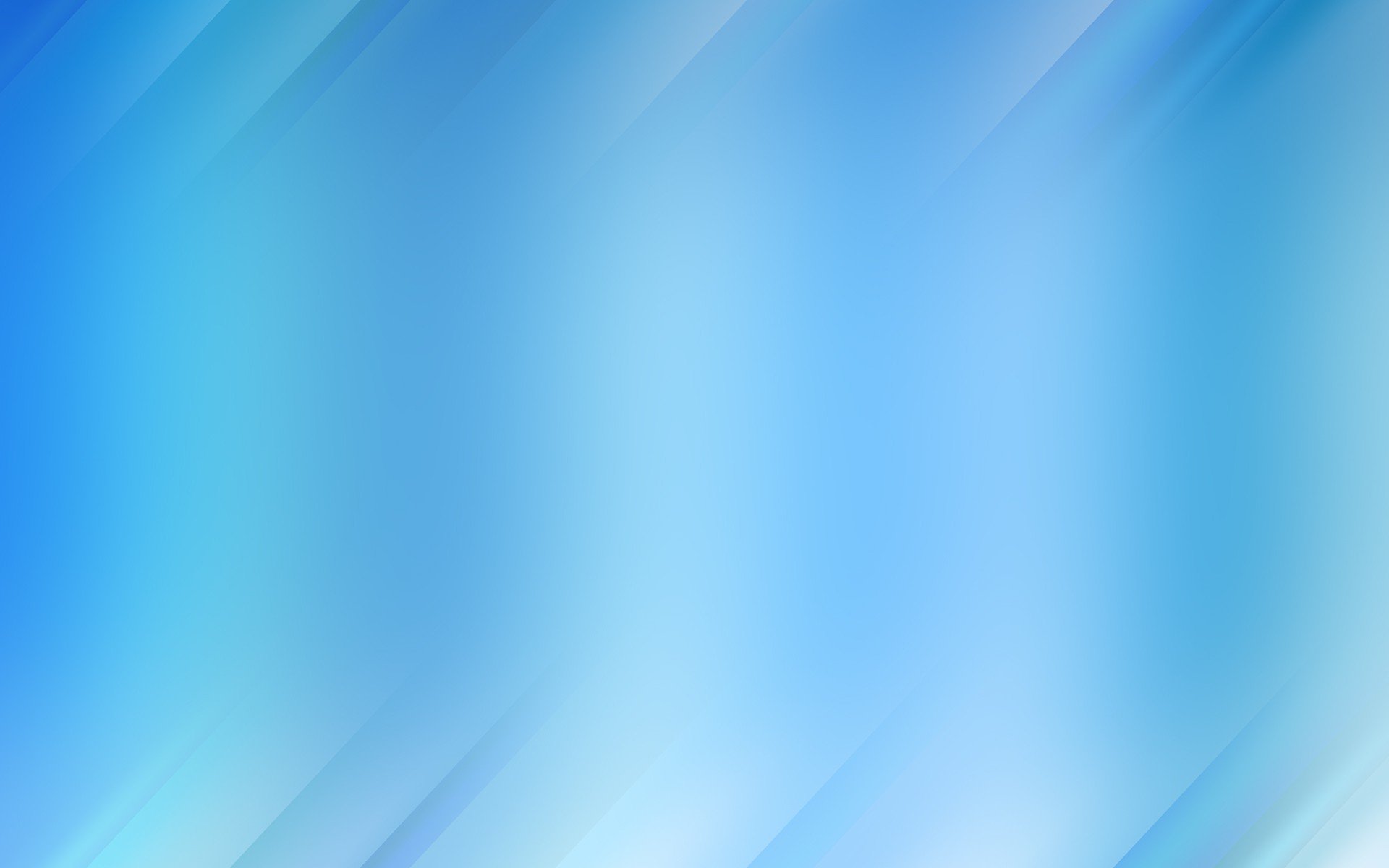 Вид проекта: творческий, познавательно-исследовательский
Тип проекта: краткосрочный 
Участники проекта: дети младших групп № 3 и  №4, педагоги и родители воспитанников.
Срок реализации проекта: 01.11 – 15.11
Форма  проведения : в рамках образовательной деятельности в виде игровых ситуаций, в режимных моментах и повседневной жизни.
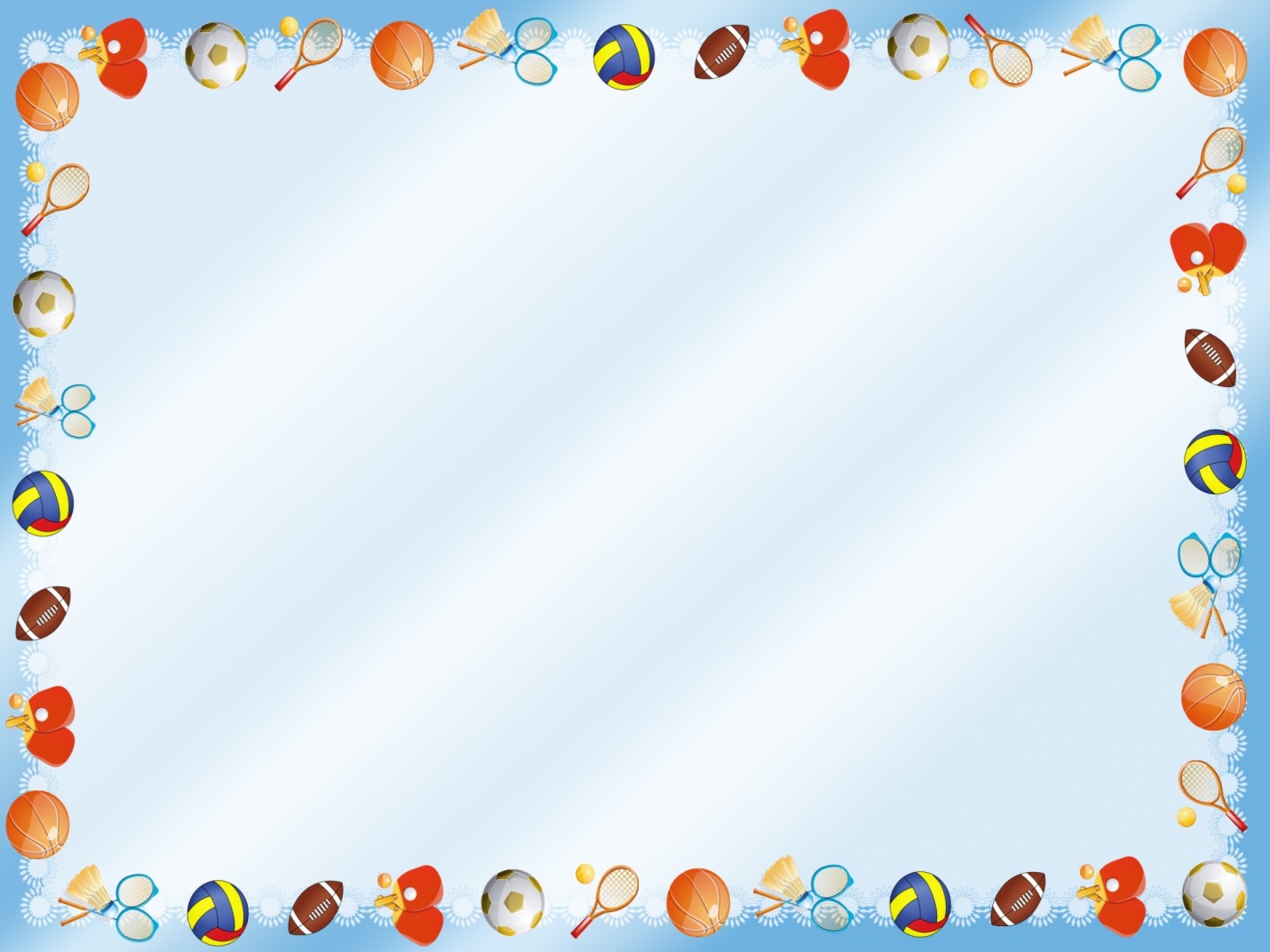 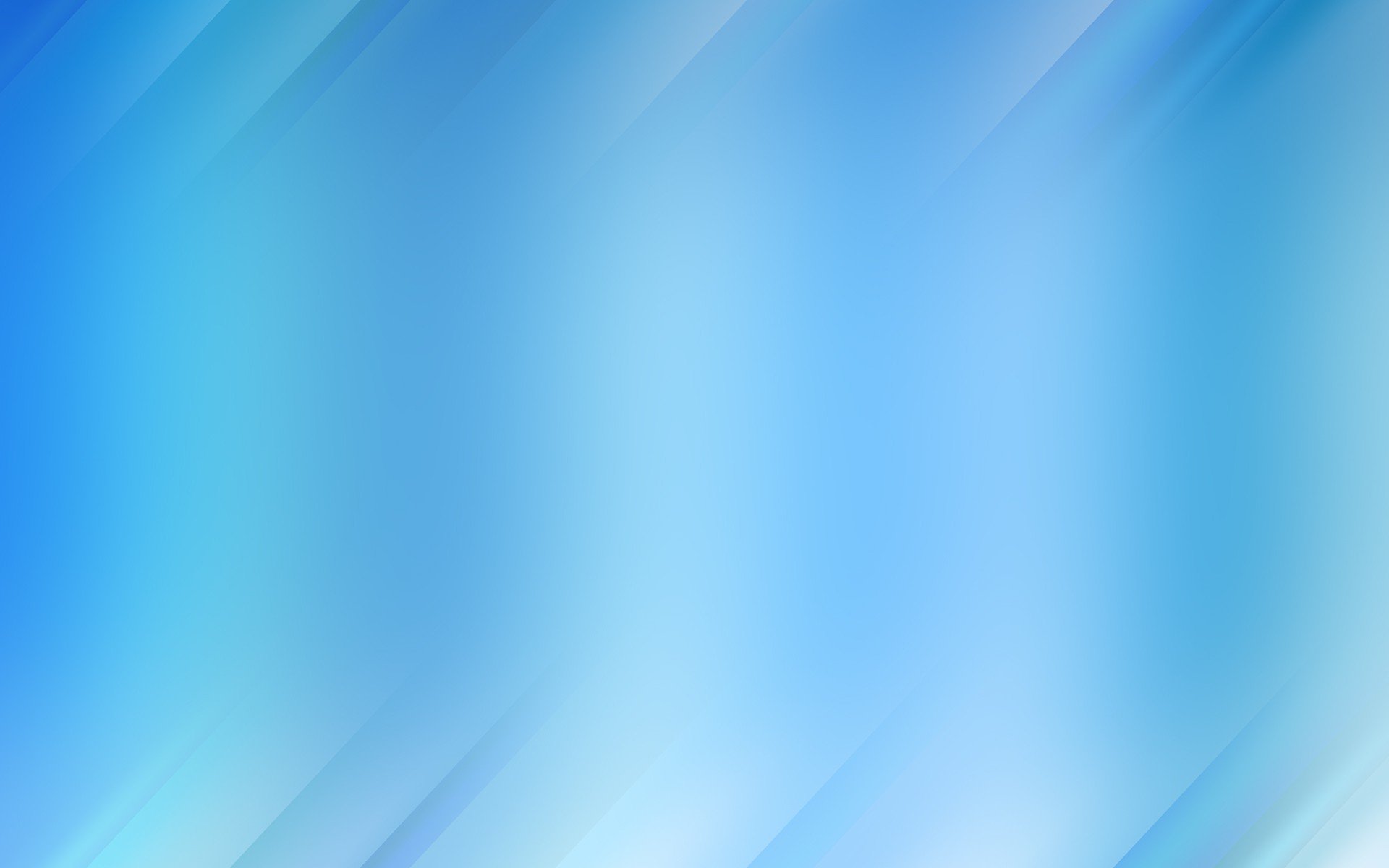 Актуальность

Дети с самого раннего возраста для собственной безопасности должны чётко знать правила безопасности. Это касается всех сфер жизни и деятельности ребёнка – быта, игры, движения. Прямой обязанностью взрослого является обучение ребёнка основам безопасного поведения. Ребёнок может оказаться в непредсказуемой ситуации на улице, дома, природе, на дороге, поэтому главная задача взрослых – стимулировать развитие самостоятельности и ответственности. Чтобы дети знали, как правильно вести себя в разных ситуациях и умели применять полученные знания в реальной жизни.
Современный мир таит в себе множество опасностей. Знание правил безопасности жизнедеятельности, пожарной безопасности, ПДД, ОБЖ поможет предотвратить беду, а правильное поведение в той или иной ситуации может спасти жизнь. Детская безопасность всегда была и будет общей заботой педагогов и родителей. Жизнь ребёнка – это самое дорогое, что есть на свете. Задача взрослых научить маленького человечка обойти беду стороной.
Цель проекта: Формировать представление у дошкольников о здоровом образе жизни, умение заботиться о своём здоровье.
Задачи: Расширить и закрепить знания детей о здоровом образе жизни. Дать представление о ценности здоровья, формировать желание вести здоровый образ жизни. Обогащать знания детей о витаминах и продуктах питания и их полезных свойствах. Воспитывать бережное отношение к своему здоровью через чтение детской литературы. Совершенствовать физические способности в совместной двигательной деятельности детей.
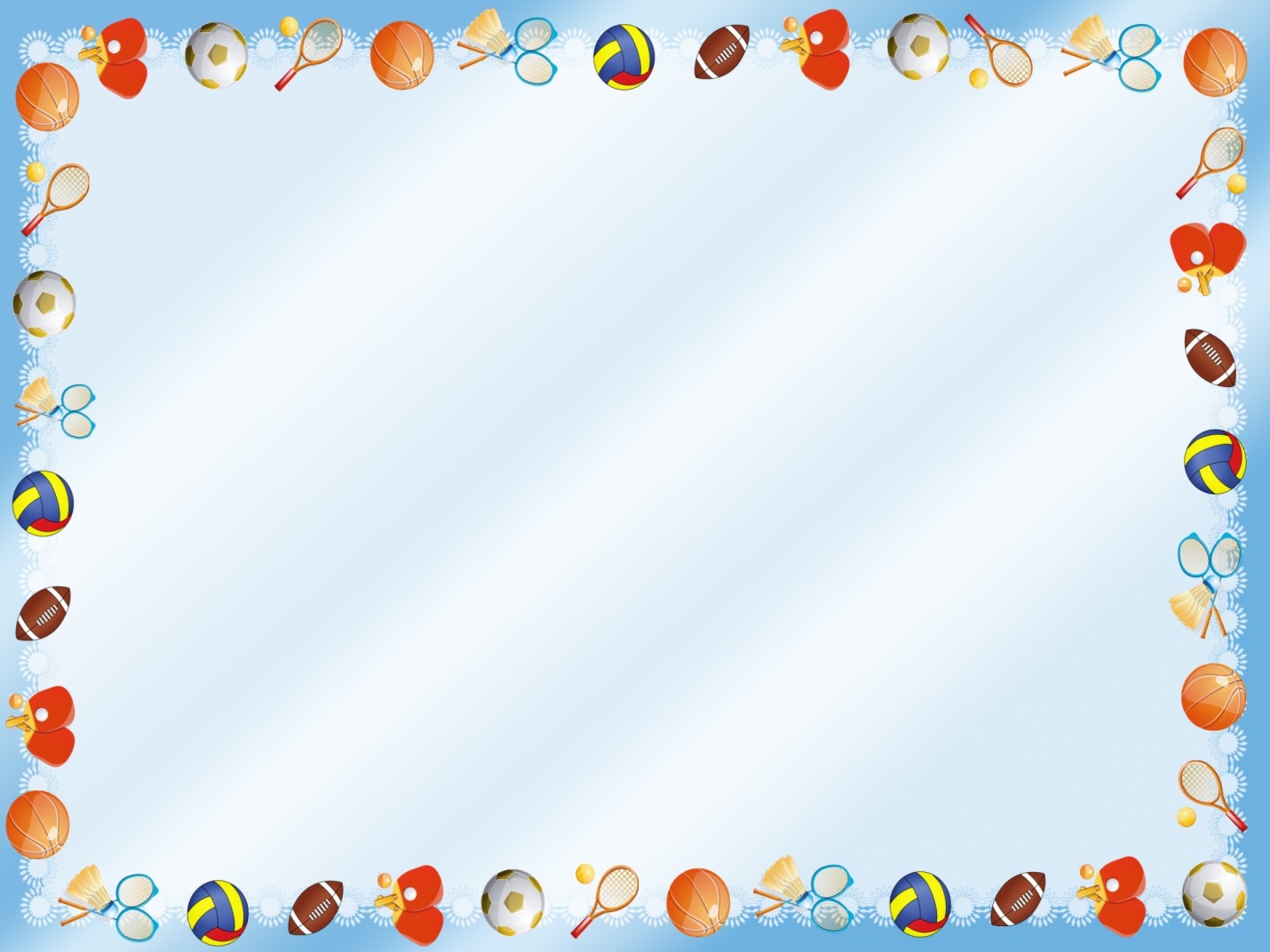 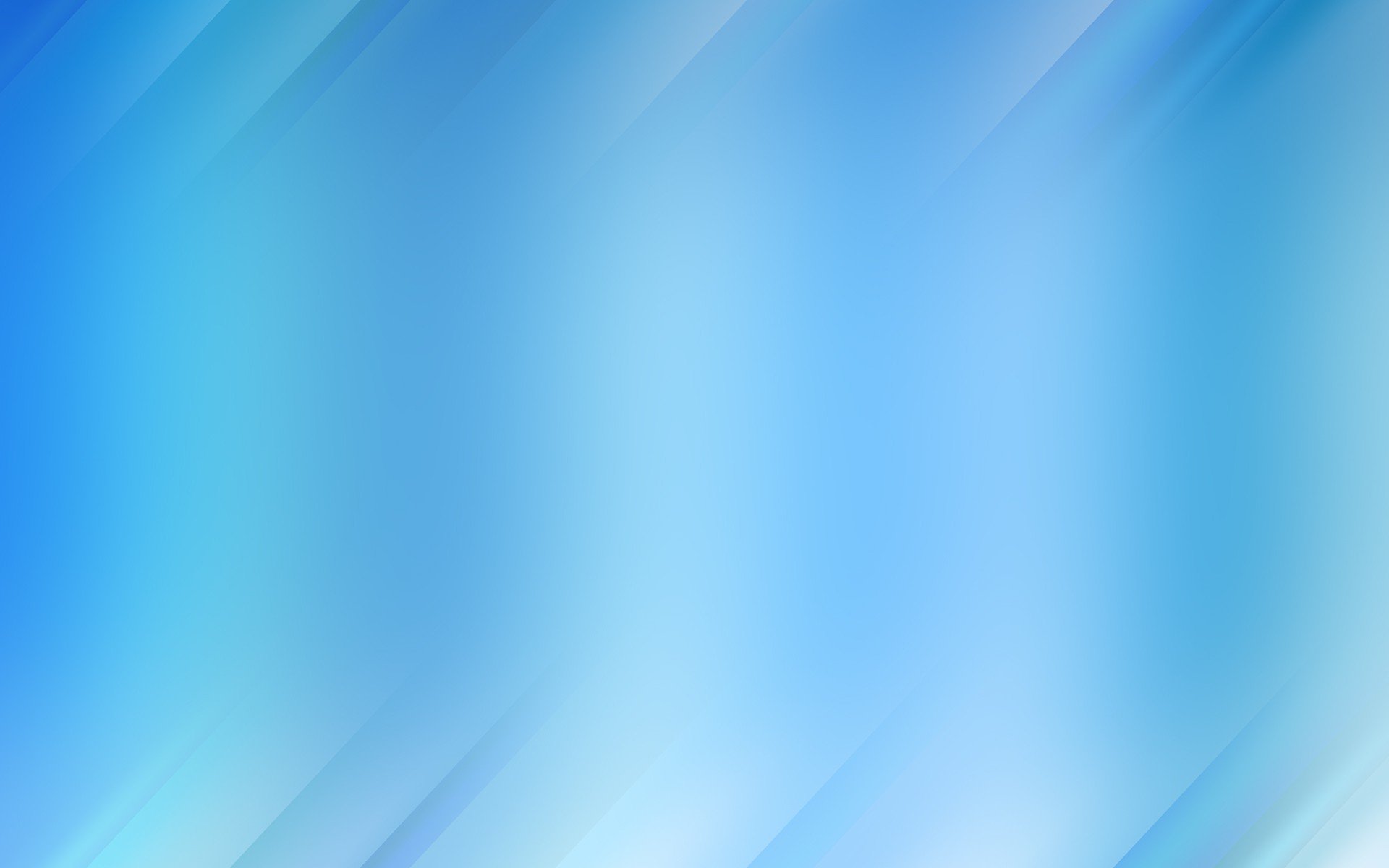 Цель проекта:  Формирование первичных представлений о безопасном поведении в быту, социуме, природе, воспитание осознанного отношения к выполнению правил безопасности.
Задачи:
1. Познакомить детей с правилами безопасного поведения дома, на дороге, отдыхе.
2. Знакомить с предметным миром и правилами безопасного 
обращения с предметами.
3.Формировать первичные представления о машинах, улице, дороге. Знакомить с правилами дорожного движения.
4.Знакомить с понятиями «можно — нельзя», «опасно».
5.Развивать наблюдательность, внимание, осторожность и сосредоточенность.
6.Привлечь внимание родителей к проблеме безопасности ребенка.
Цель проекта: Формировать представление у дошкольников о здоровом образе жизни, умение заботиться о своём здоровье.
Задачи: Расширить и закрепить знания детей о здоровом образе жизни. Дать представление о ценности здоровья, формировать желание вести здоровый образ жизни. Обогащать знания детей о витаминах и продуктах питания и их полезных свойствах. Воспитывать бережное отношение к своему здоровью через чтение детской литературы. Совершенствовать физические способности в совместной двигательной деятельности детей.
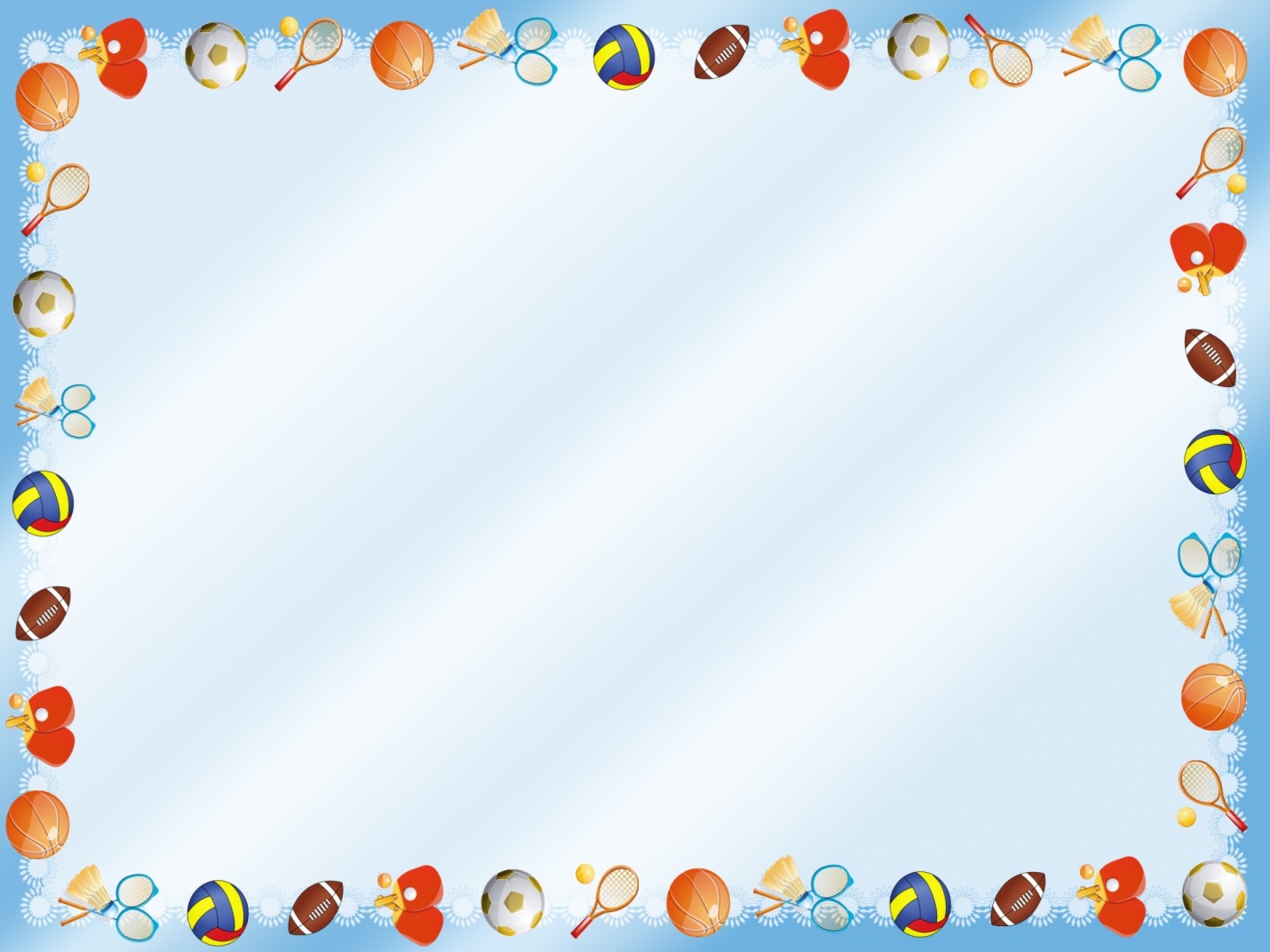 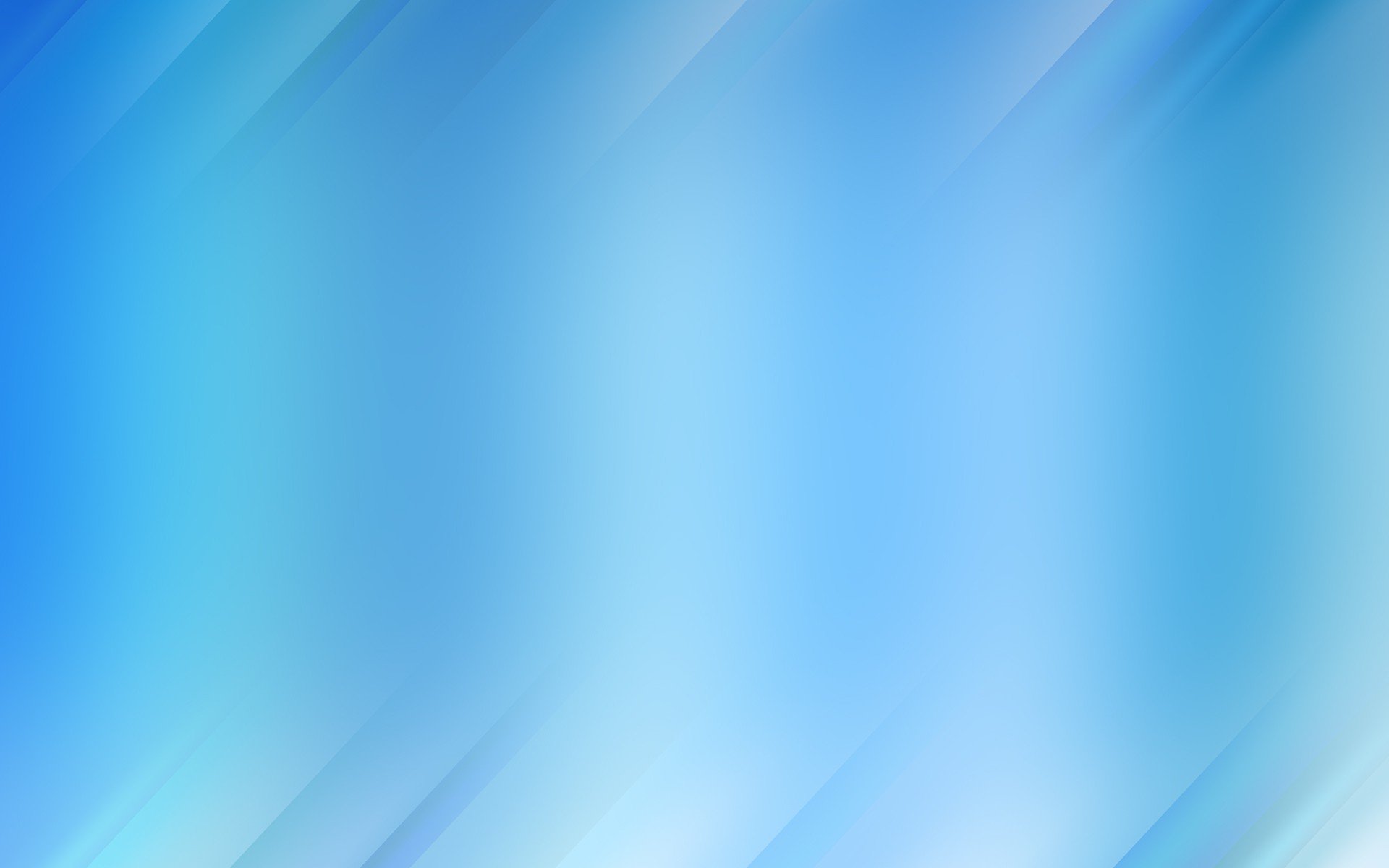 Предполагаемый результат:

1. Сформировать представление у детей о безопасном поведении на дороге, в природе и в собственной жизнедеятельности.
2. Пополнение словарного запаса детей.
3. Вовлечение родителей в совместную деятельность.
Цель проекта: Формировать представление у дошкольников о здоровом образе жизни, умение заботиться о своём здоровье.
Задачи: Расширить и закрепить знания детей о здоровом образе жизни. Дать представление о ценности здоровья, формировать желание вести здоровый образ жизни. Обогащать знания детей о витаминах и продуктах питания и их полезных свойствах. Воспитывать бережное отношение к своему здоровью через чтение детской литературы. Совершенствовать физические способности в совместной двигательной деятельности детей.
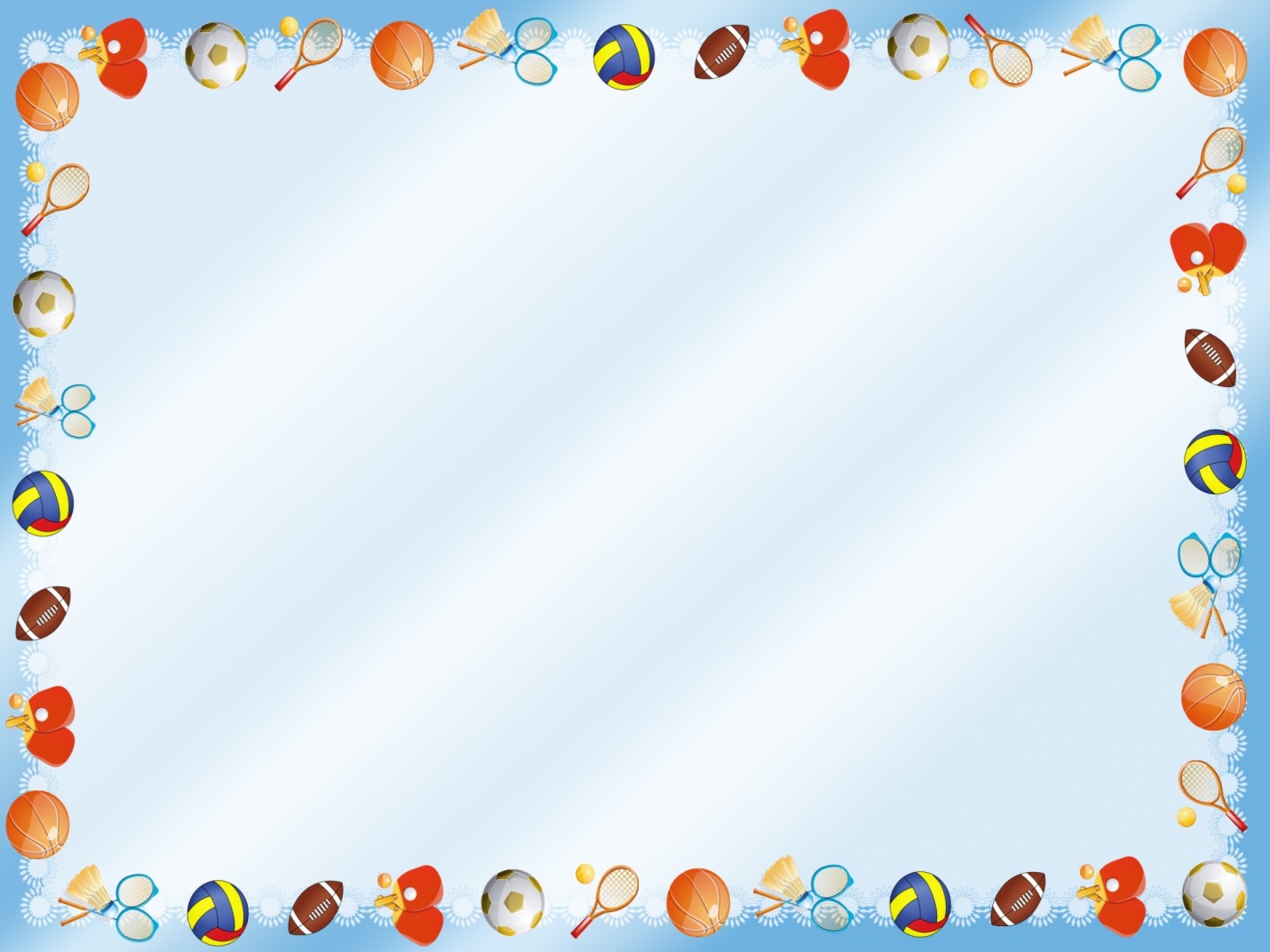 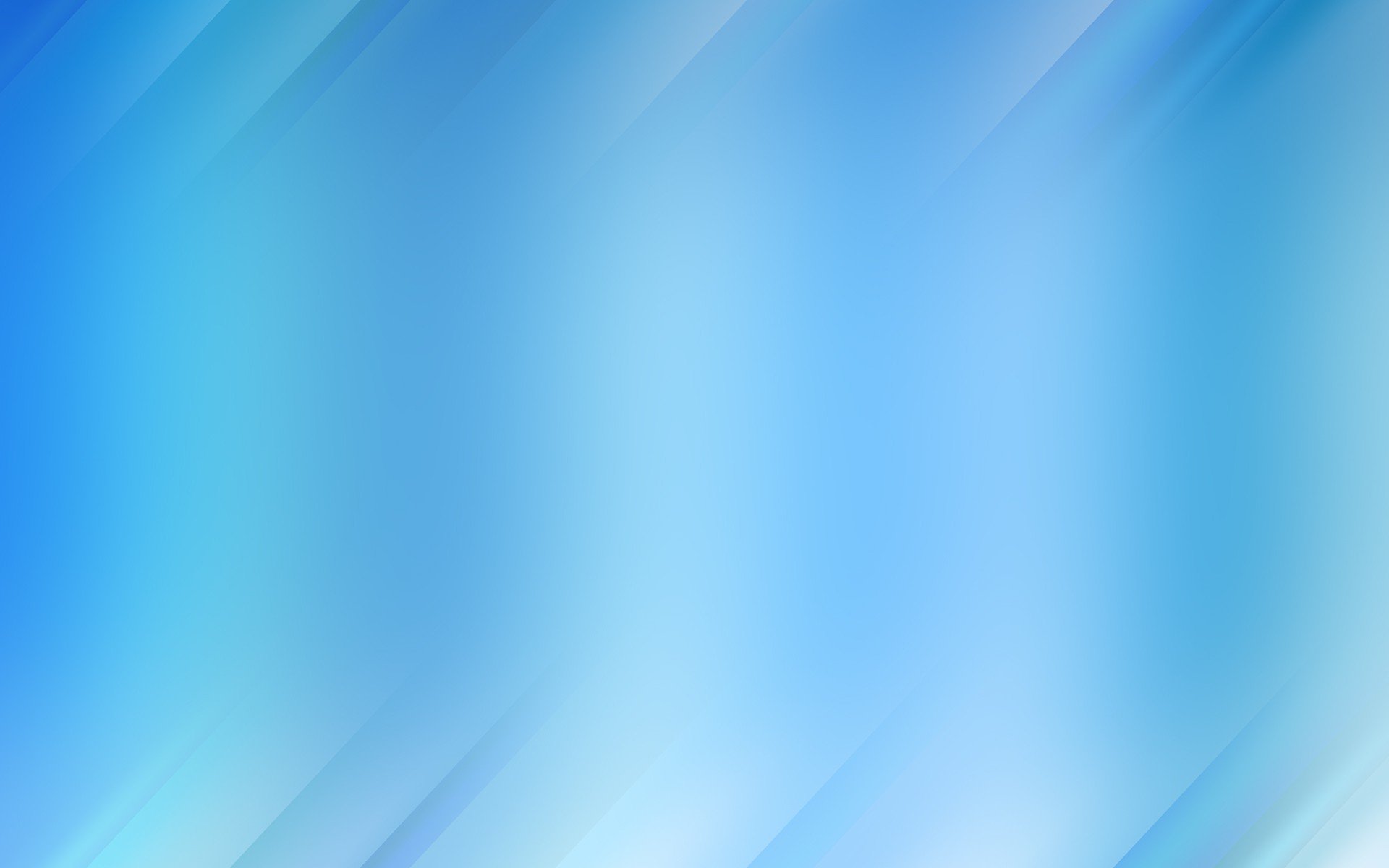 Цель проекта: Формировать представление у дошкольников о здоровом образе жизни, умение заботиться о своём здоровье.
Задачи: Расширить и закрепить знания детей о здоровом образе жизни. Дать представление о ценности здоровья, формировать желание вести здоровый образ жизни. Обогащать знания детей о витаминах и продуктах питания и их полезных свойствах. Воспитывать бережное отношение к своему здоровью через чтение детской литературы. Совершенствовать физические способности в совместной двигательной деятельности детей.
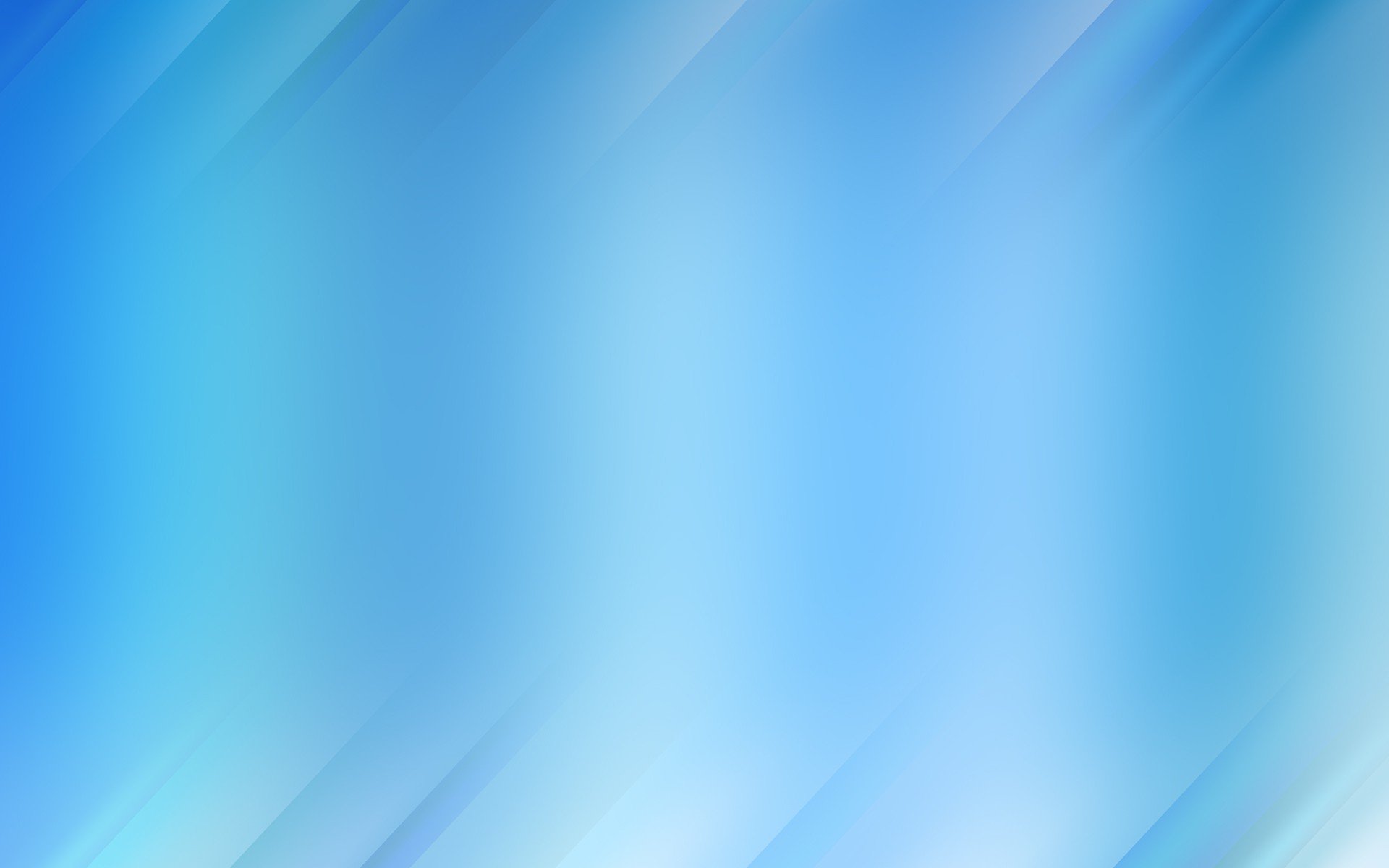 Наблюдение «Проезжая часть», «Пешеходы», «Легковые и грузовые машины».
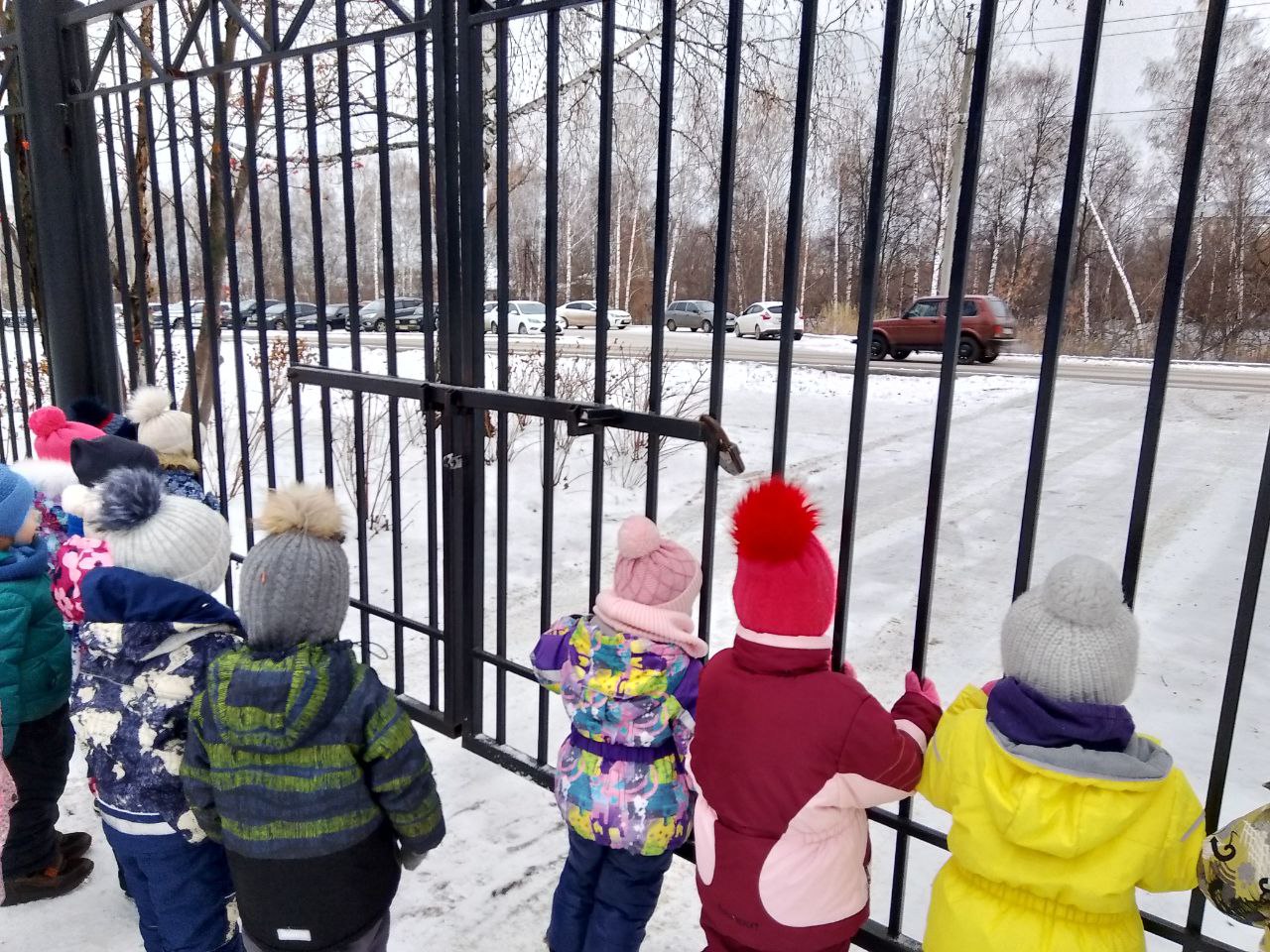 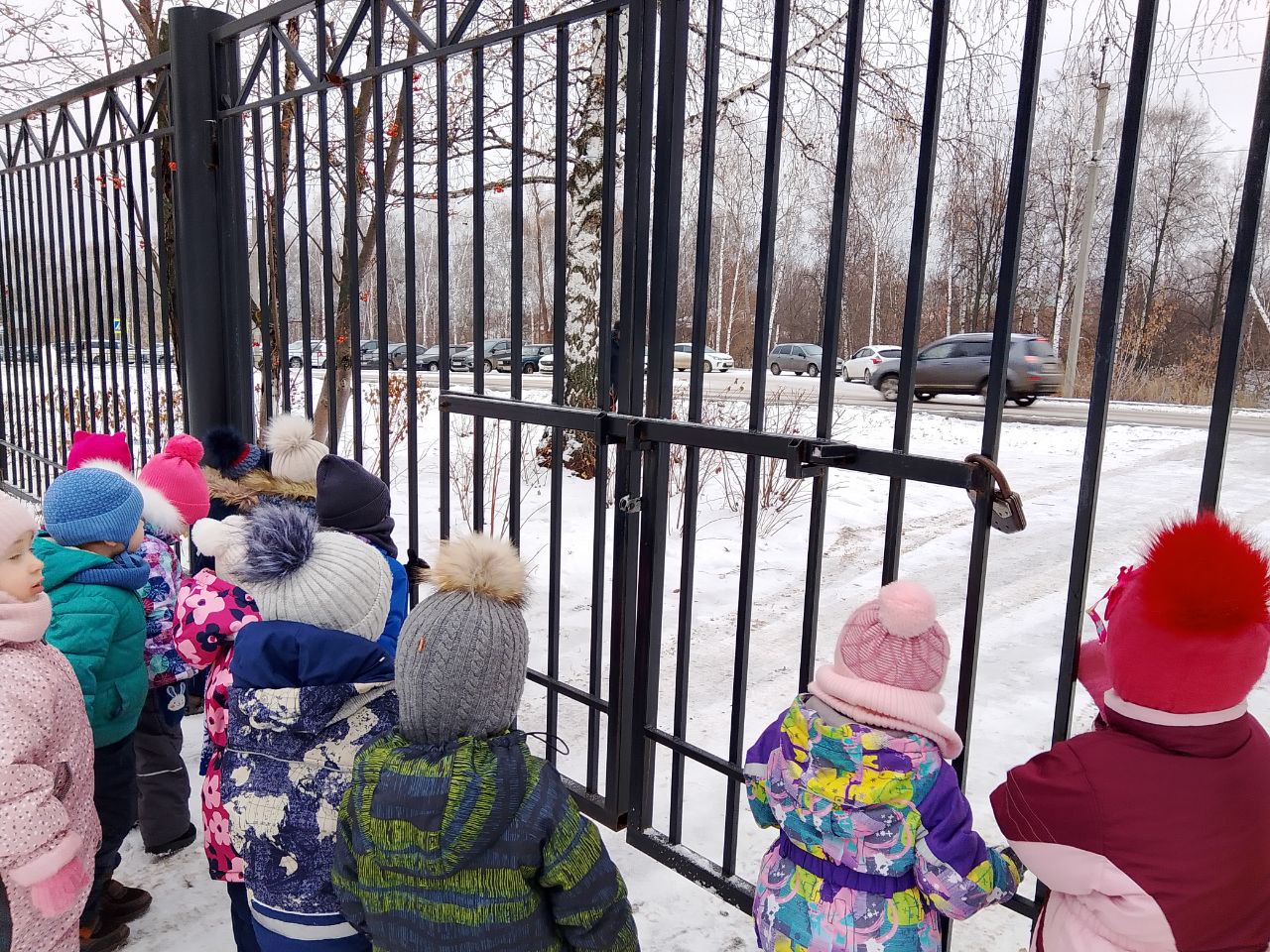 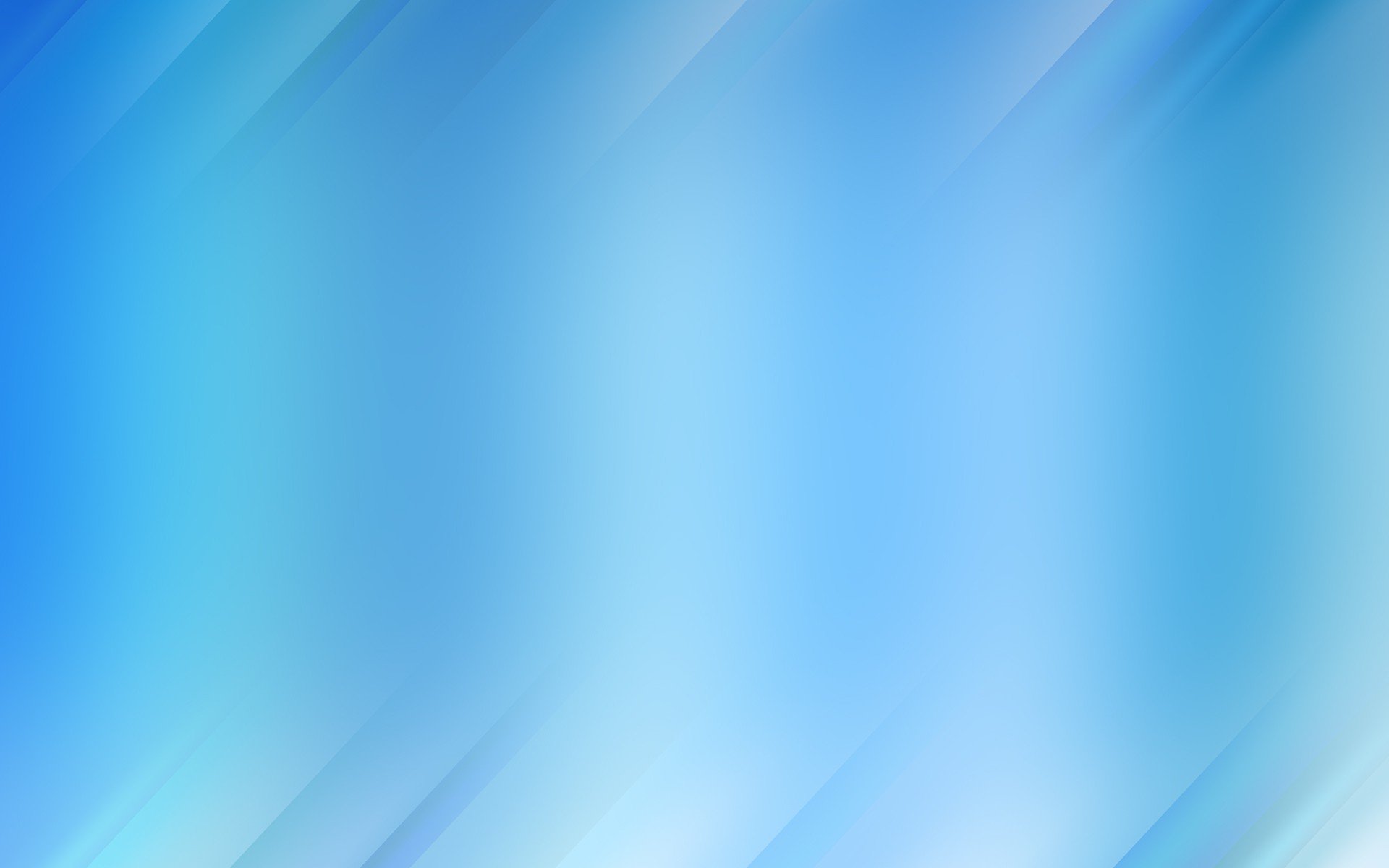 Играли в подвижные игры «Воробушкии автомобили», «Цветные автомобили», «Мы шоферы», «Светофор» и другие.
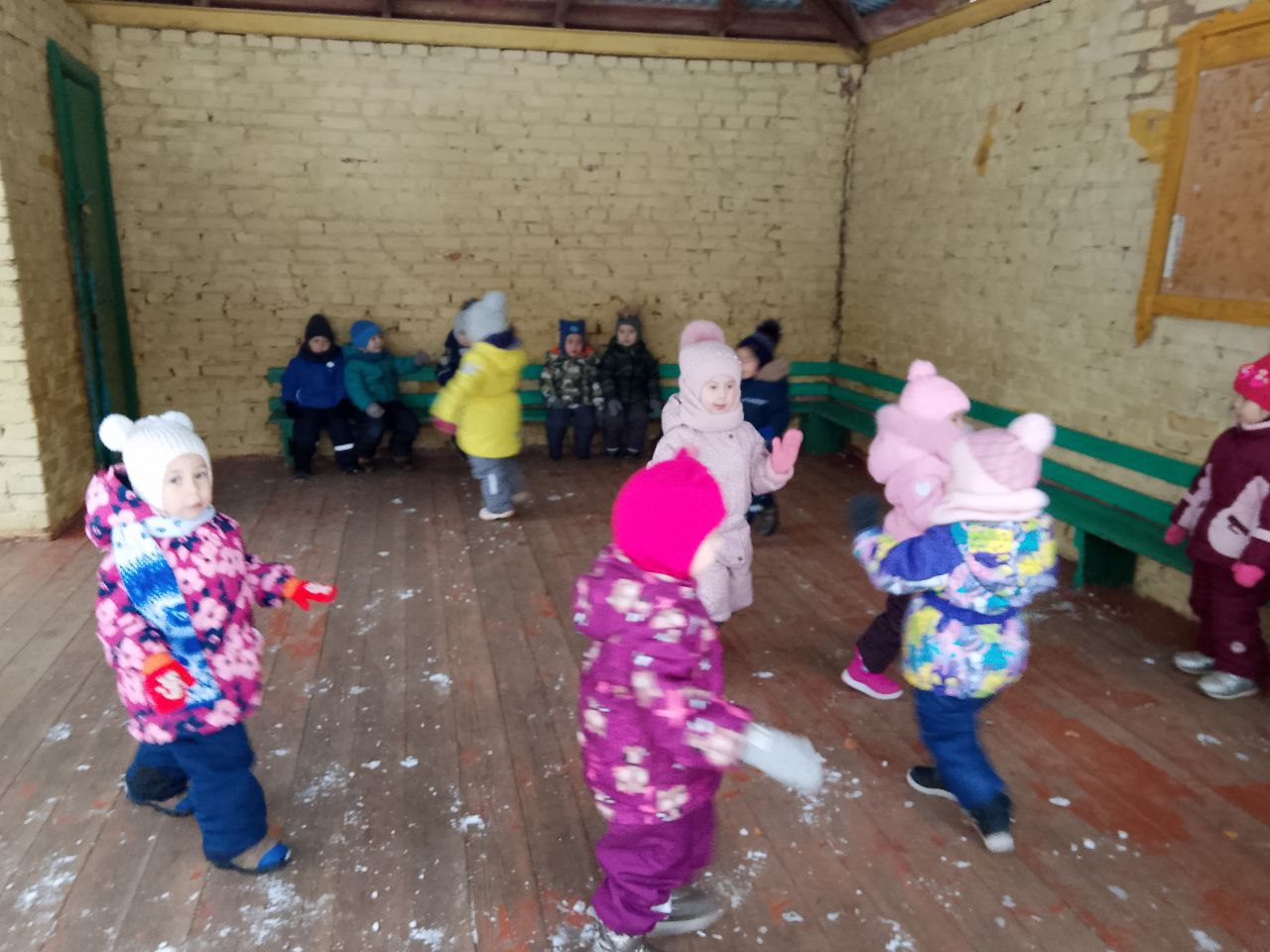 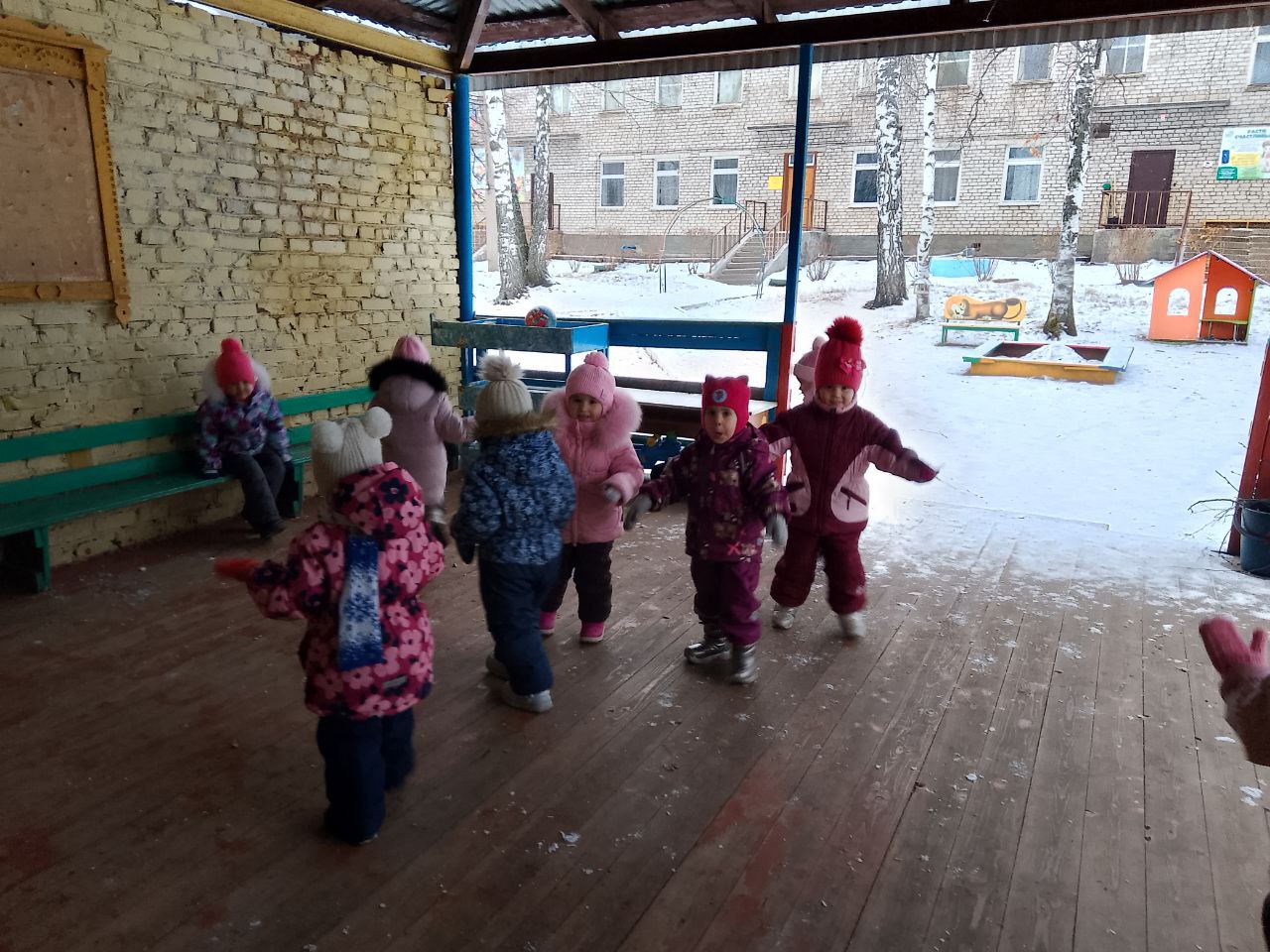 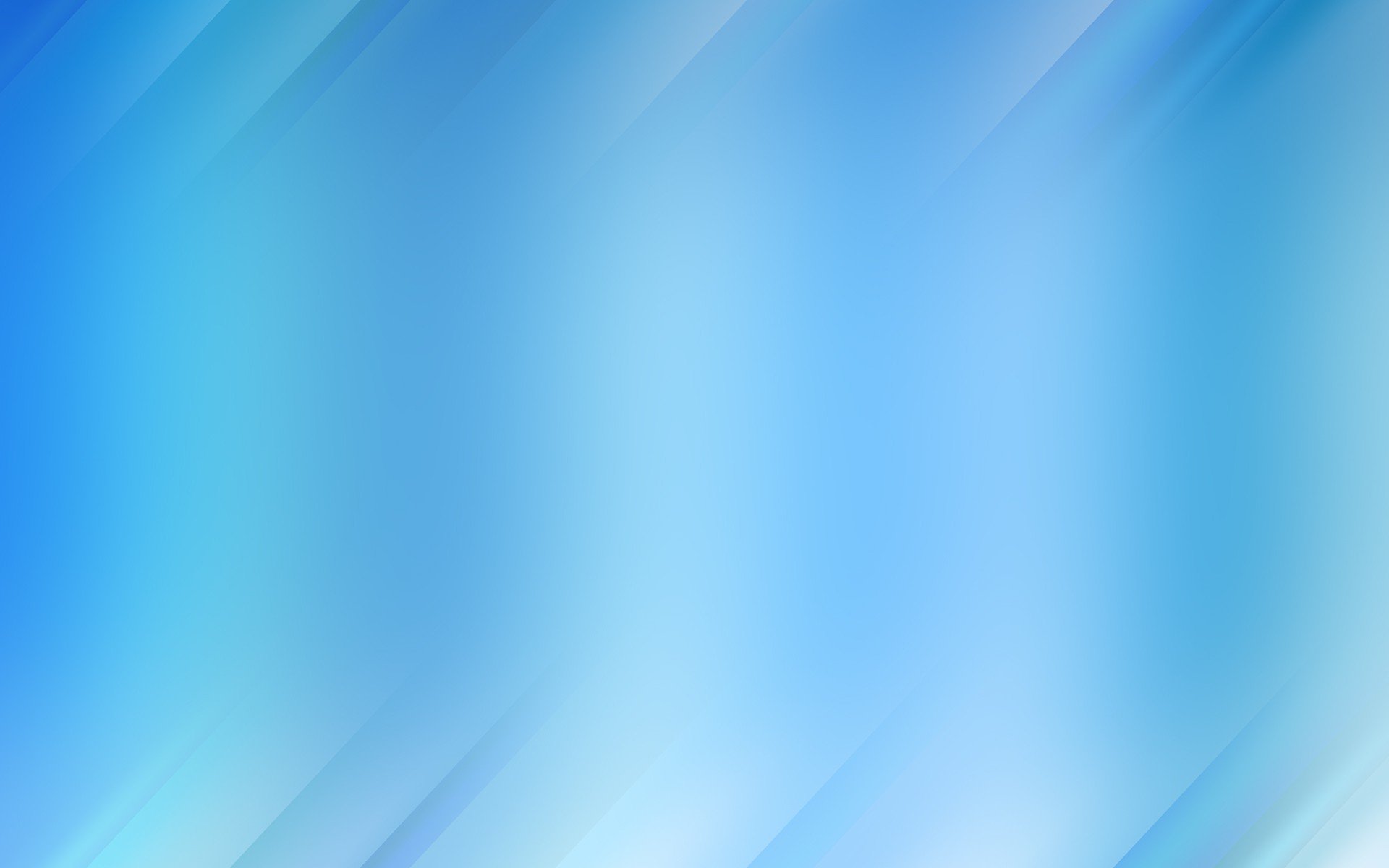 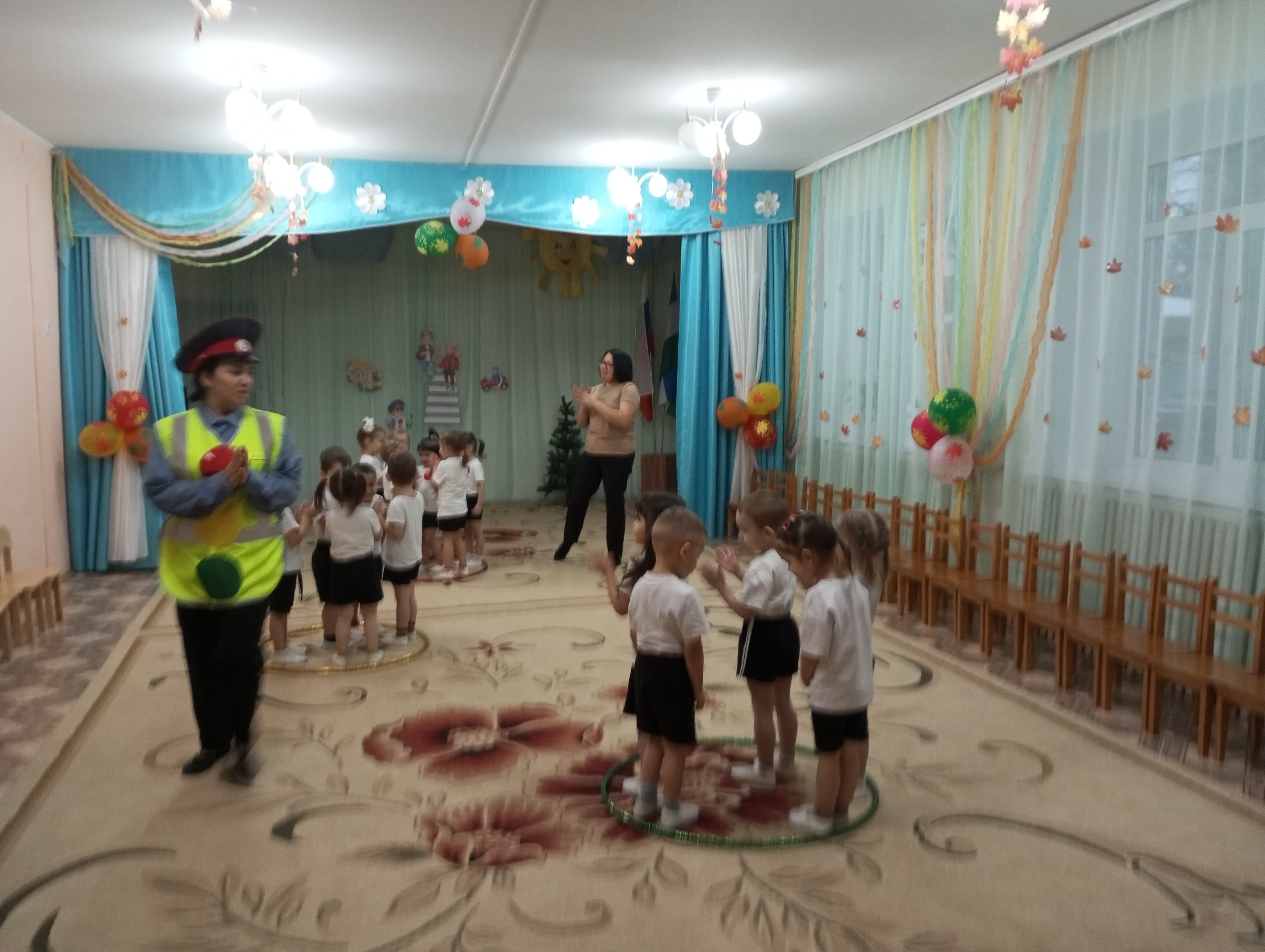 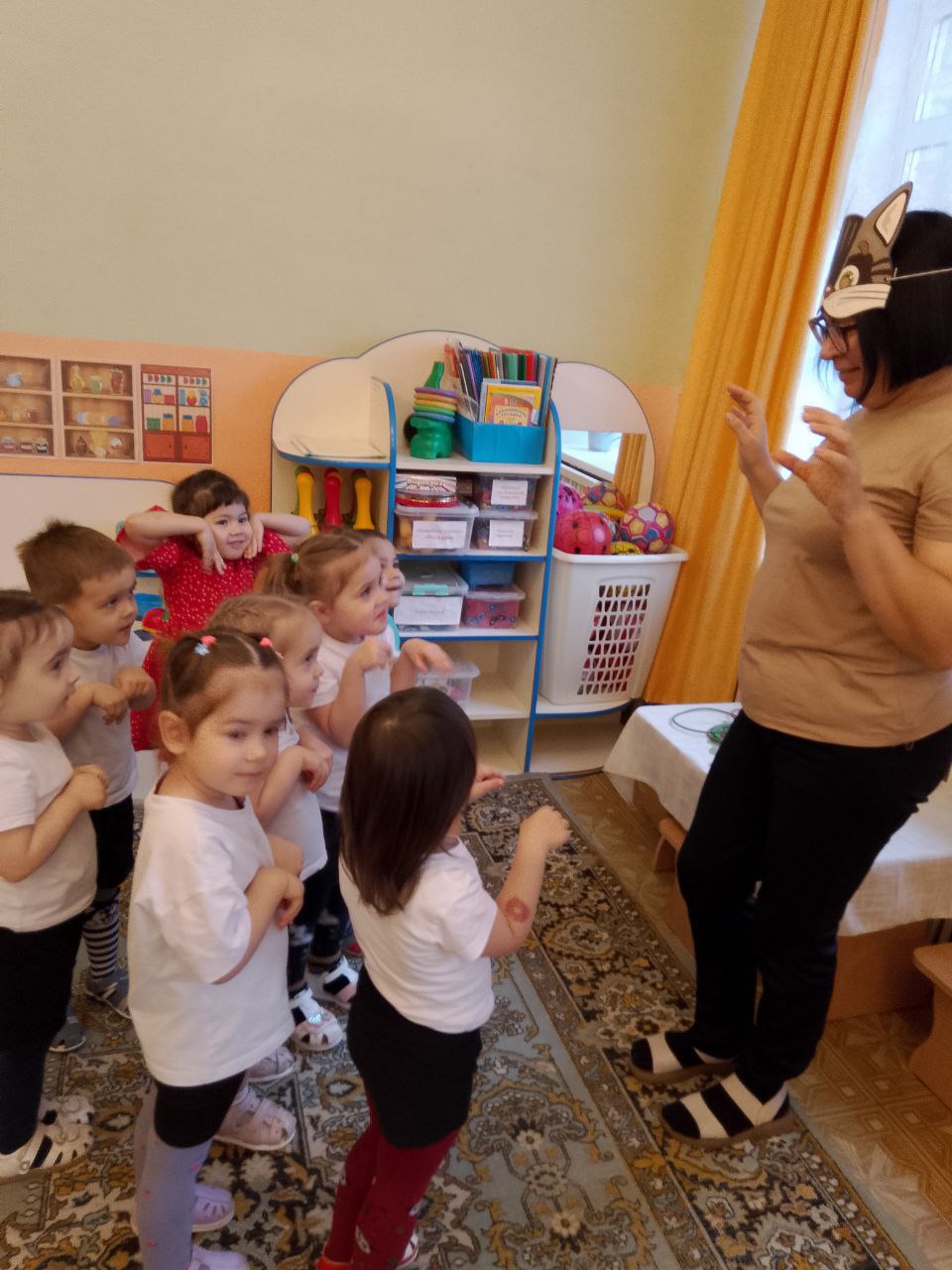 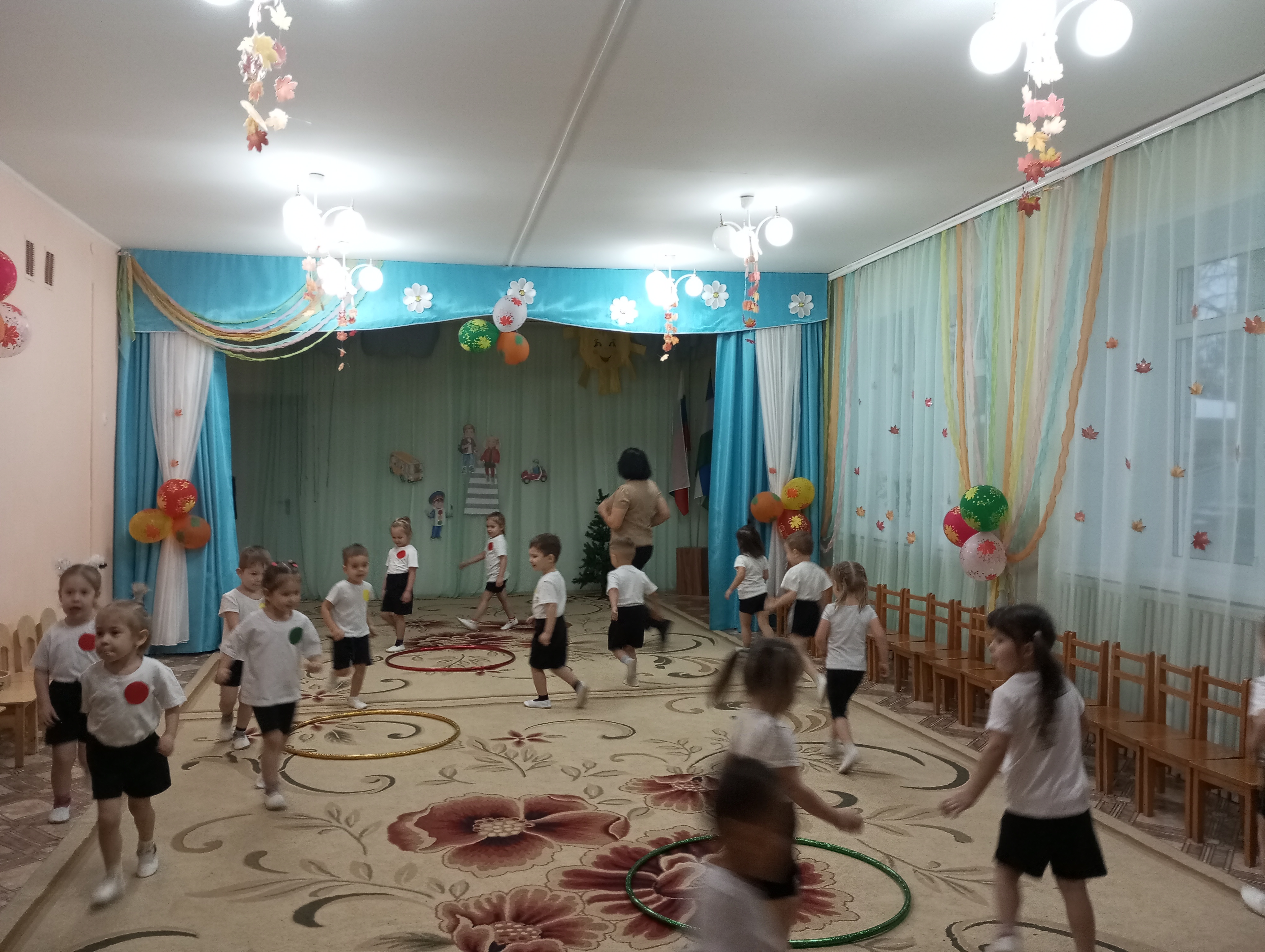 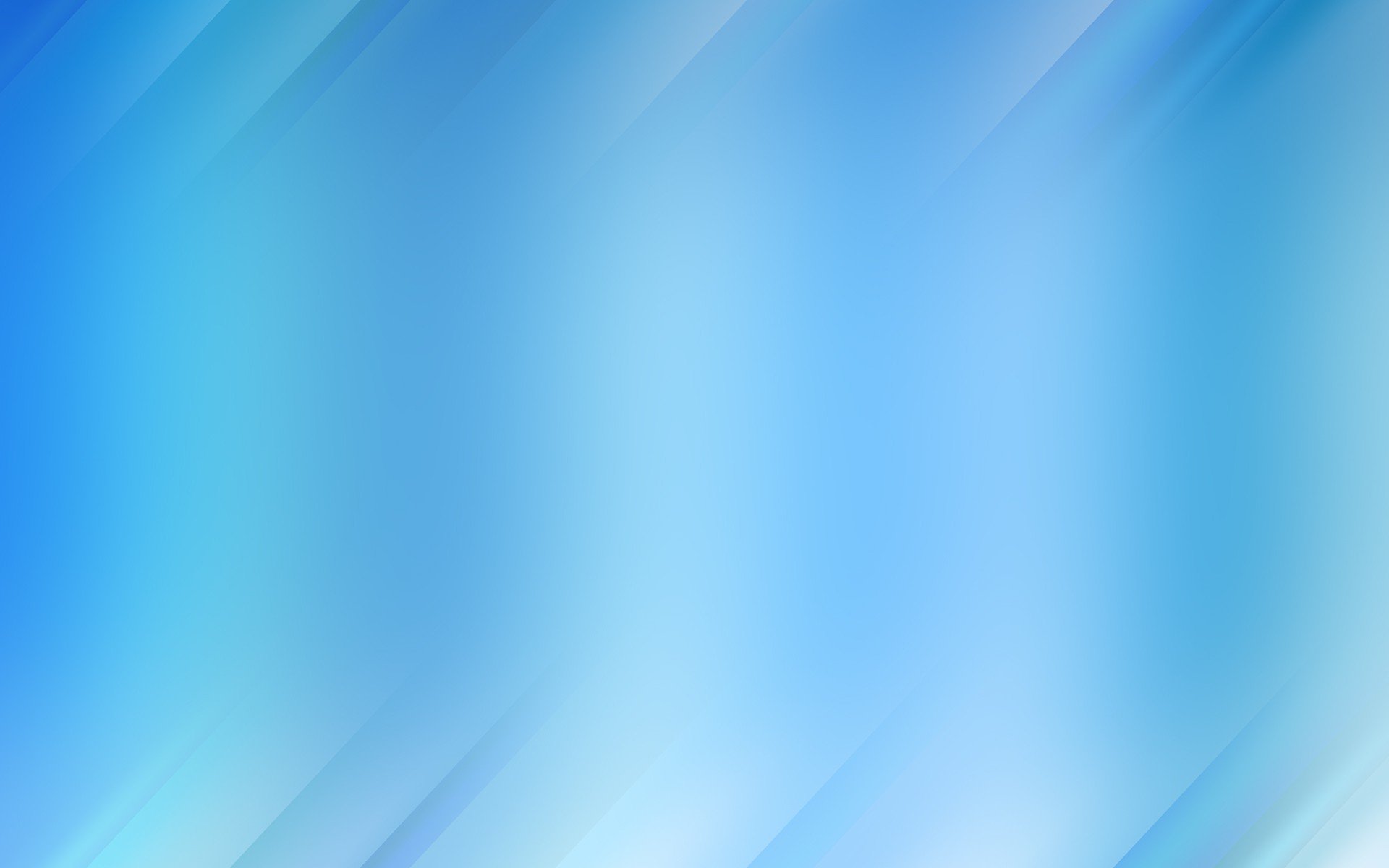 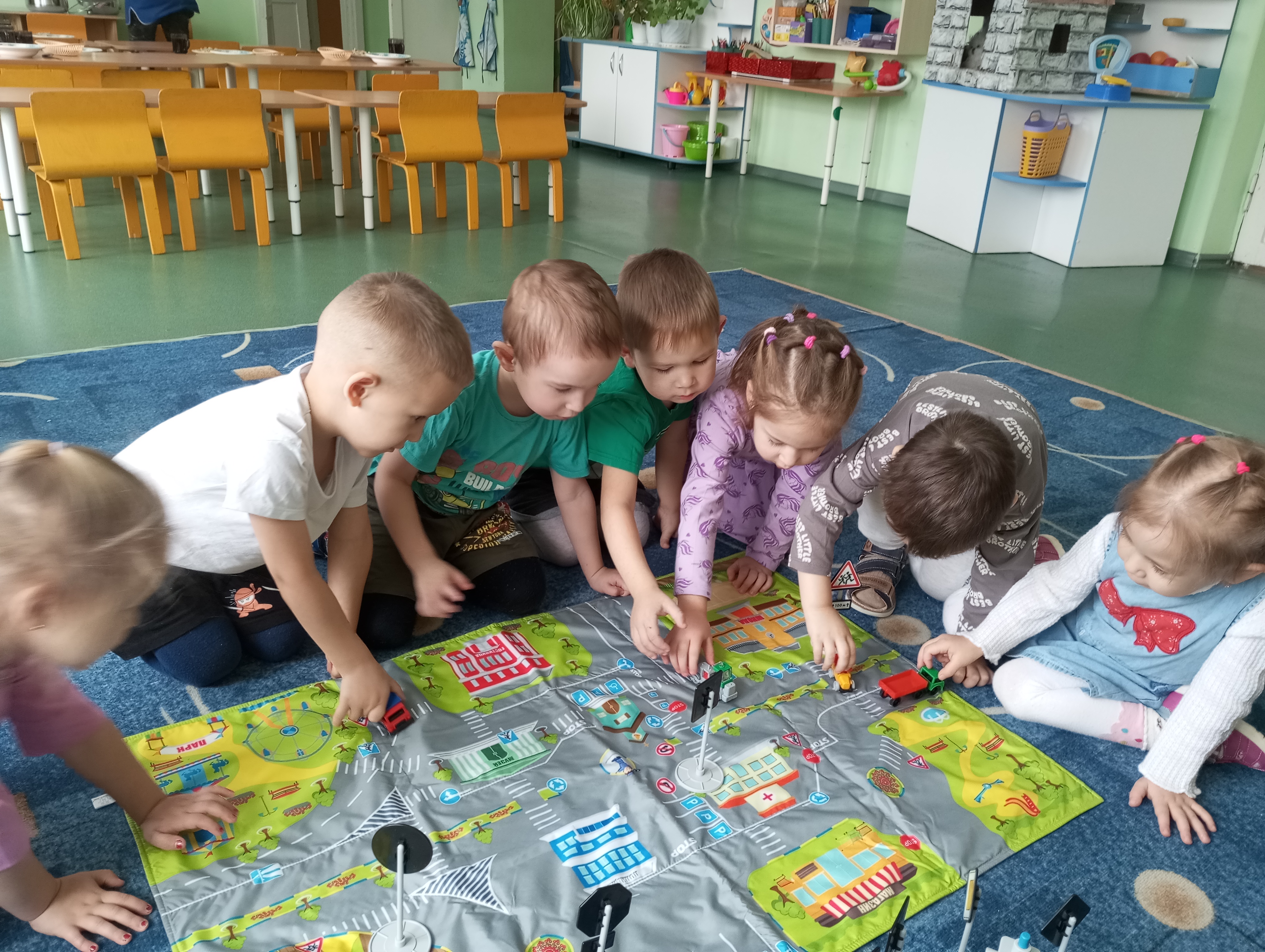 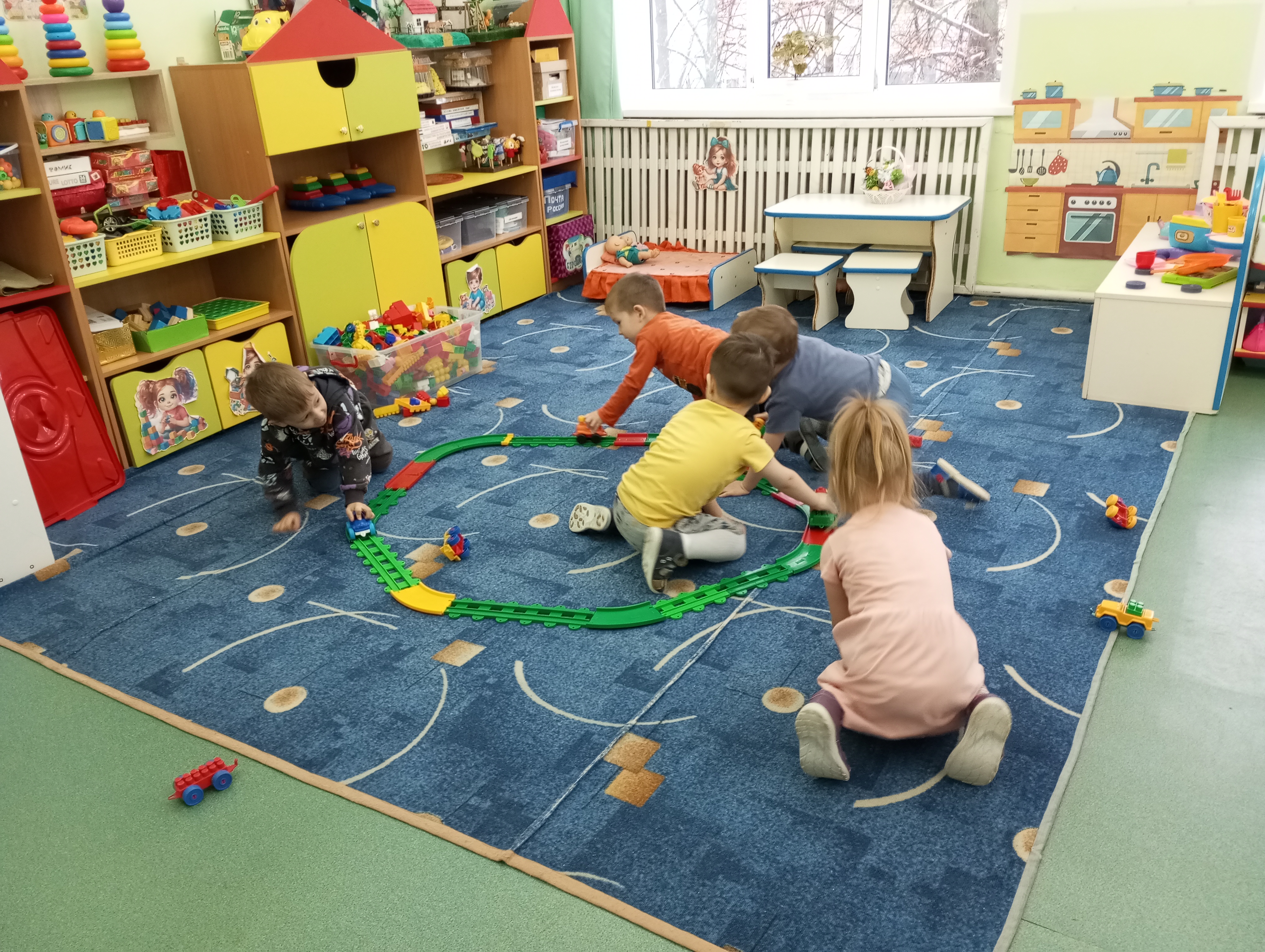 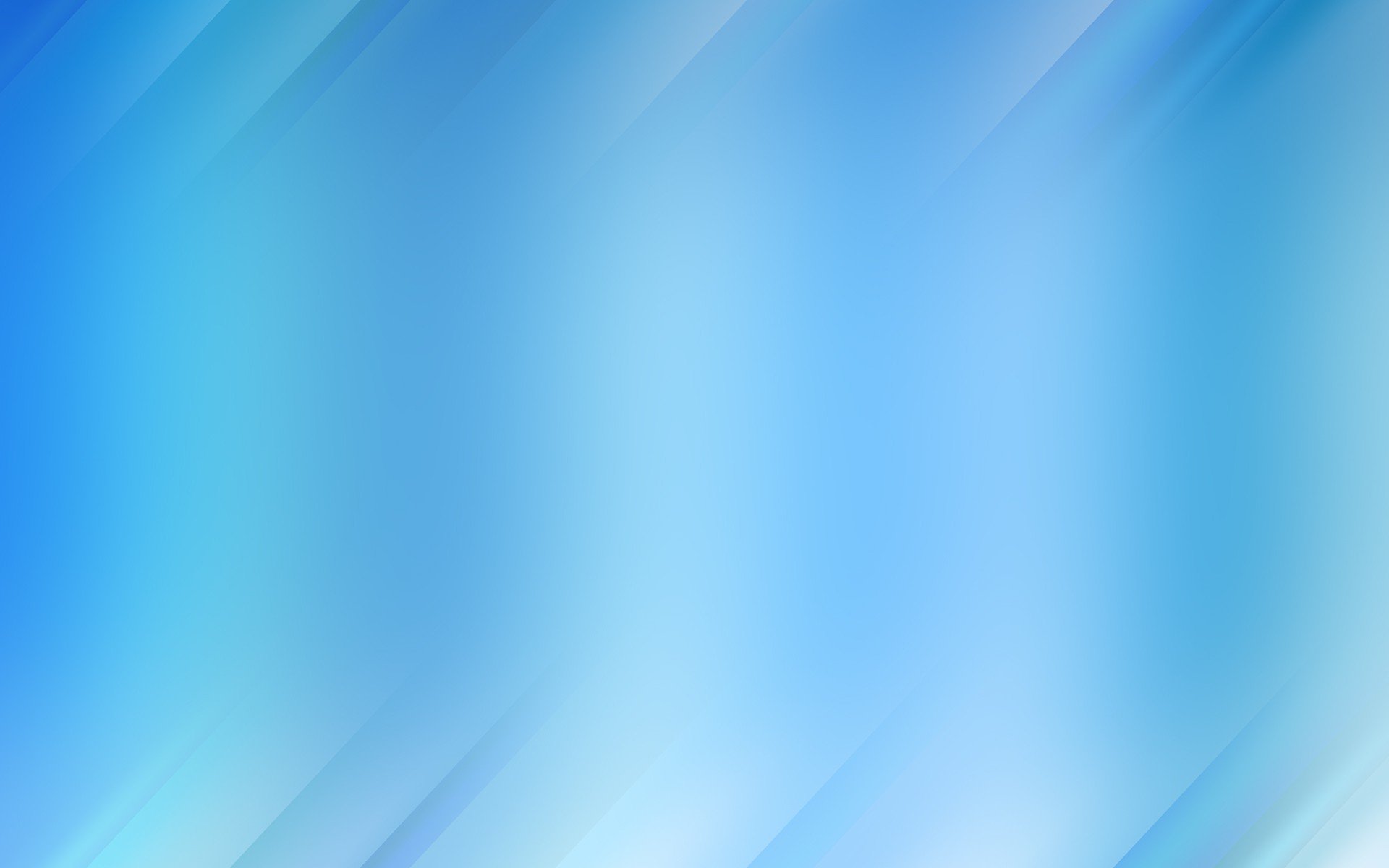 Проводили беседы  «В мире опасных предметов», «Правила маленького пешехода»,  «Внешность человека может быть обманчива» и другие.
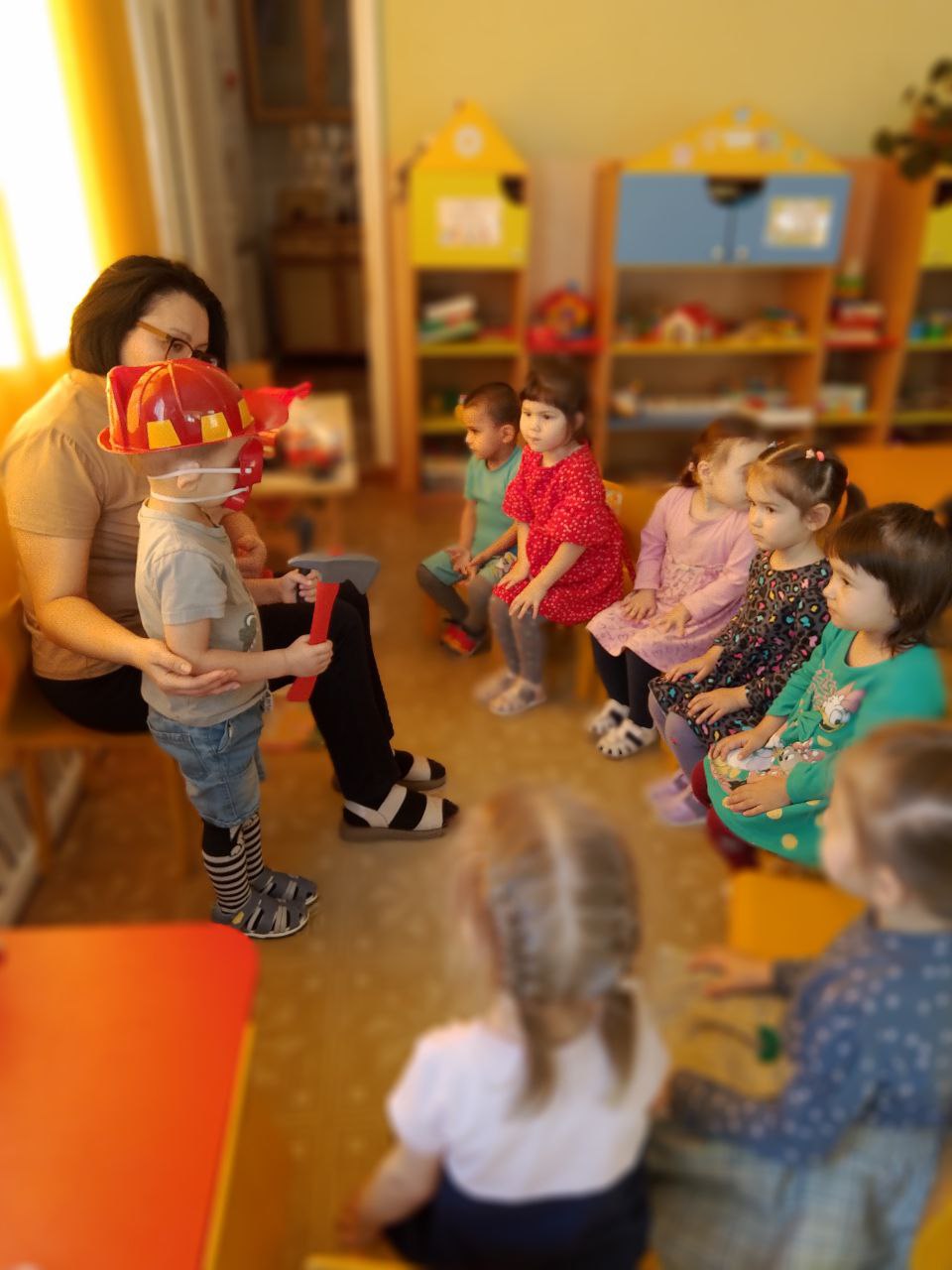 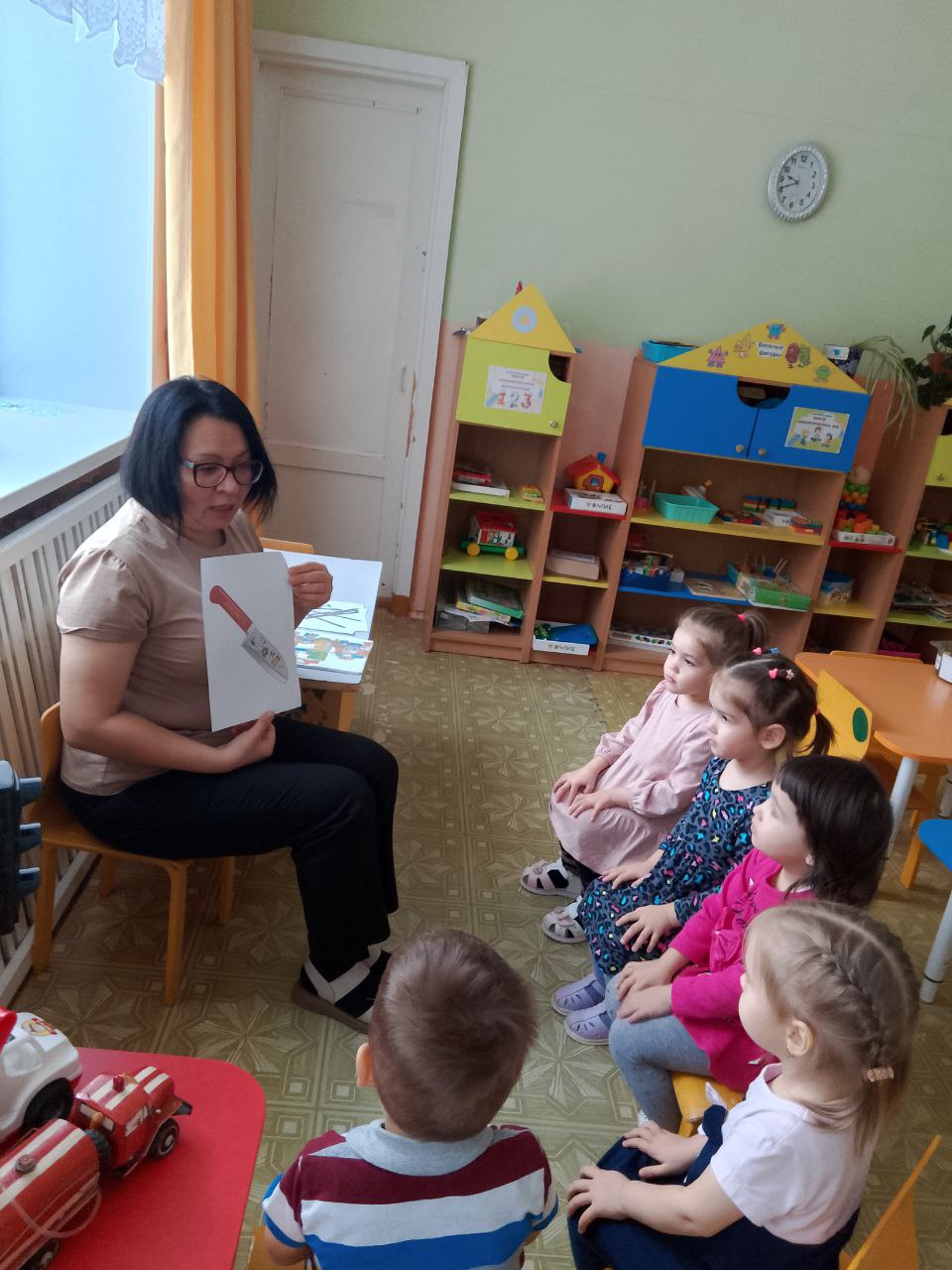 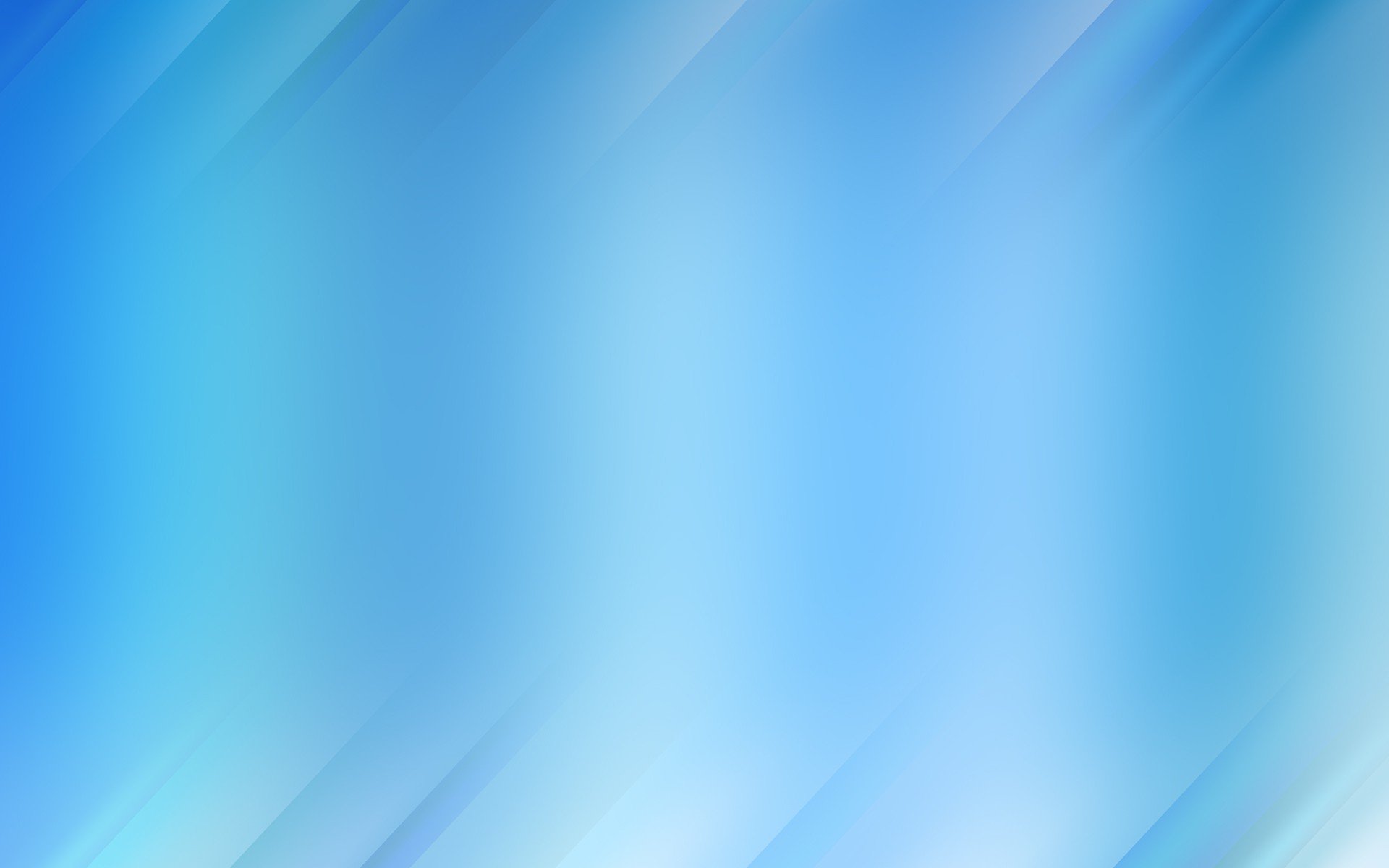 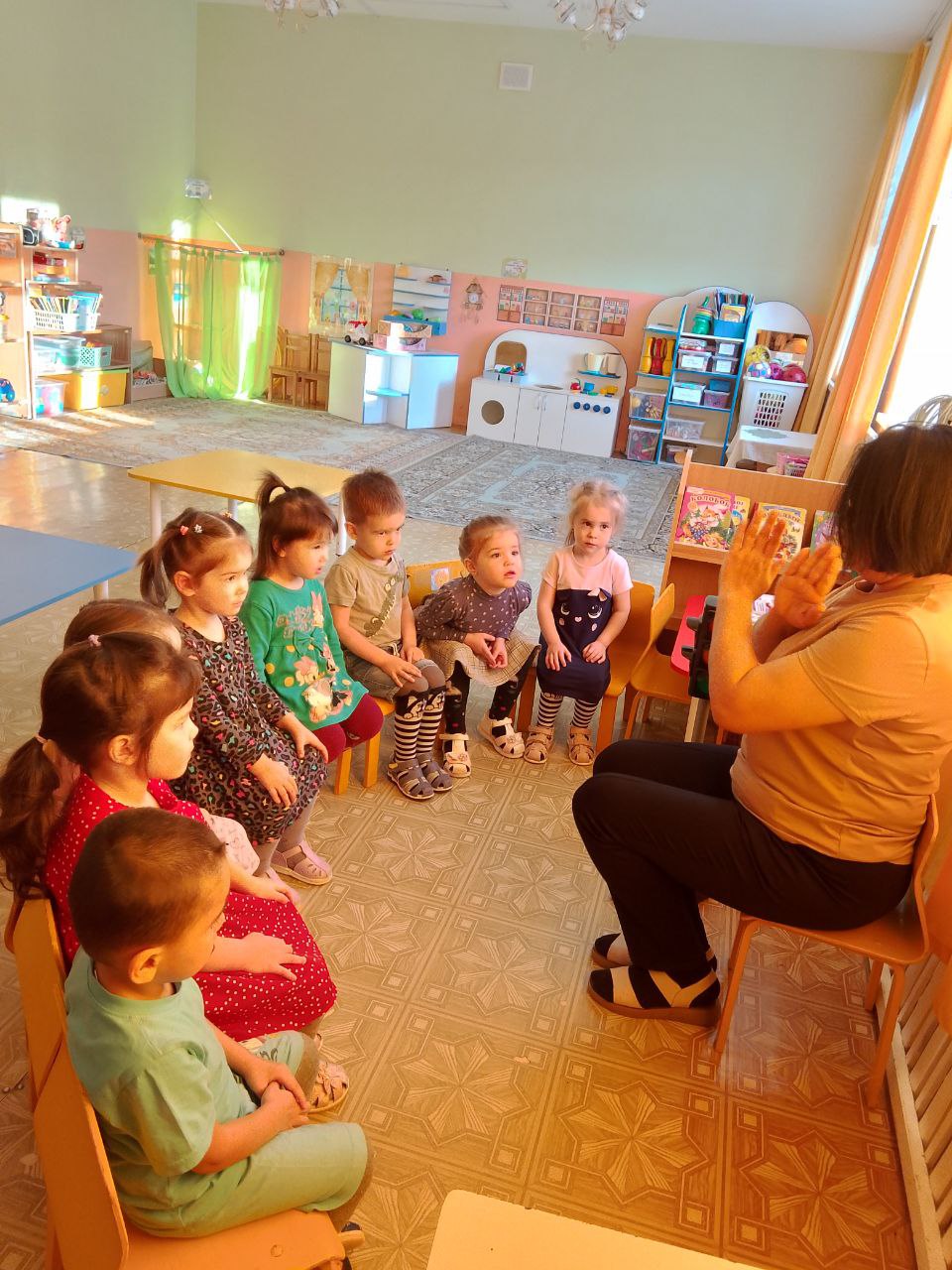 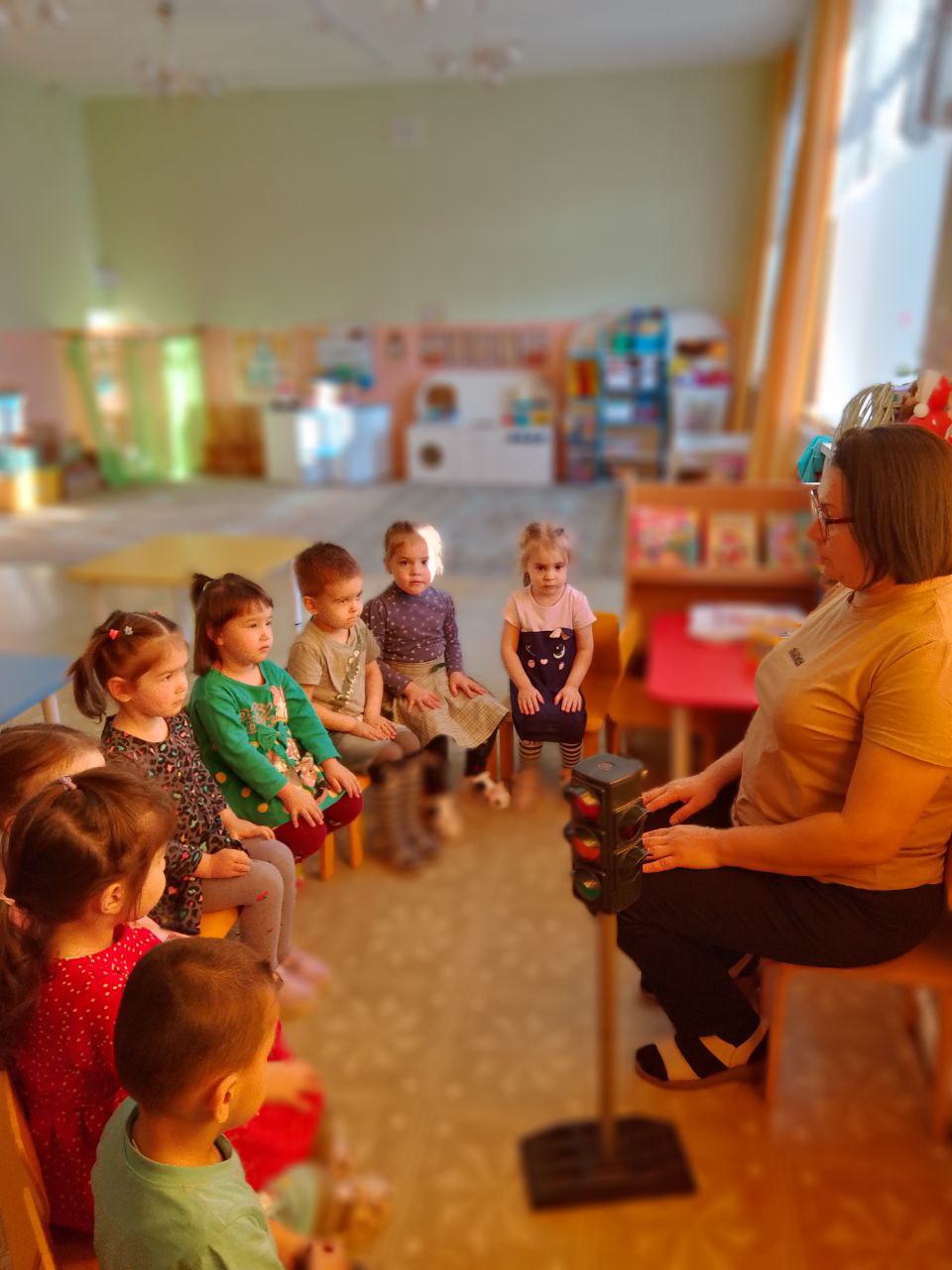 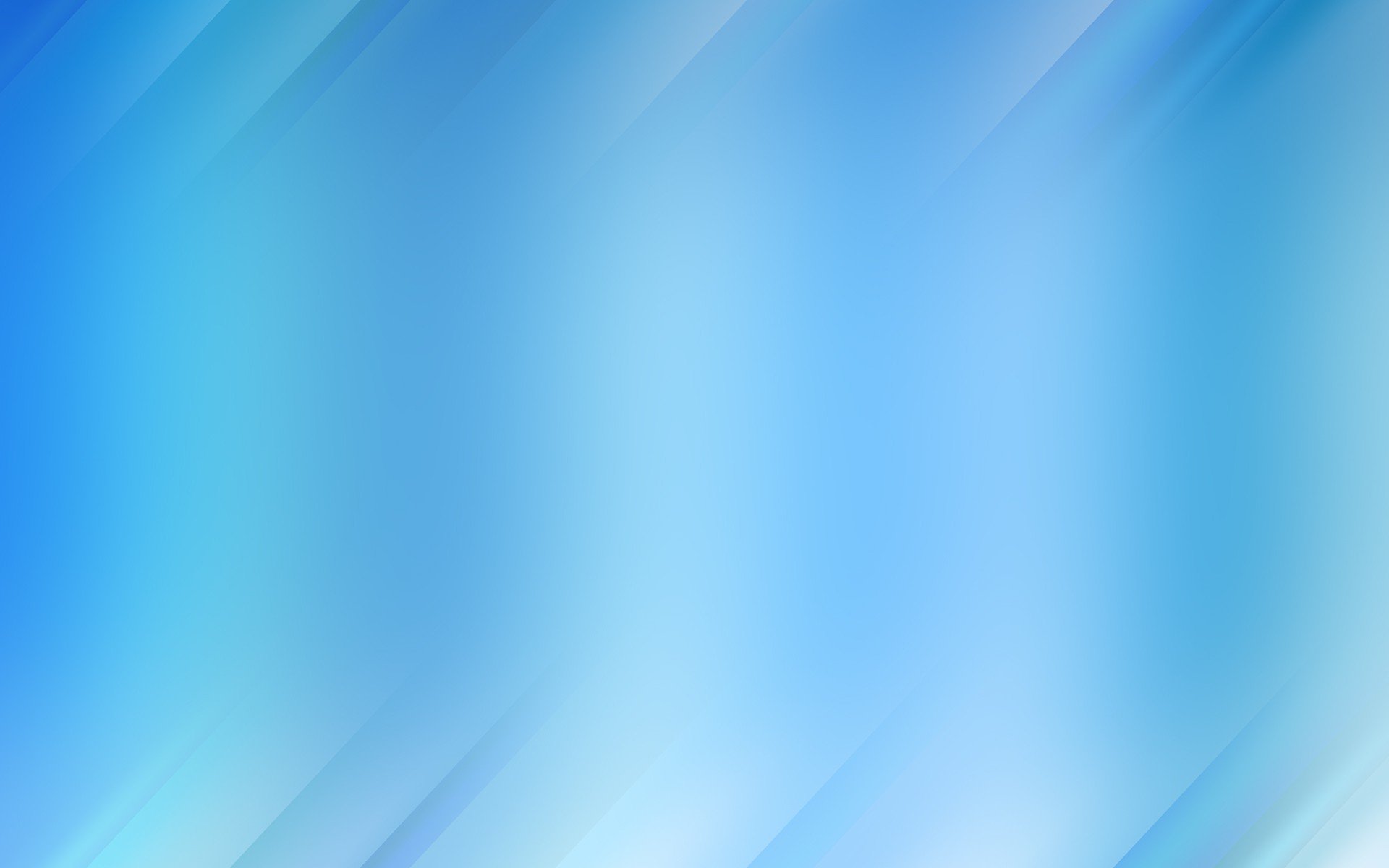 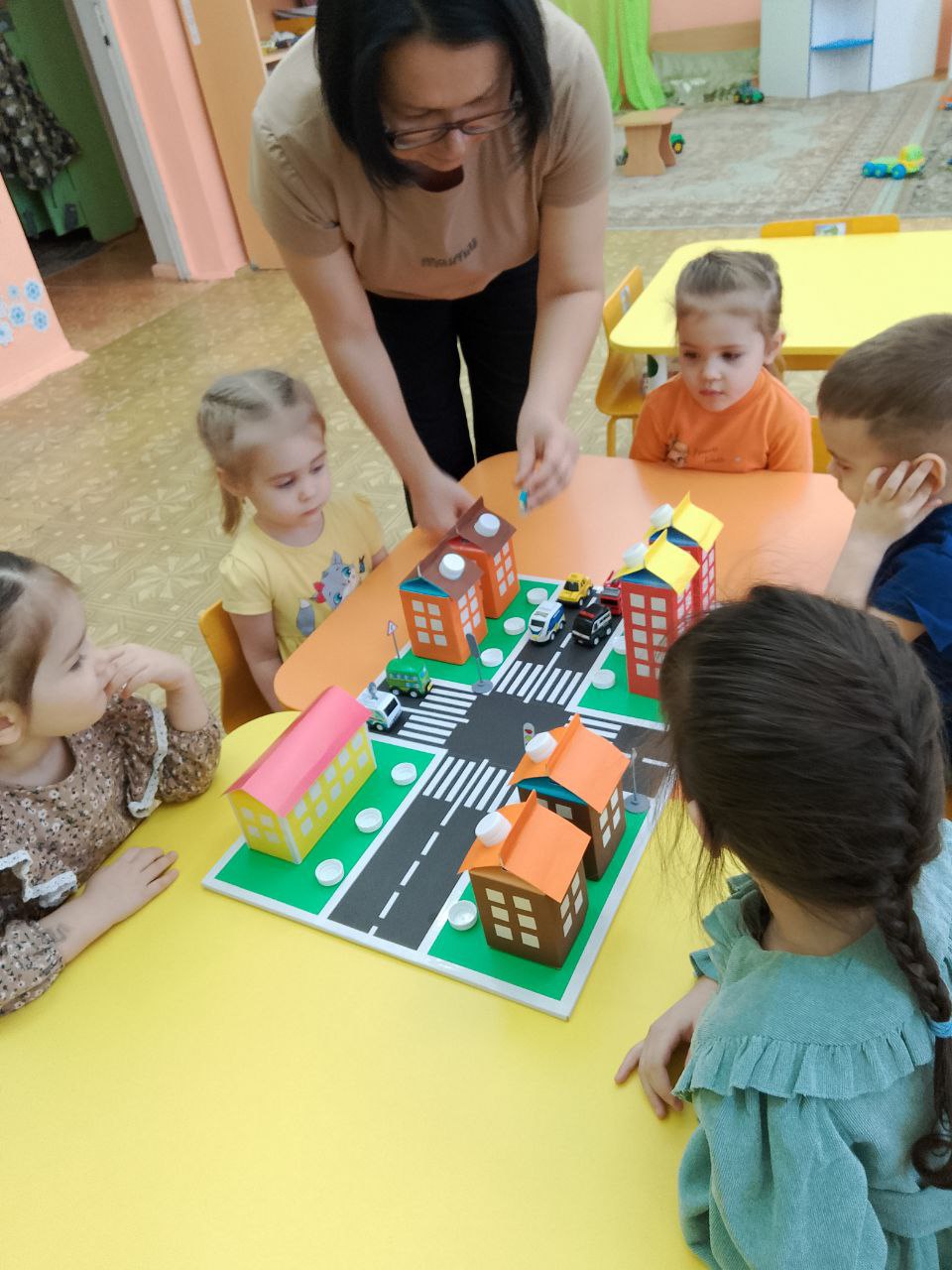 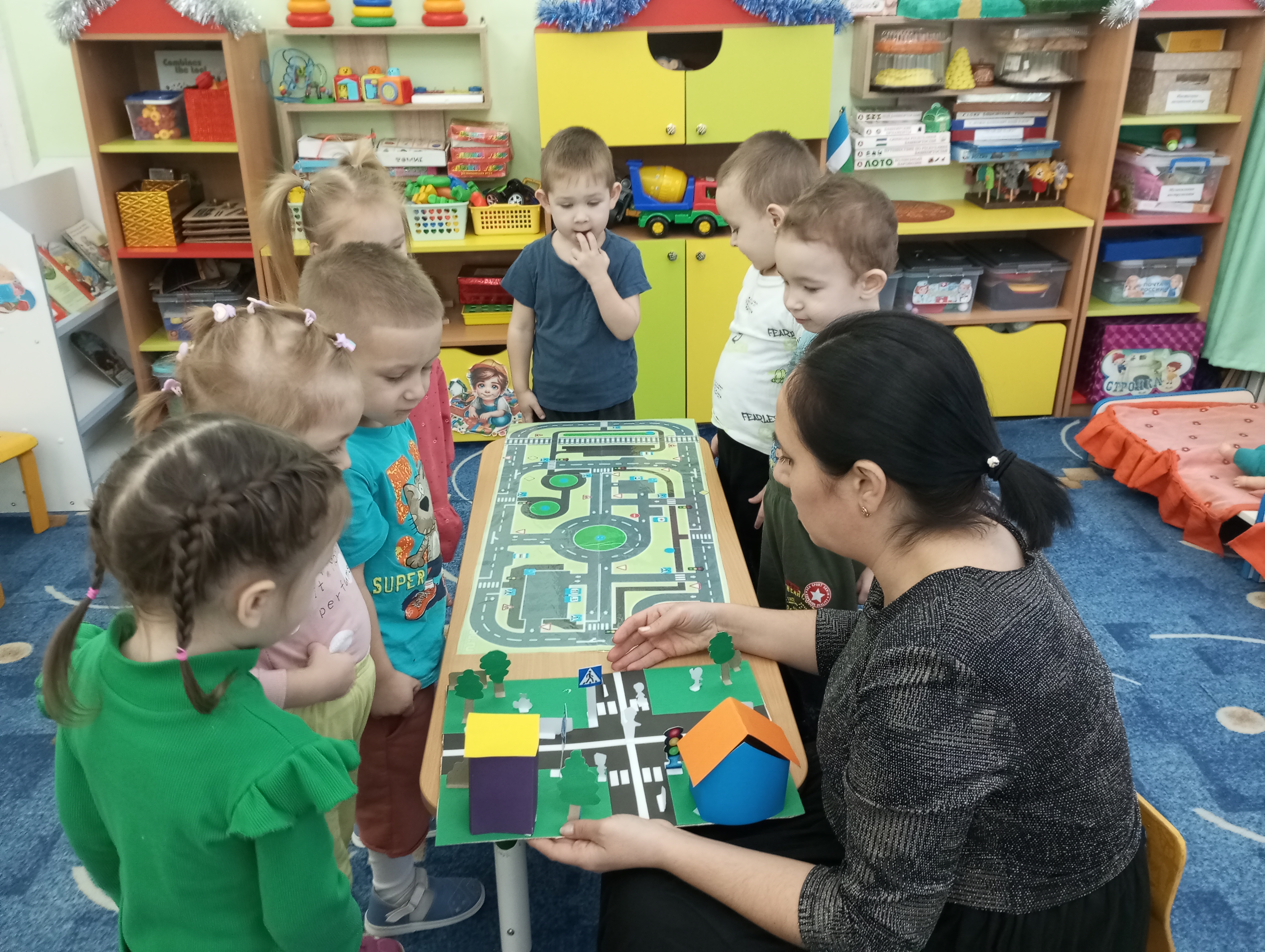 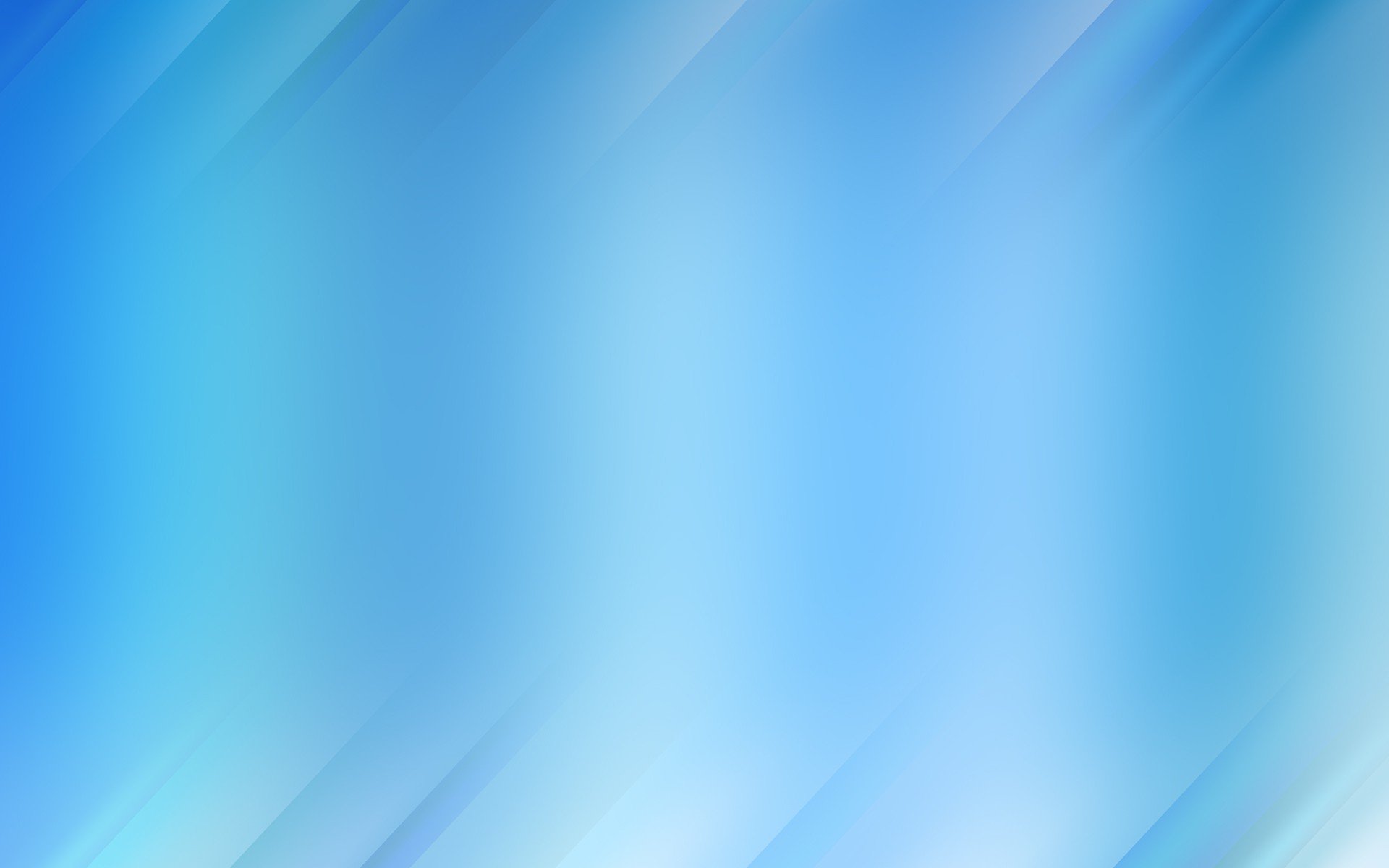 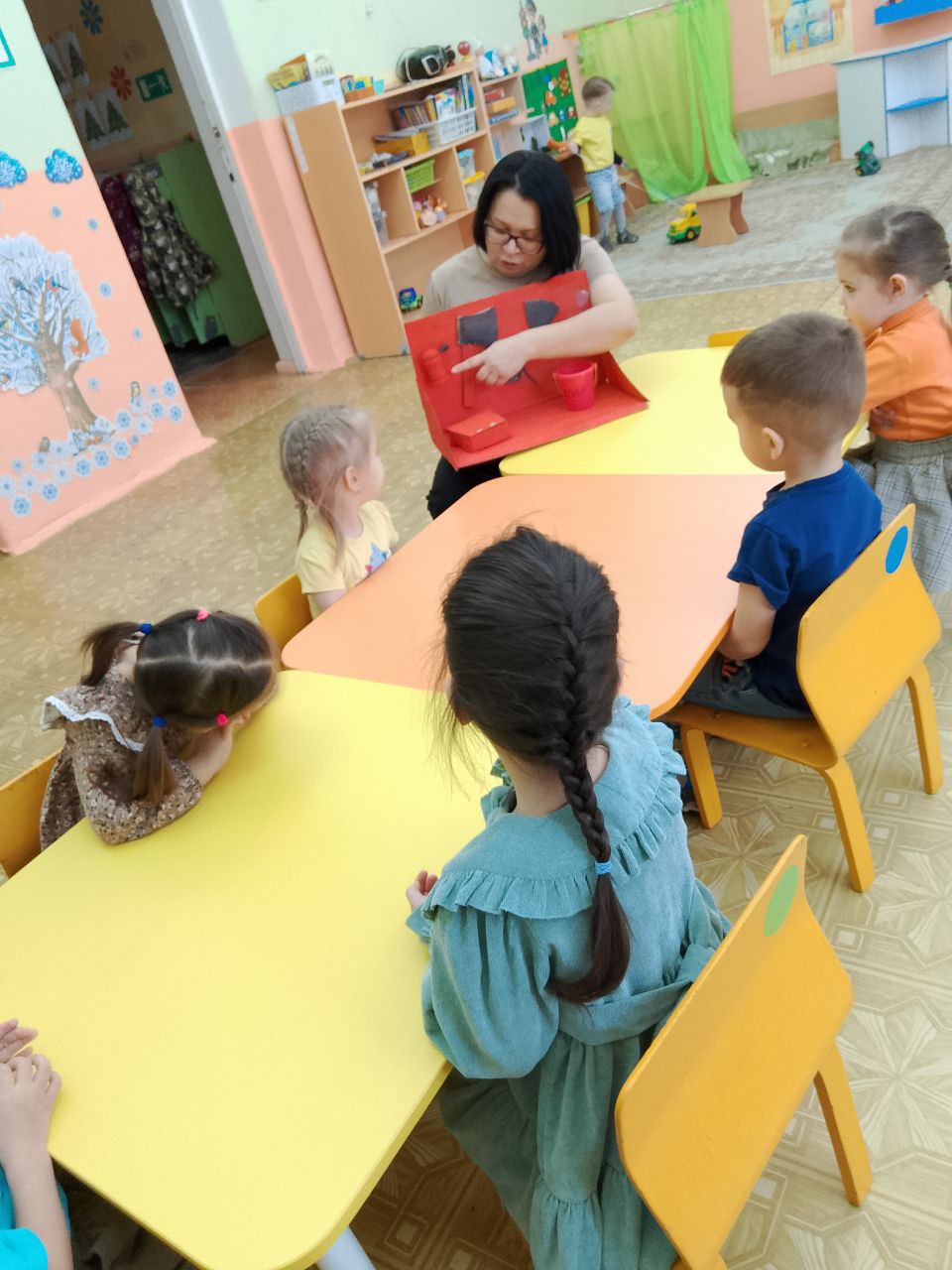 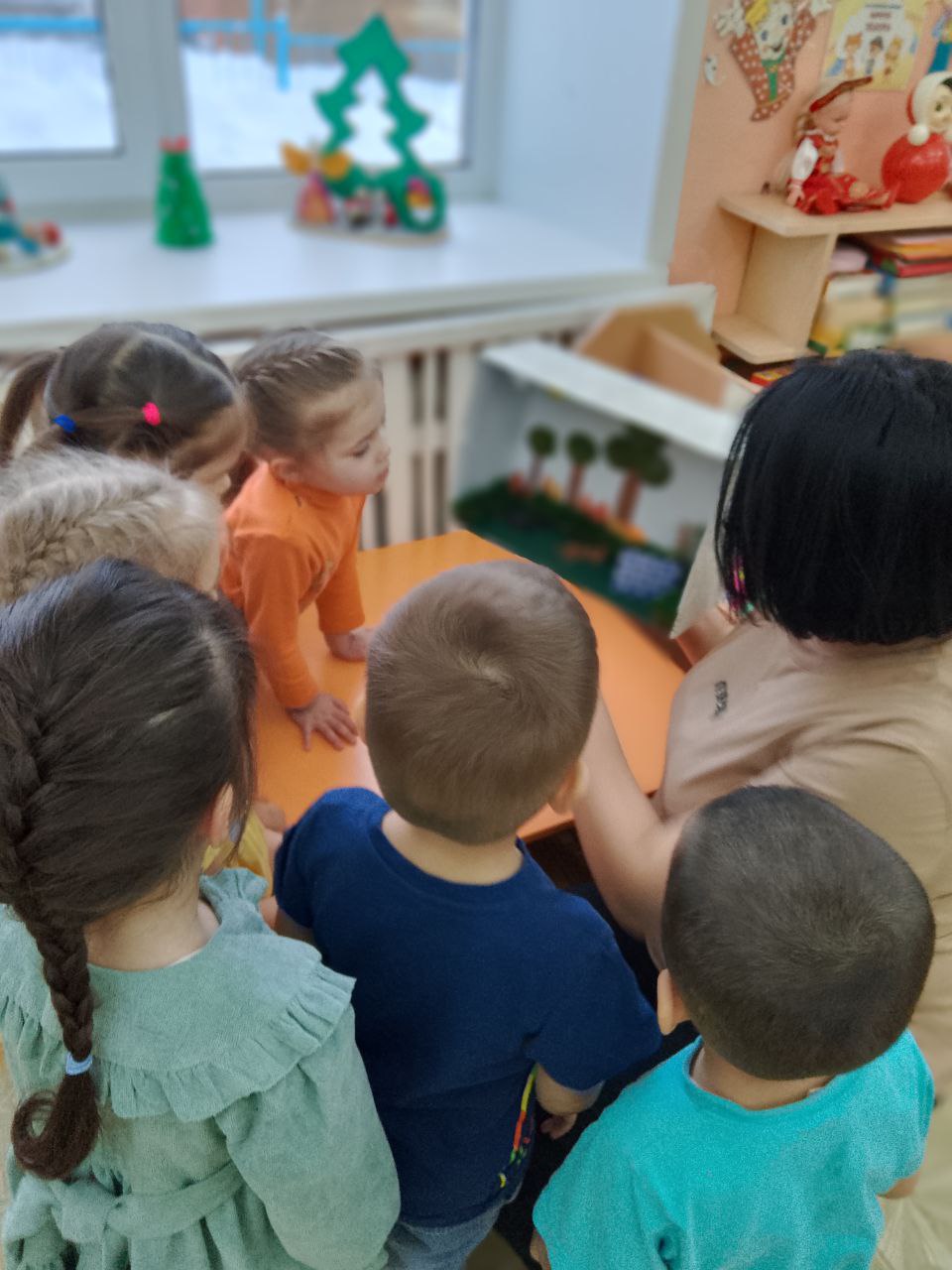 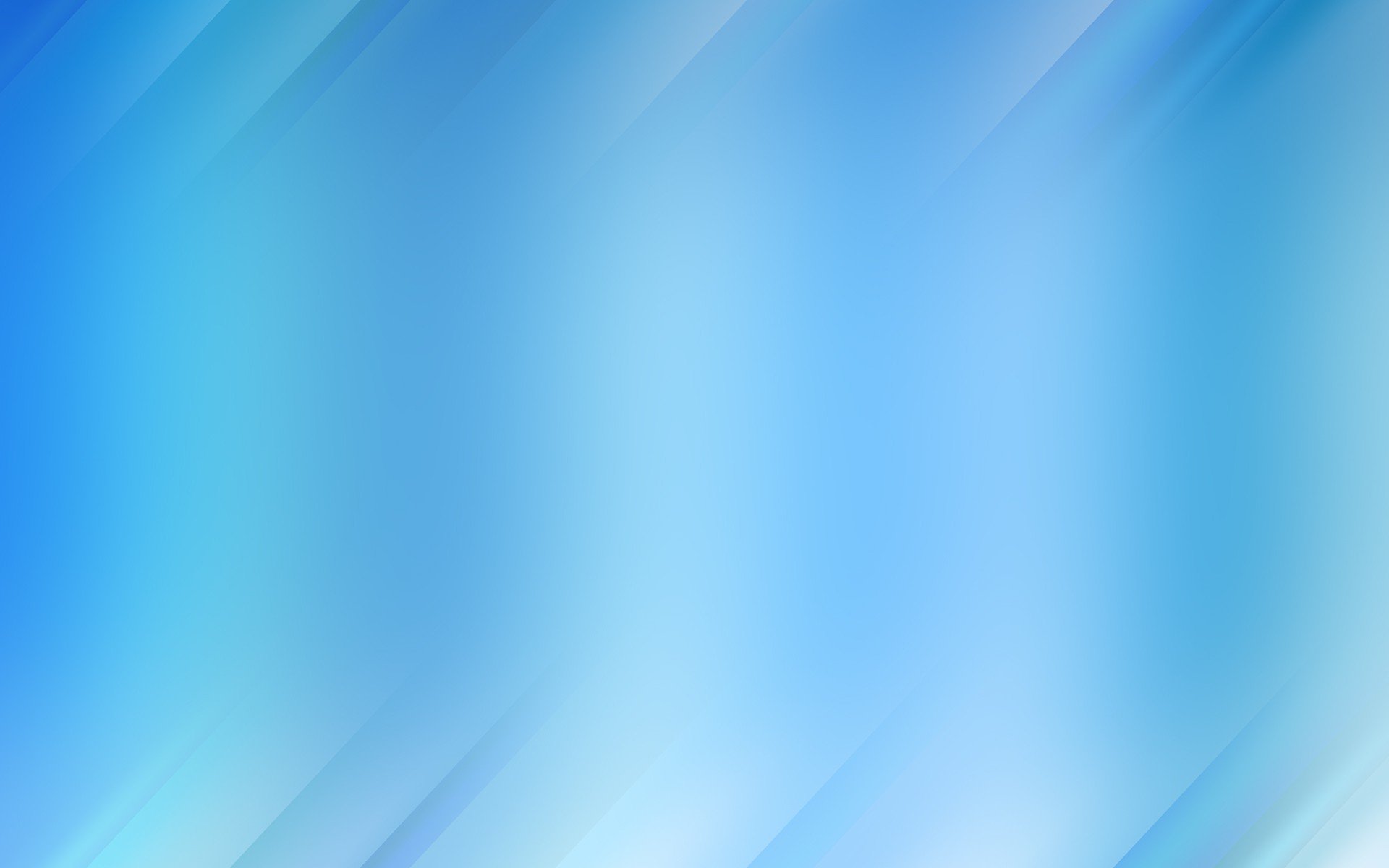 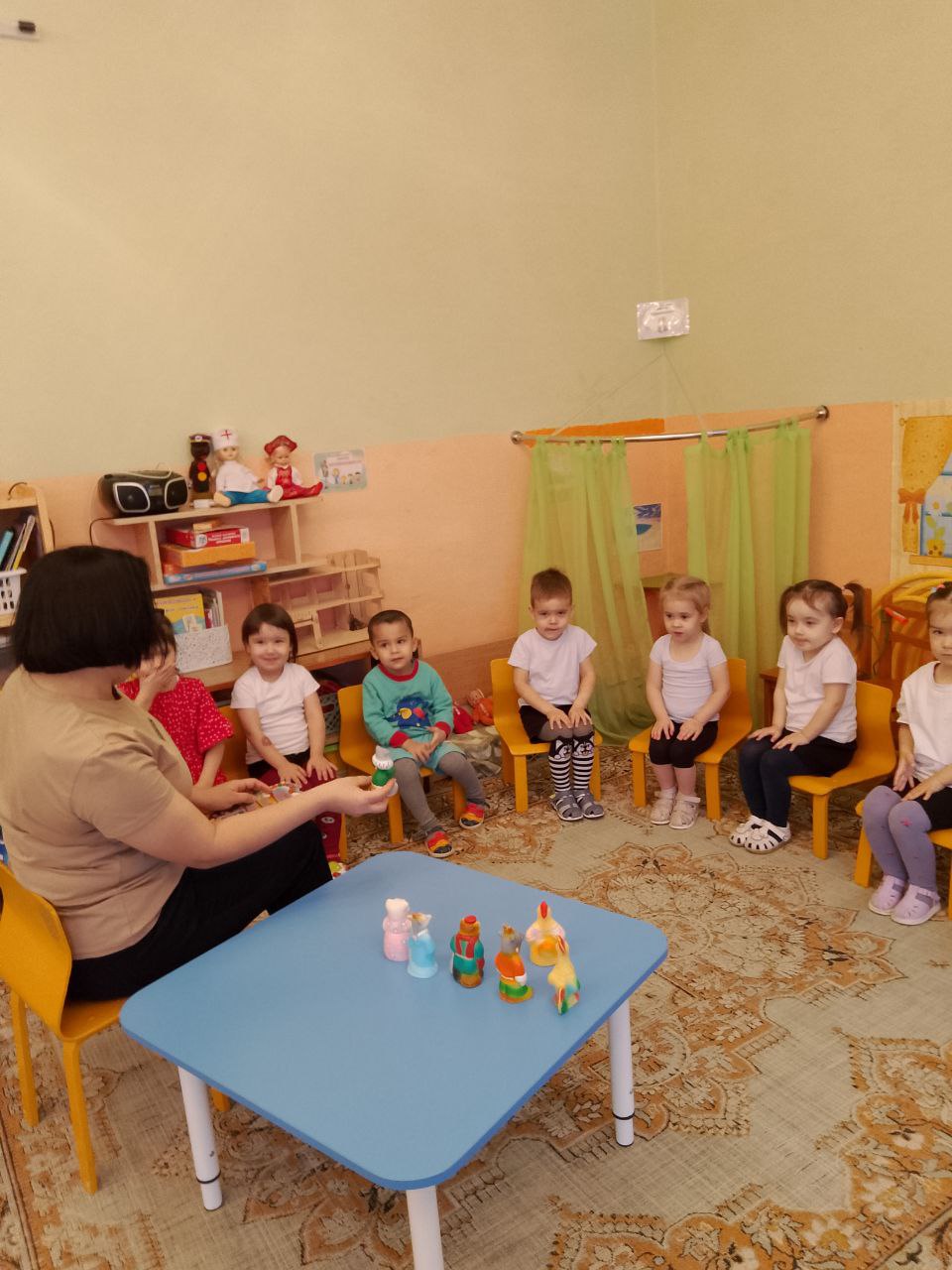 Читали художественную литературу, рассказывали сказки 
(«Кошкин дом», К.И.Чуковский «Путаница», «Волк и семеро козлят», «Маша и медведь» и другие)
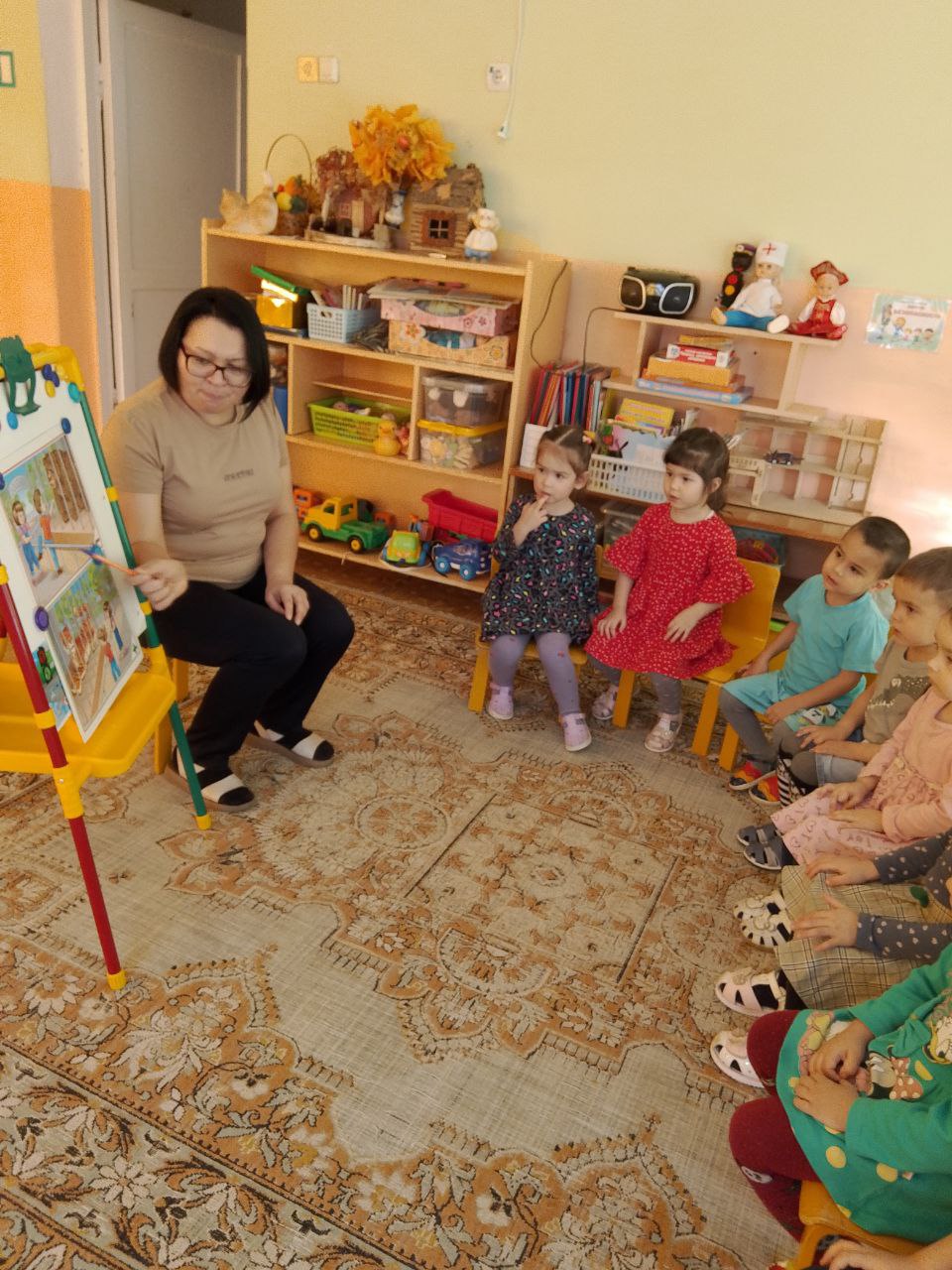 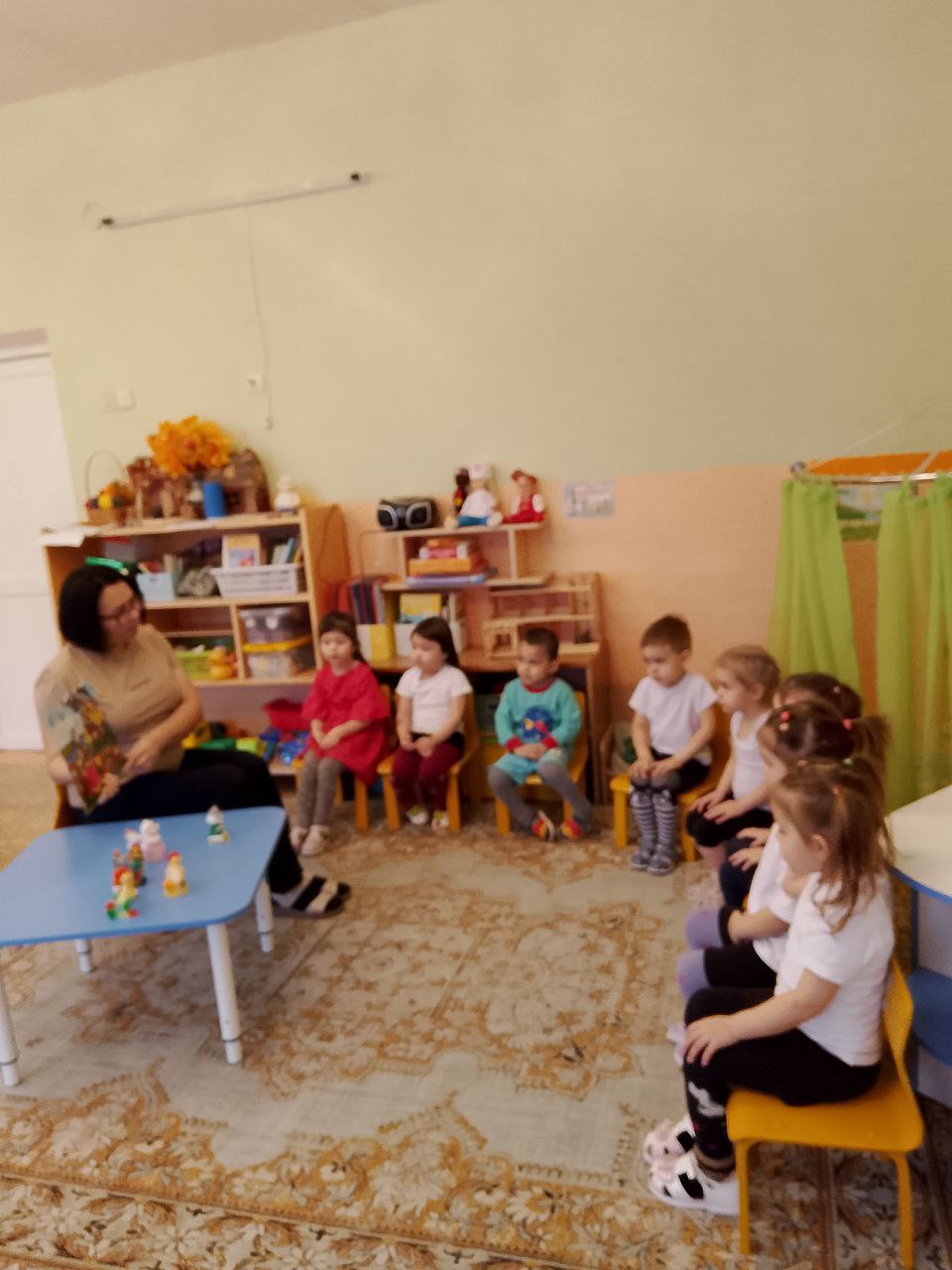 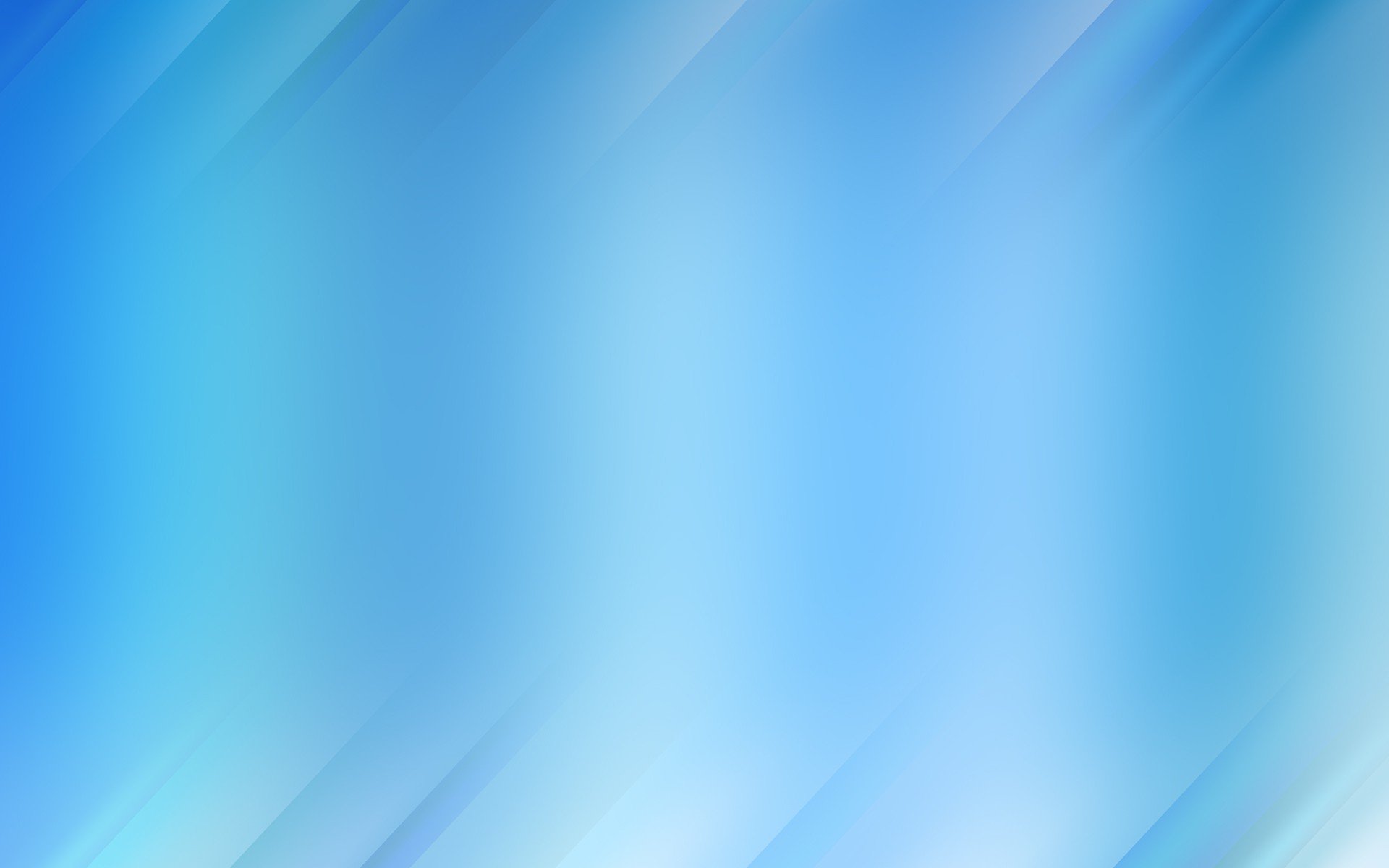 Играли в настольные игры «Найди опасные предметы», «Чем тушат пожар», «Хорошо-плохо», «Светофор»
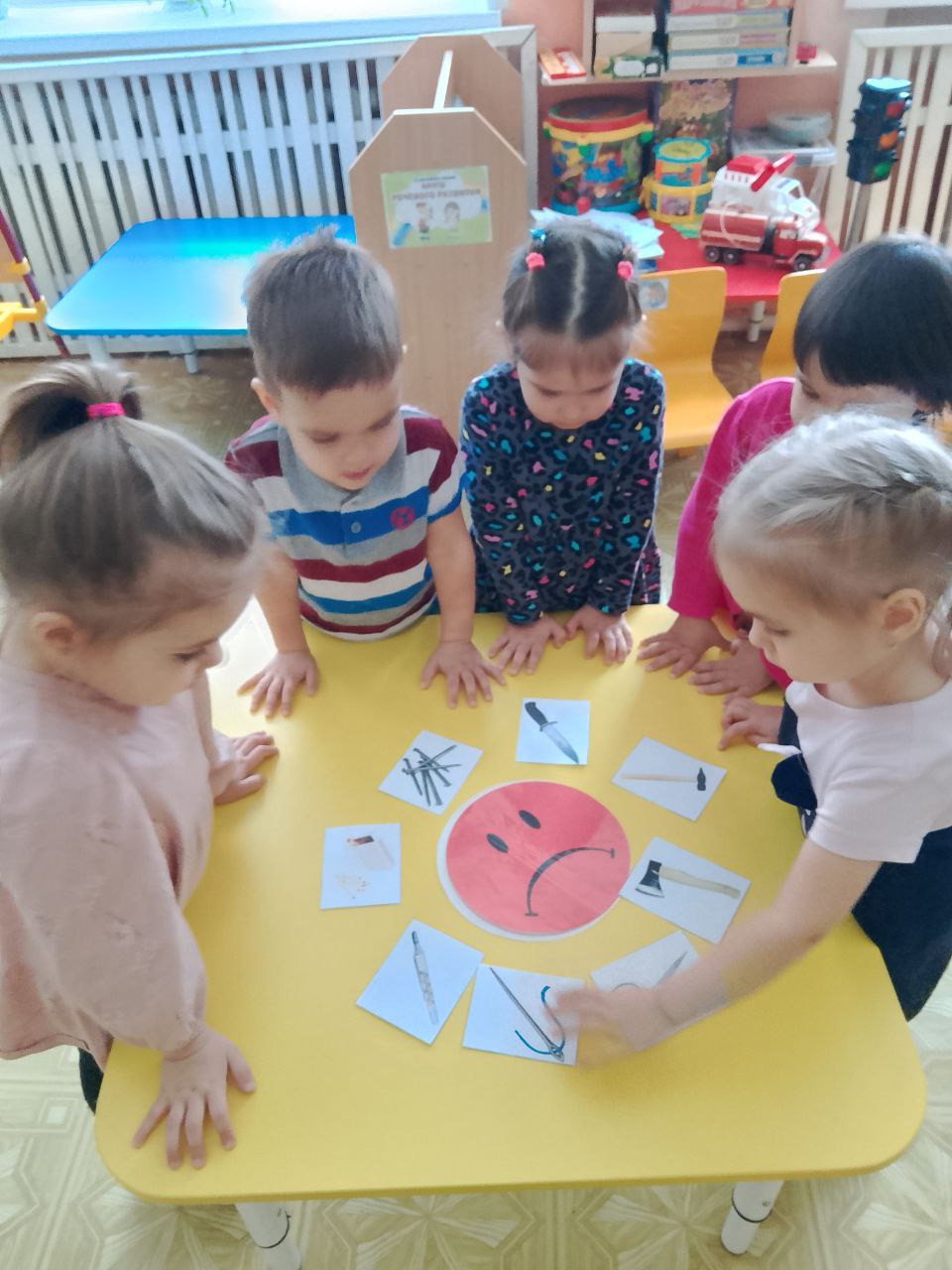 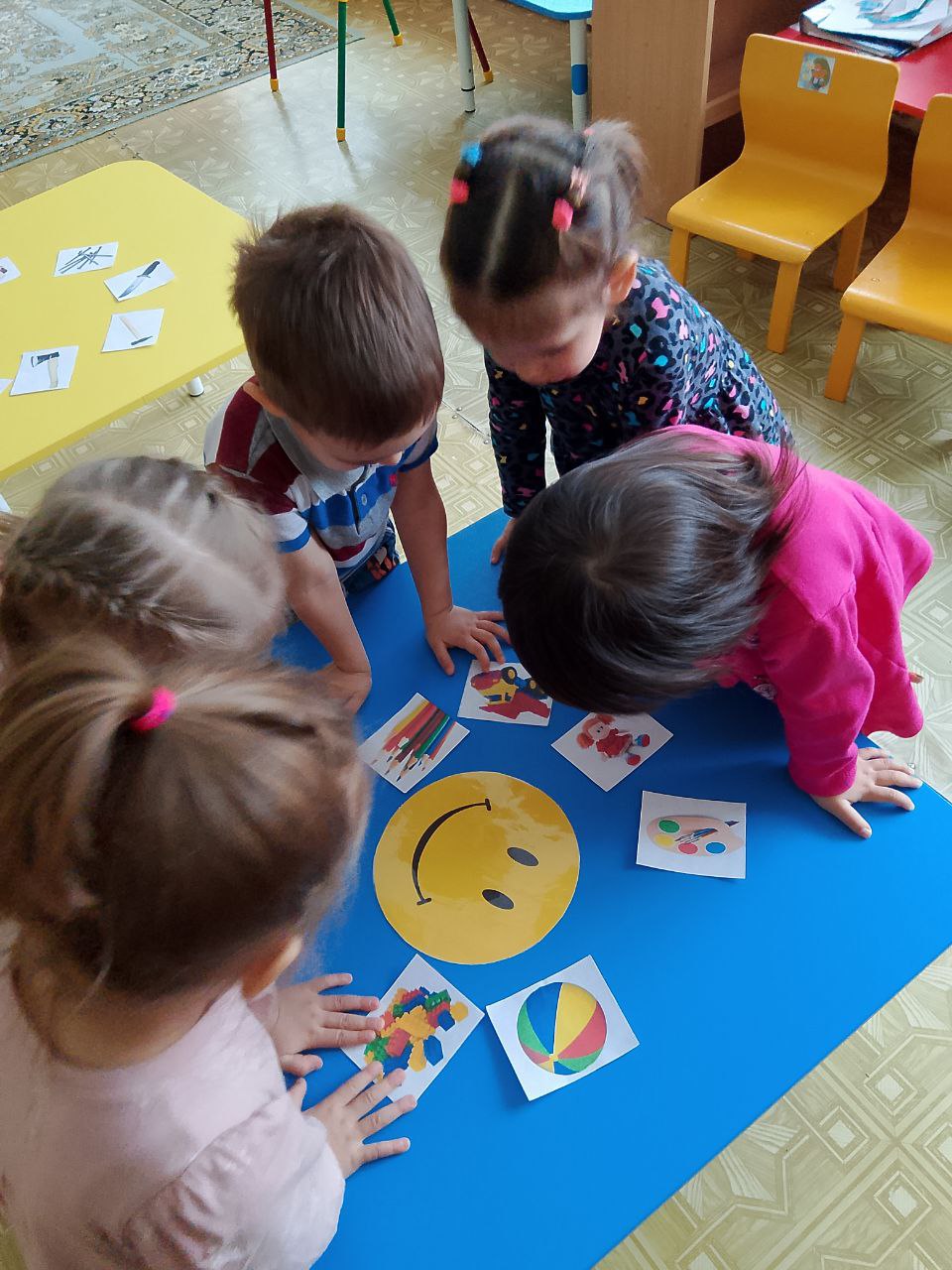 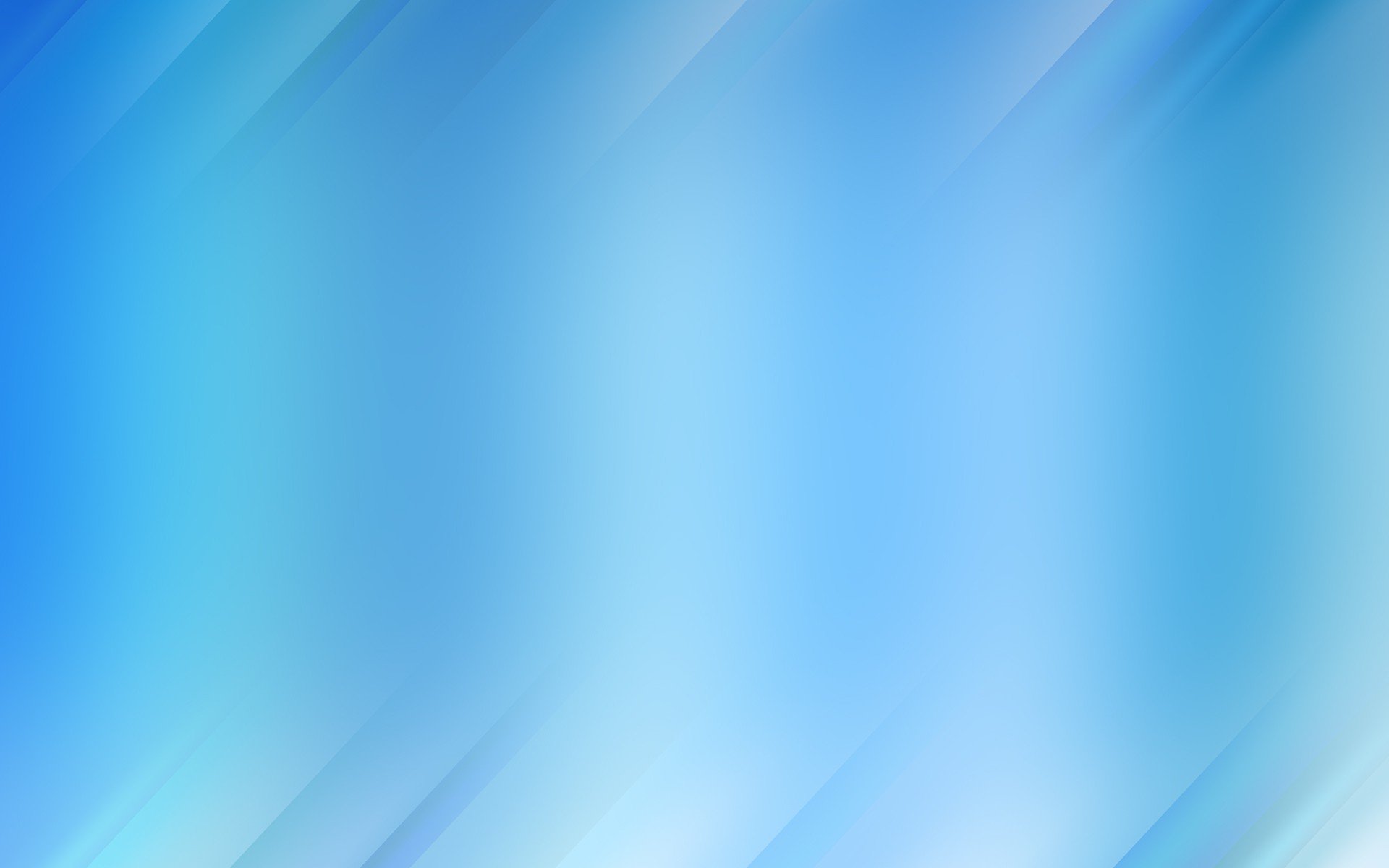 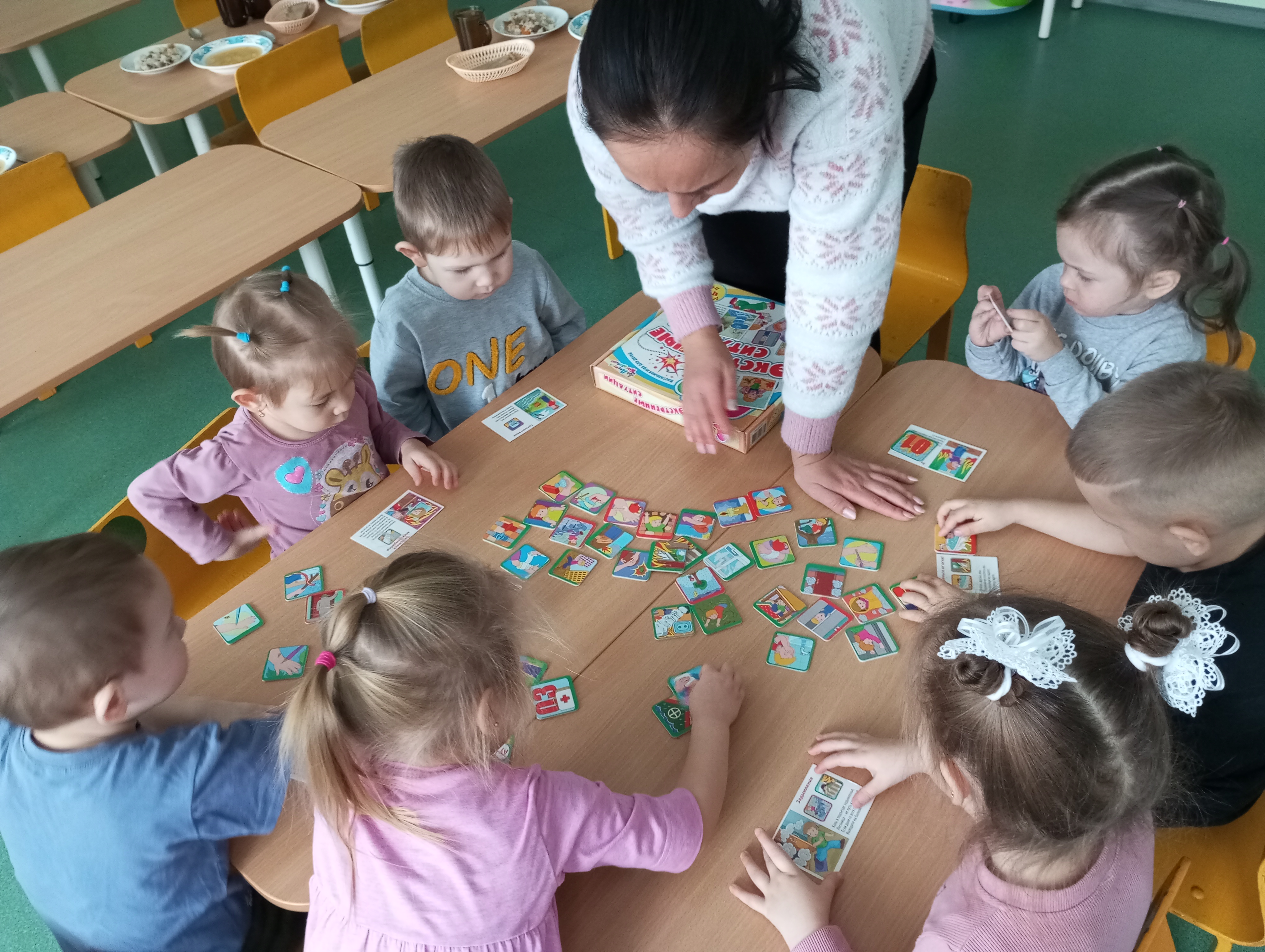 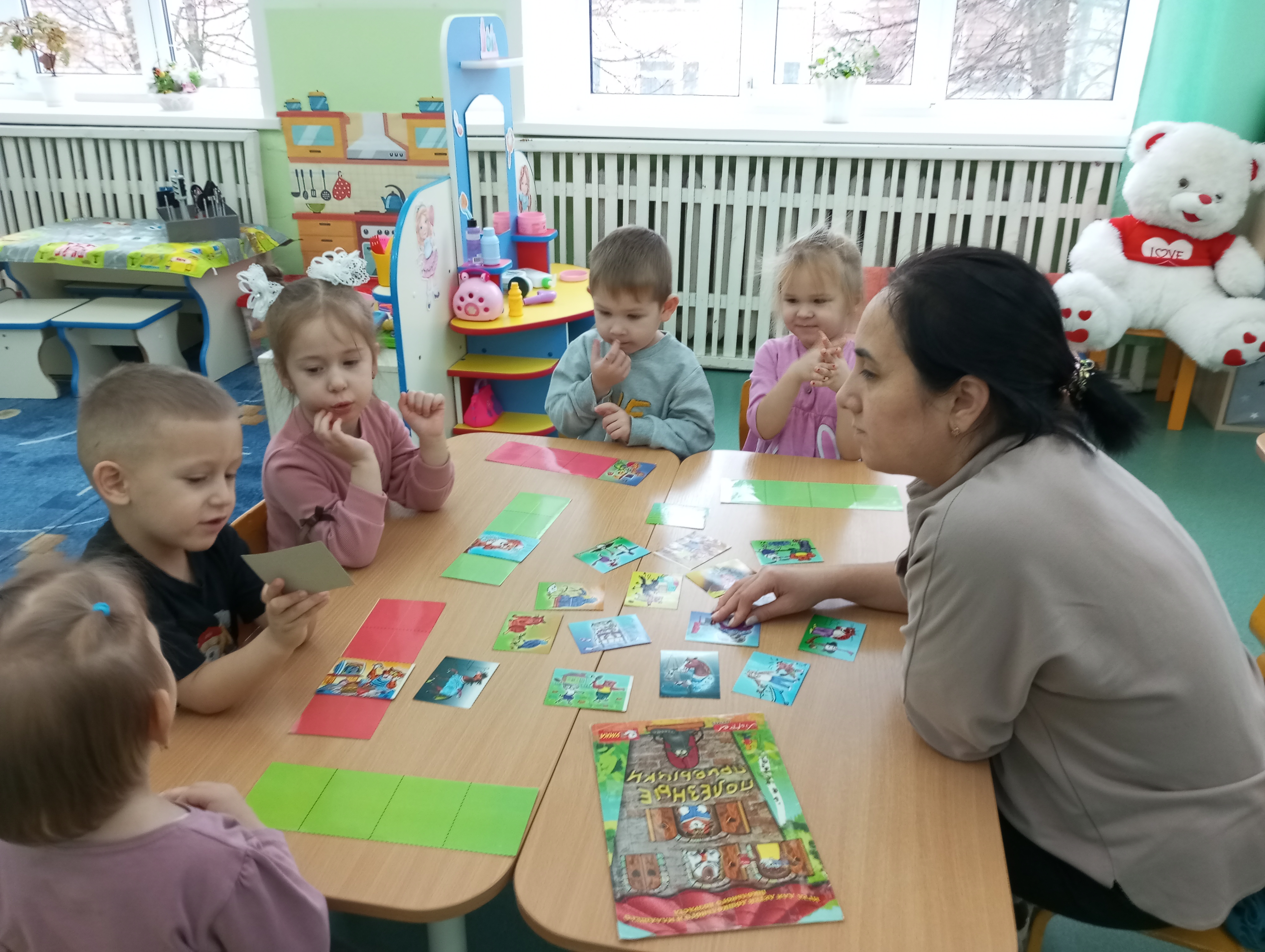 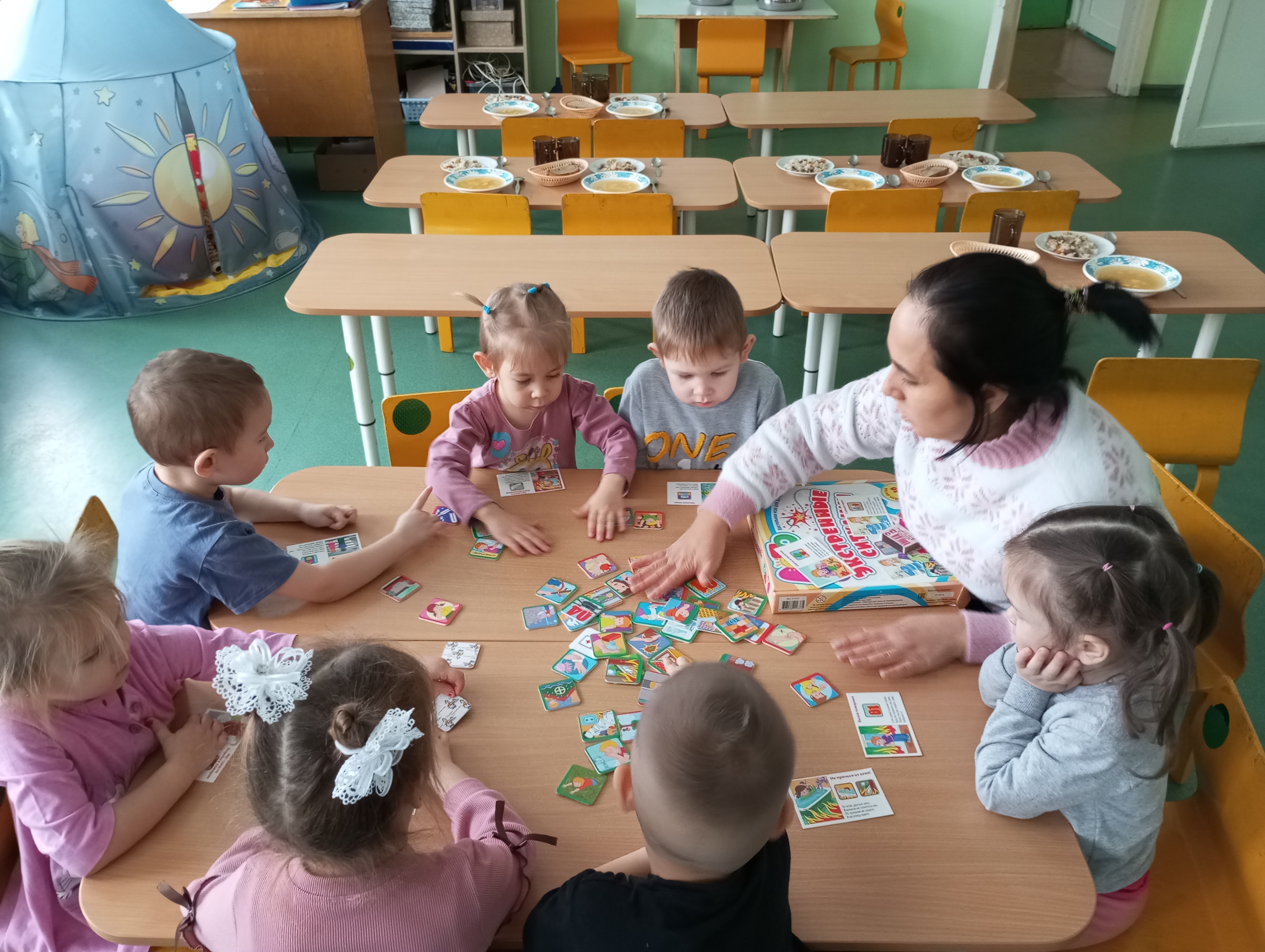 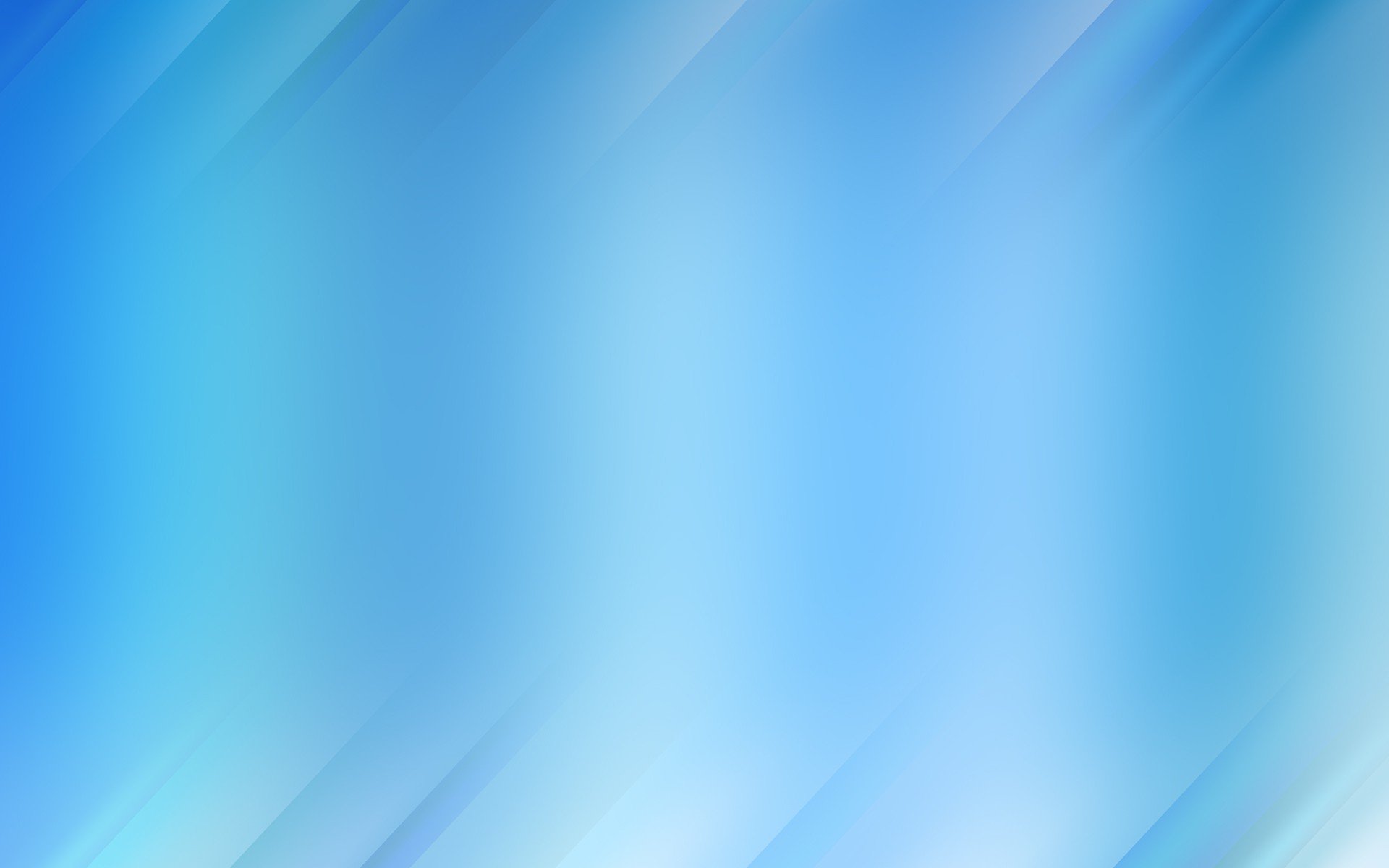 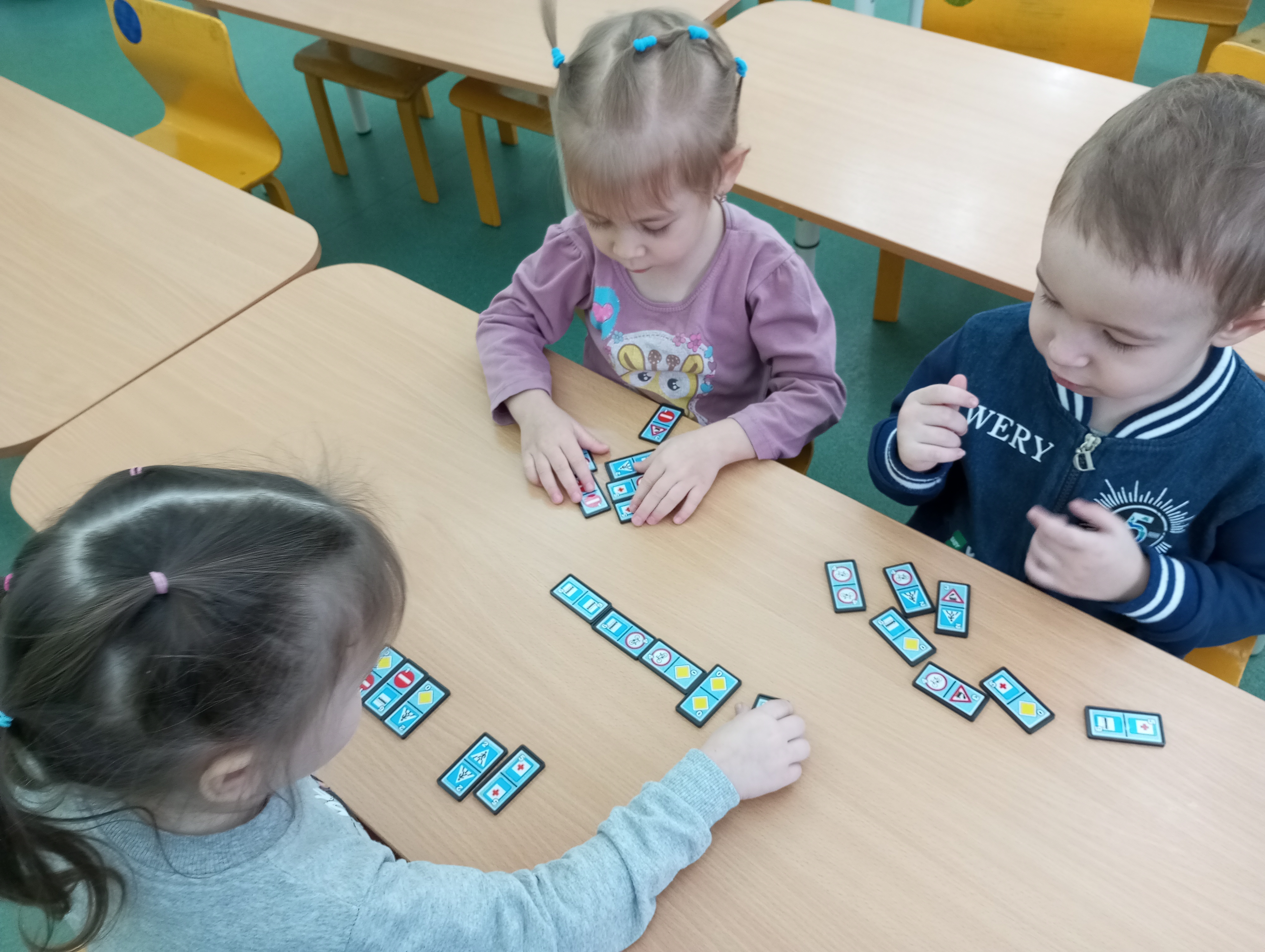 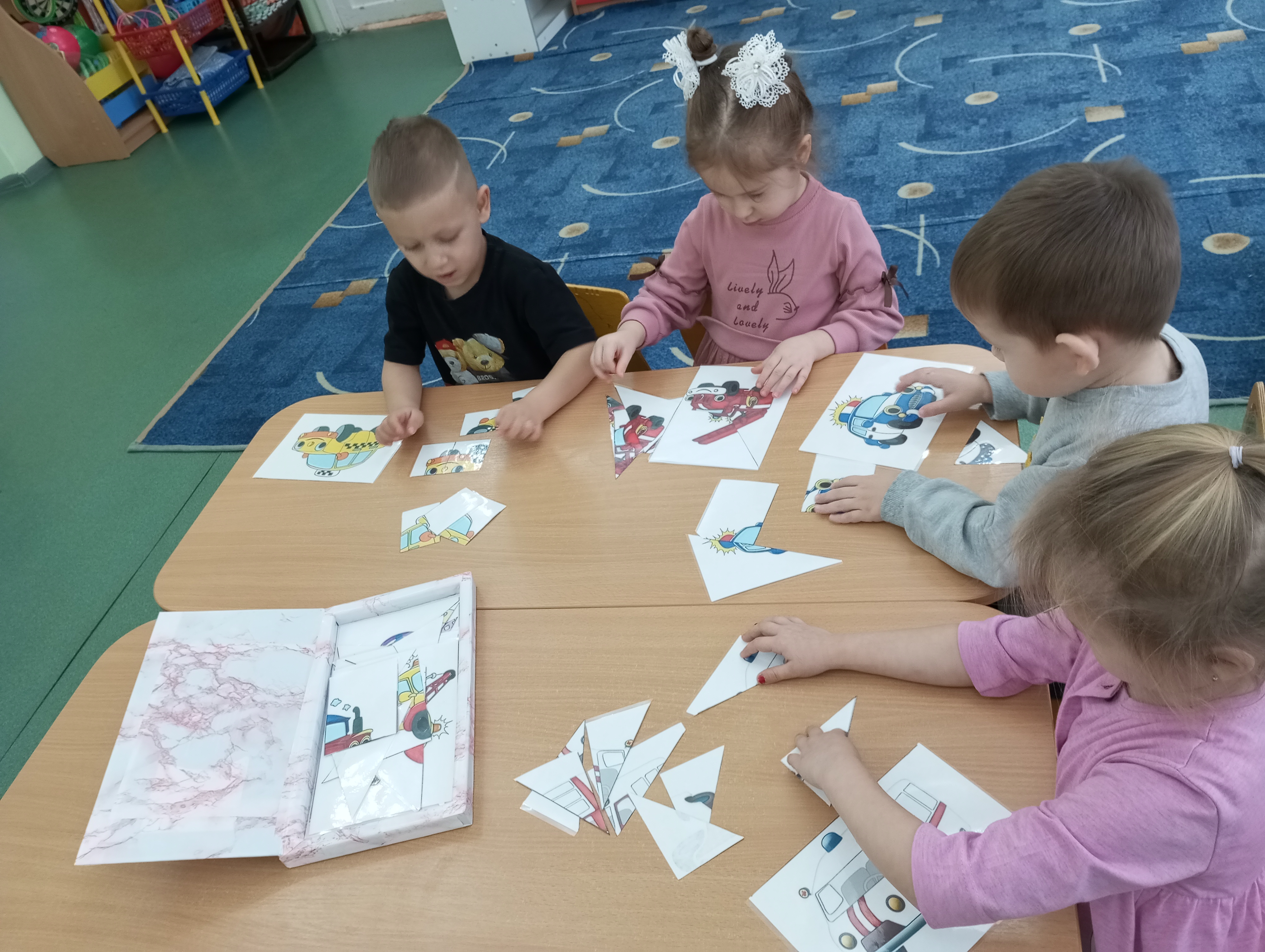 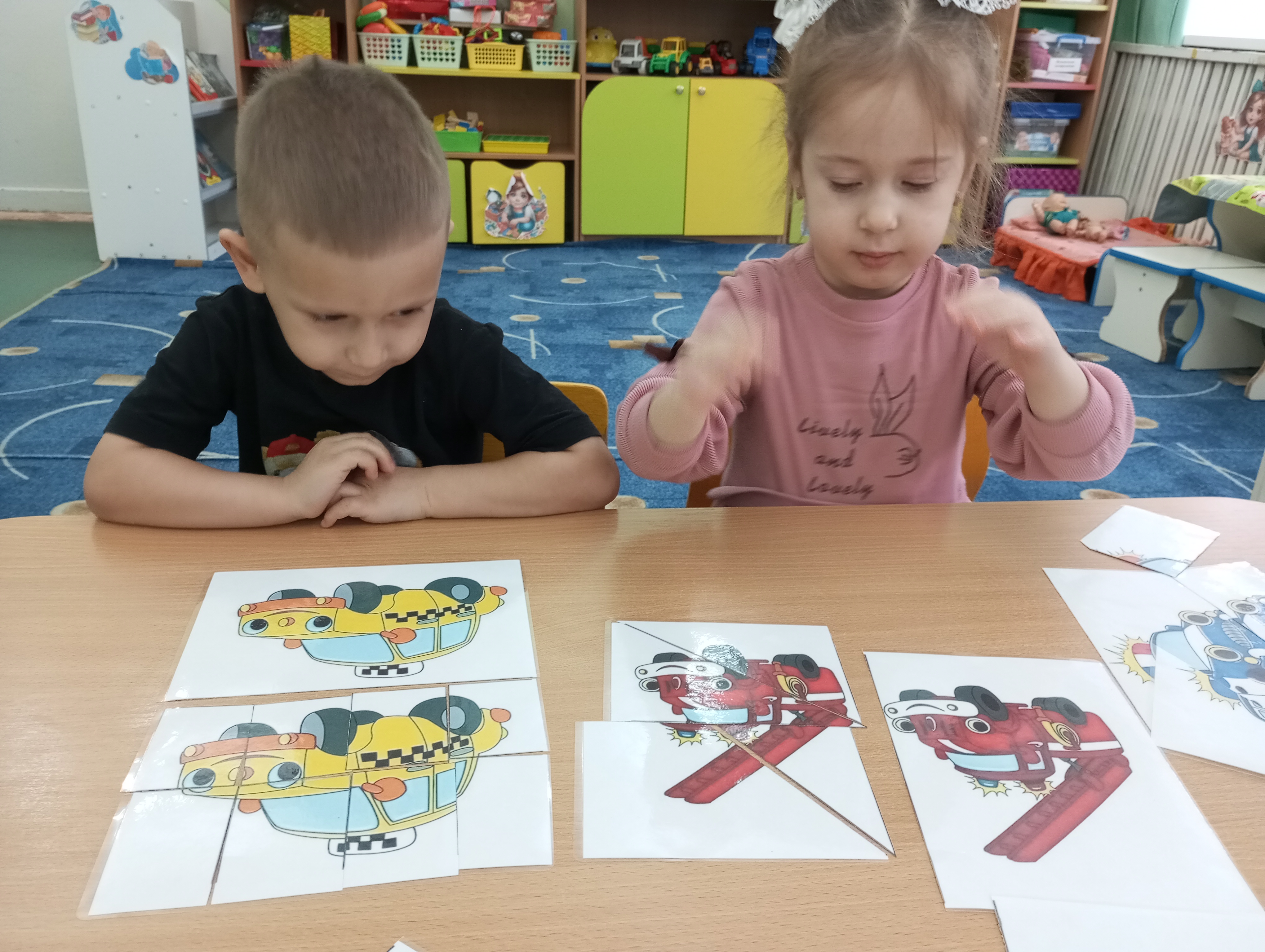 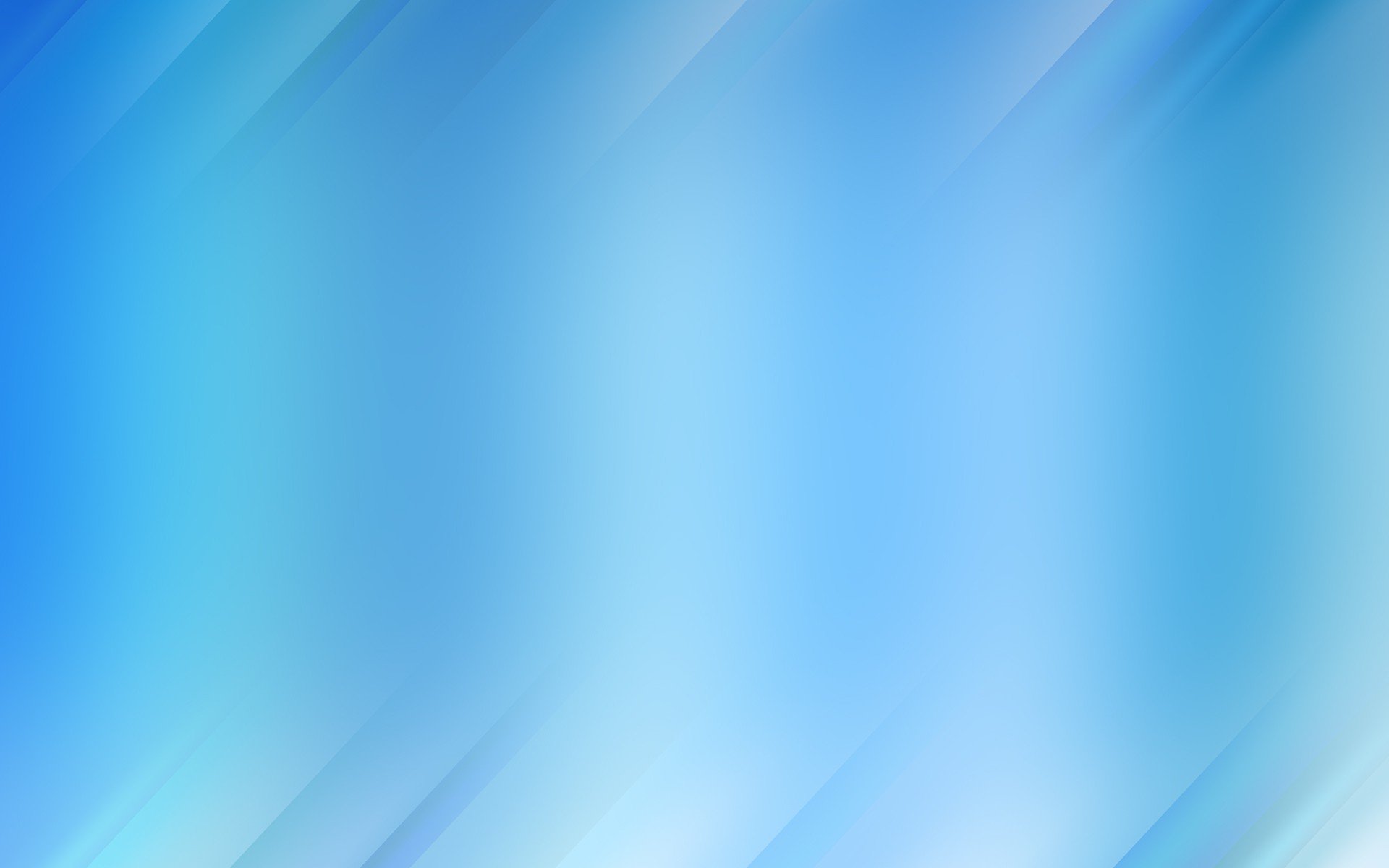 Провели занятия по развитию речи на тему «Кошкин дом», «Не попади в беду»
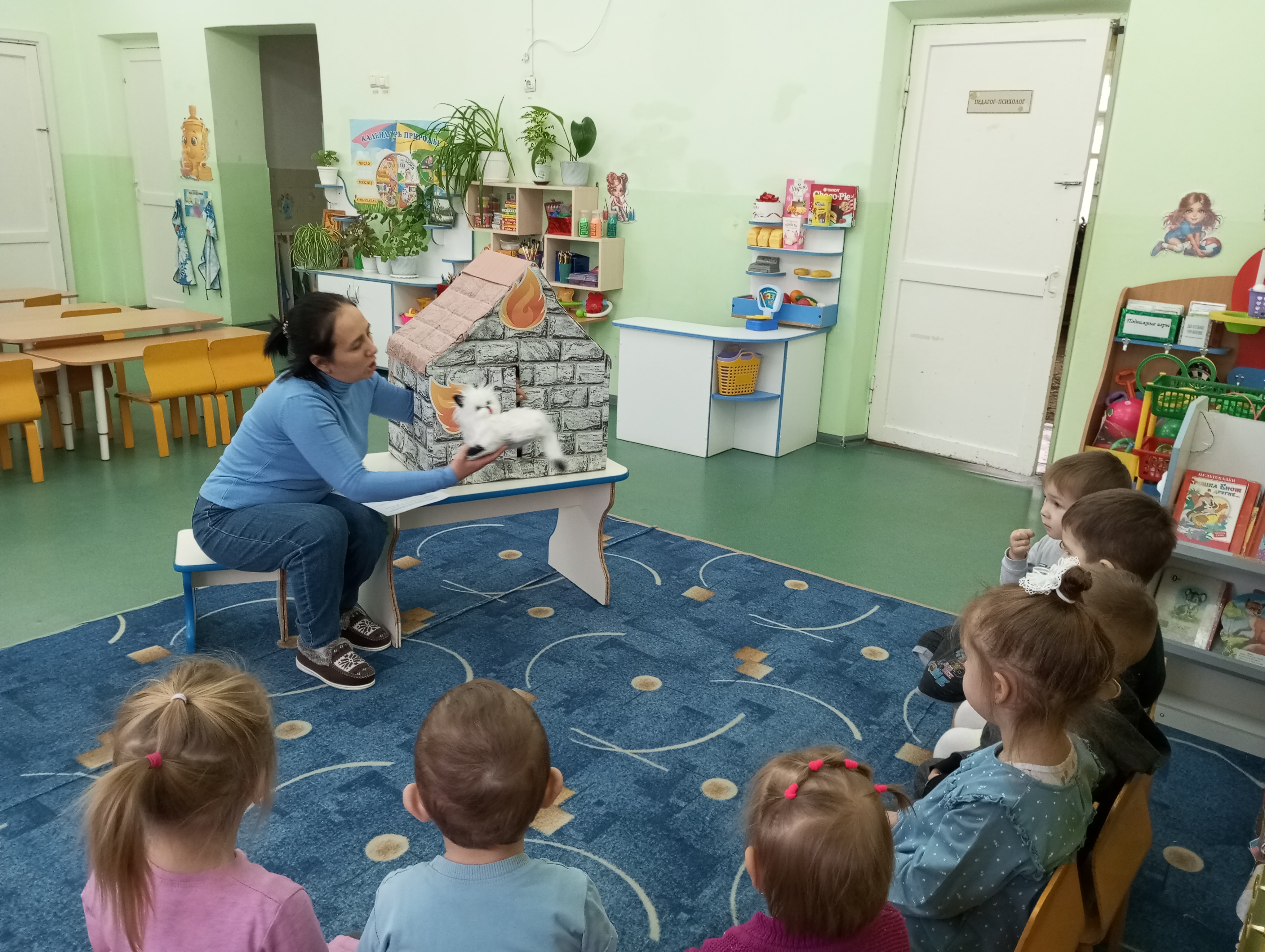 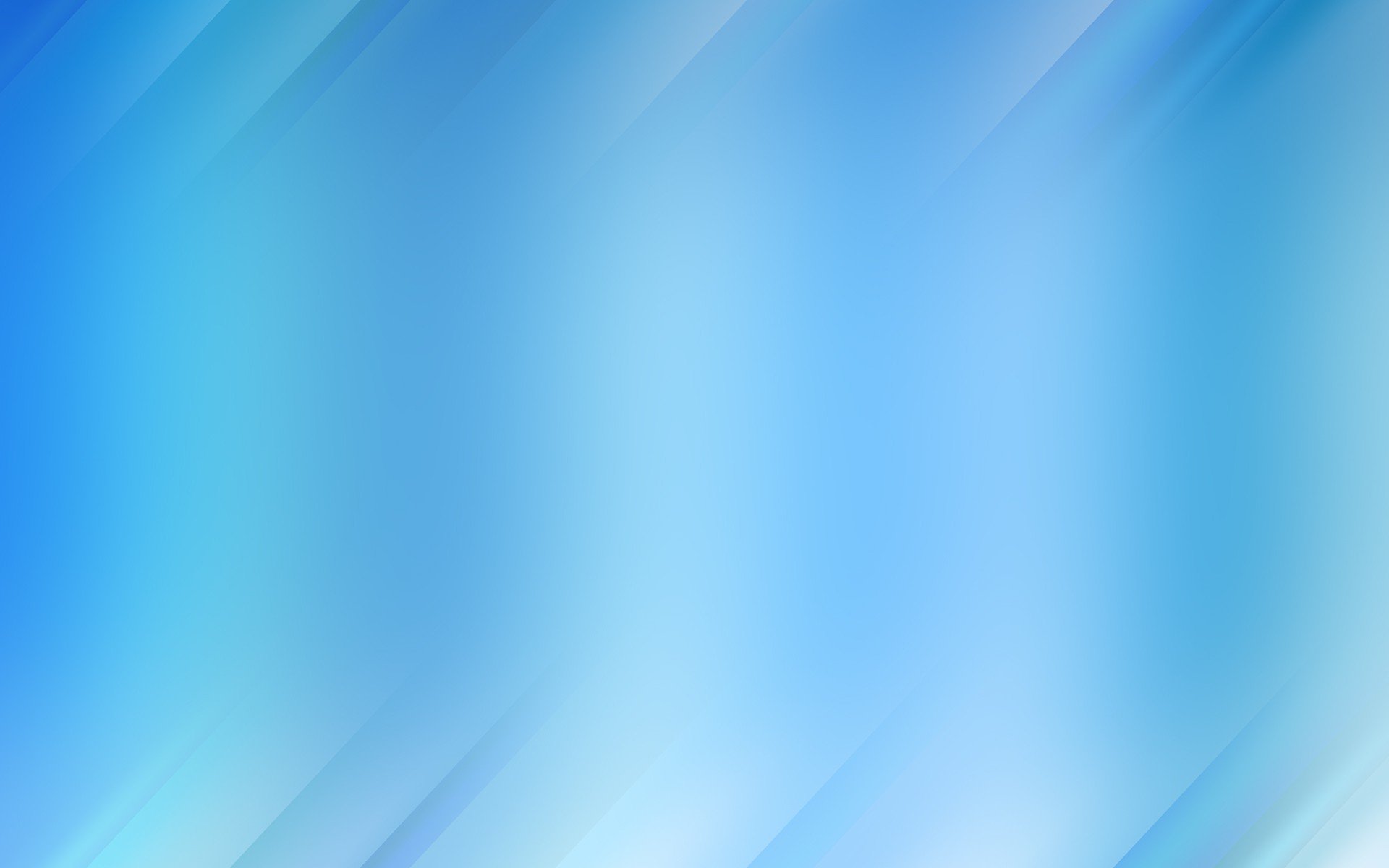 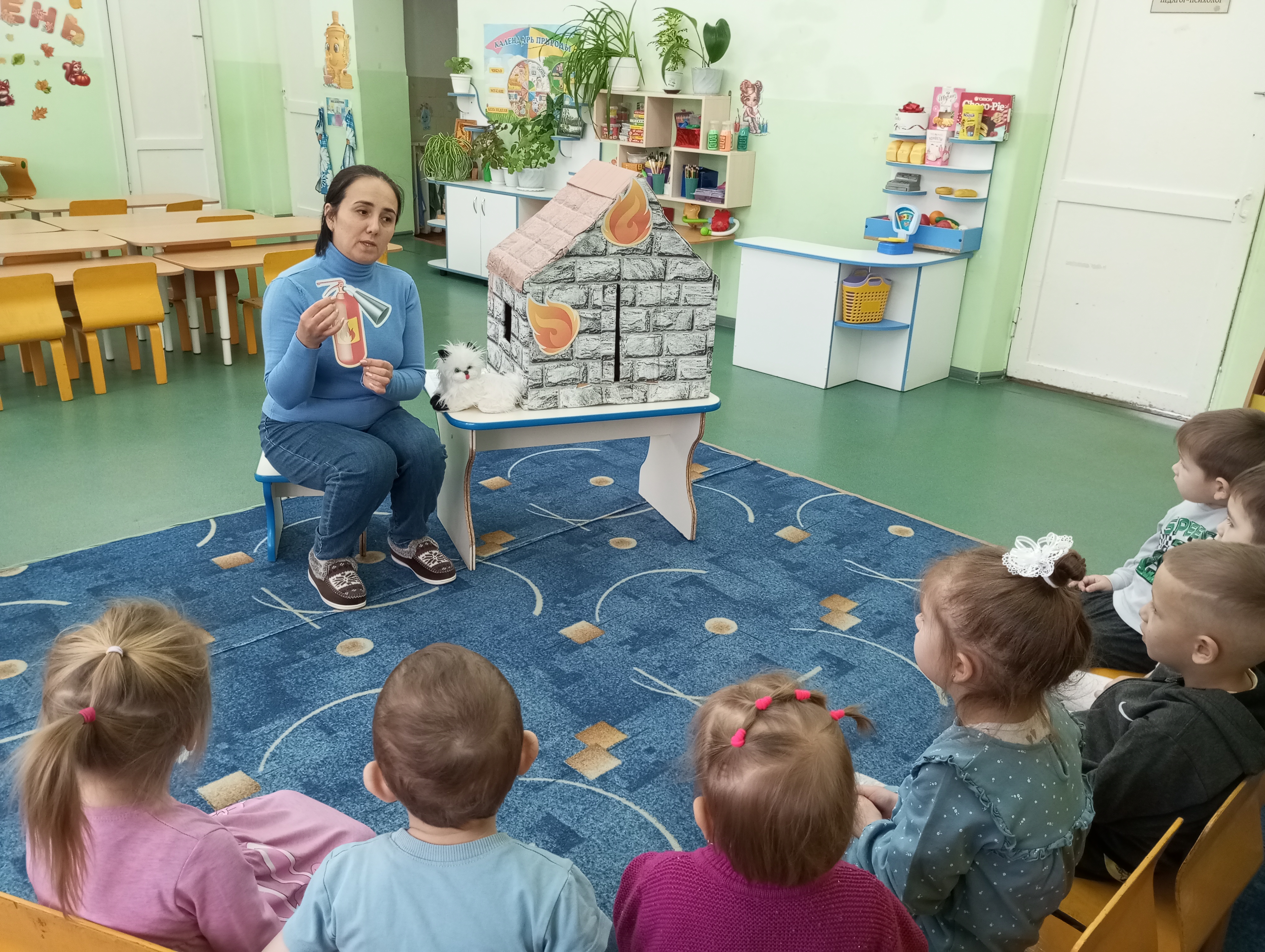 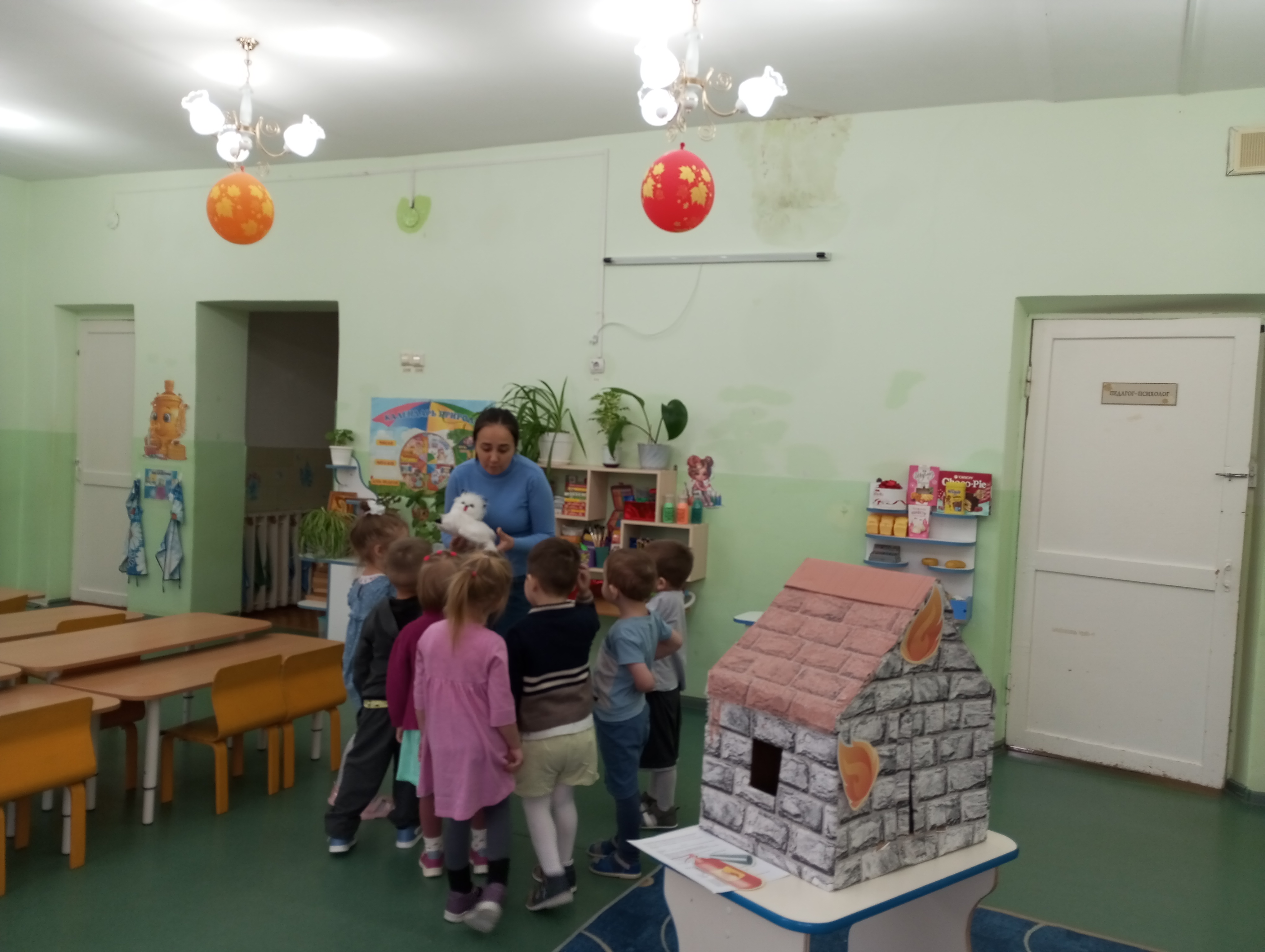 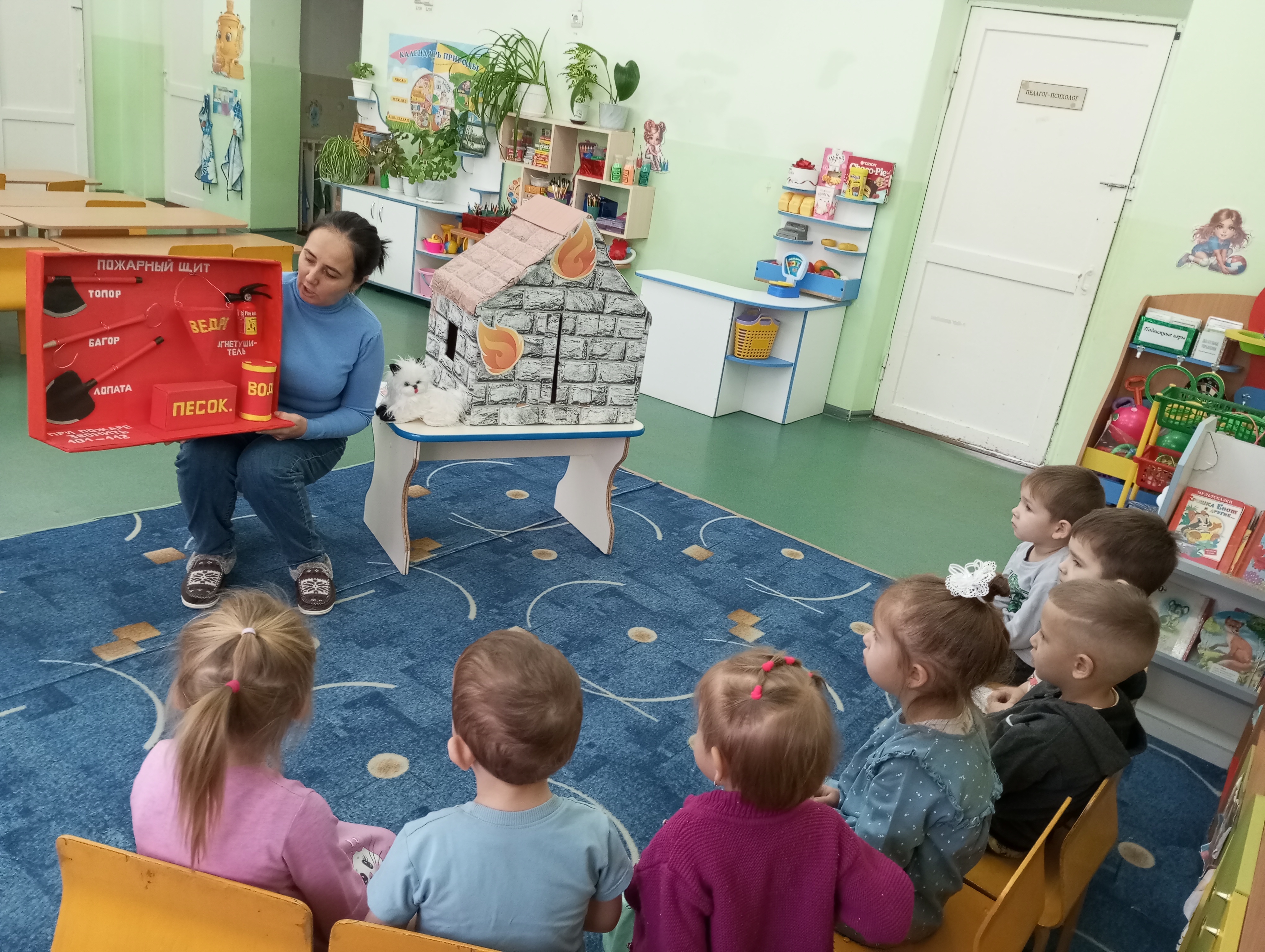 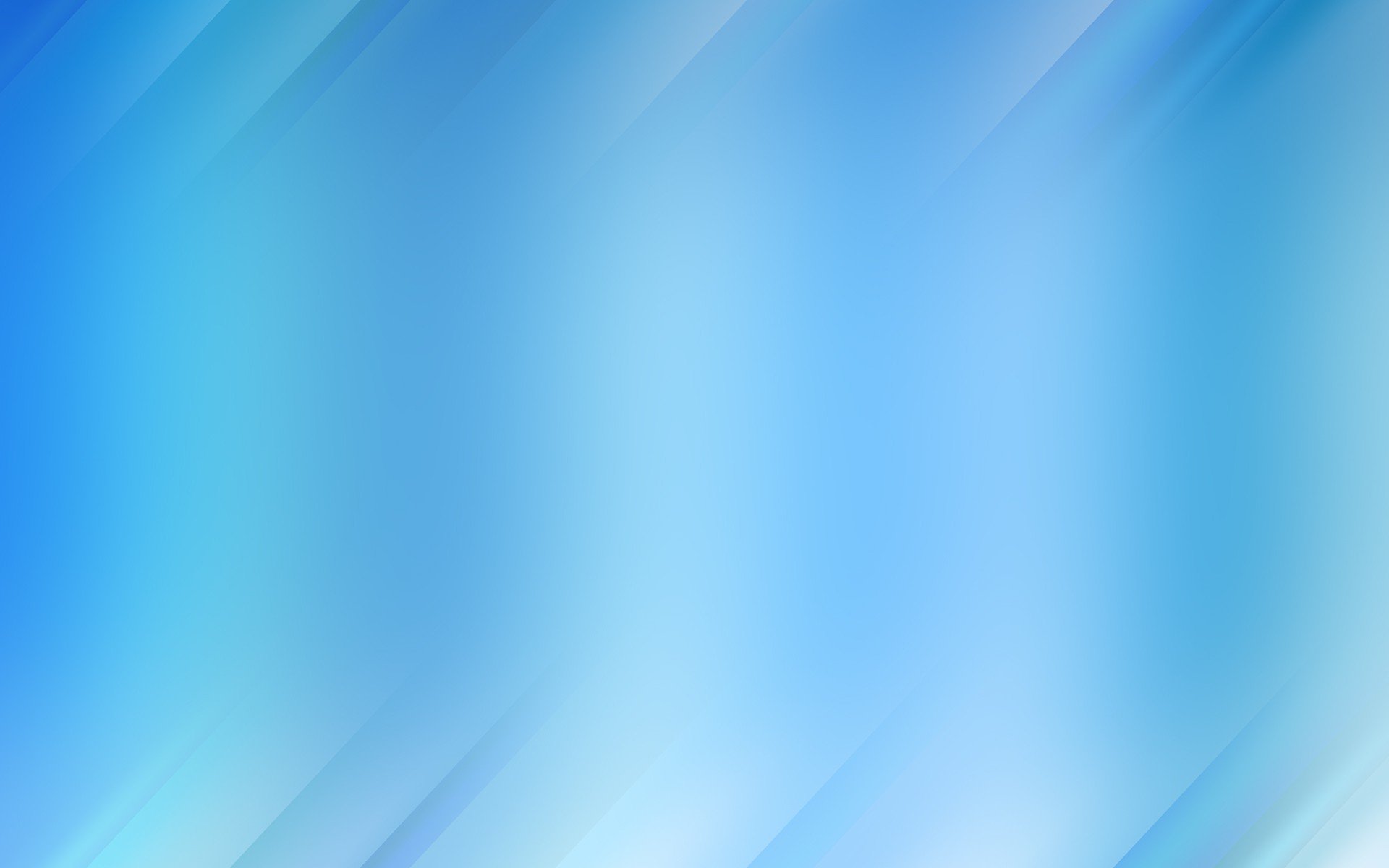 Занятие по ознакомлению с окружающим миром «Безопасность дома»
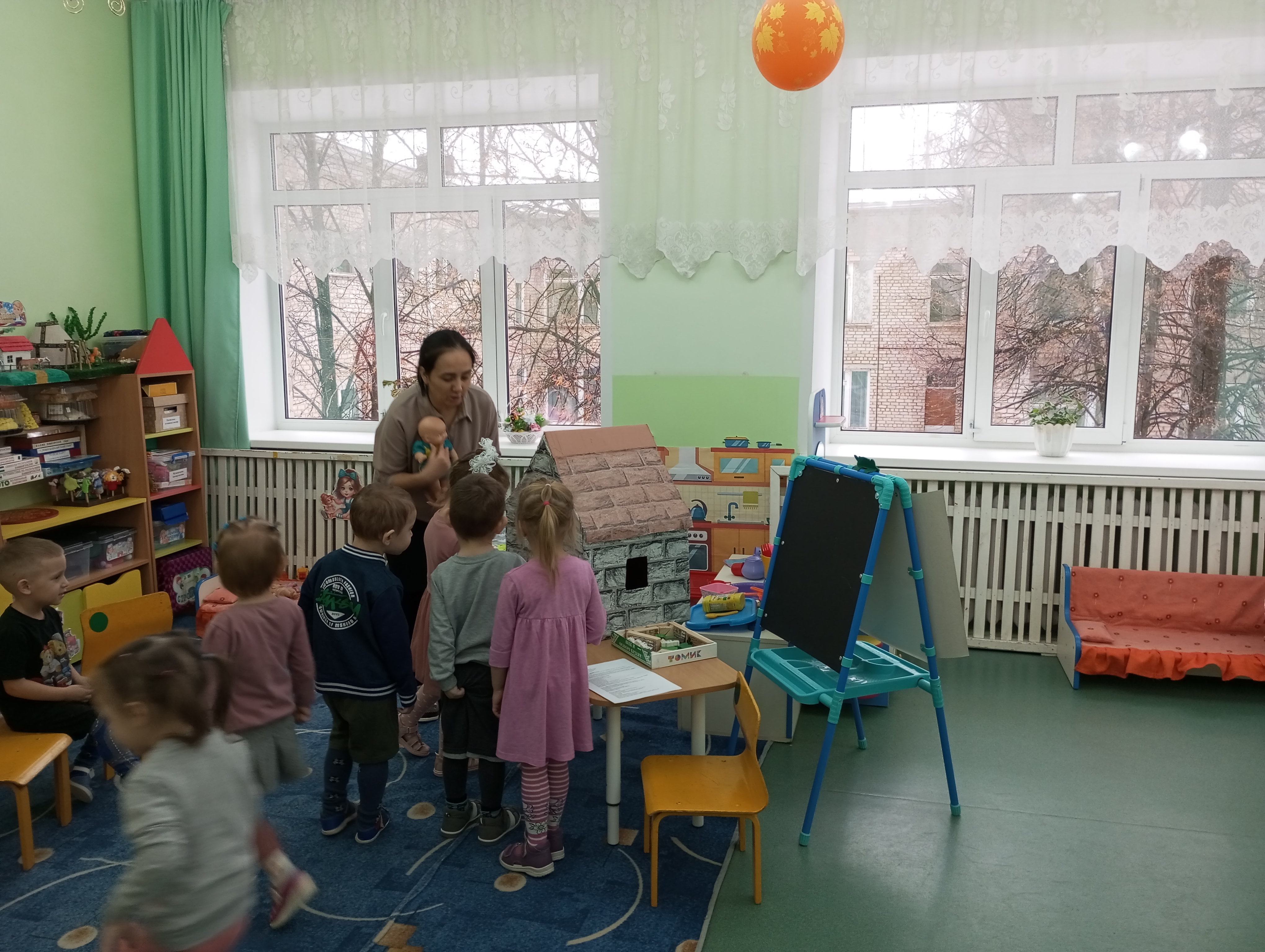 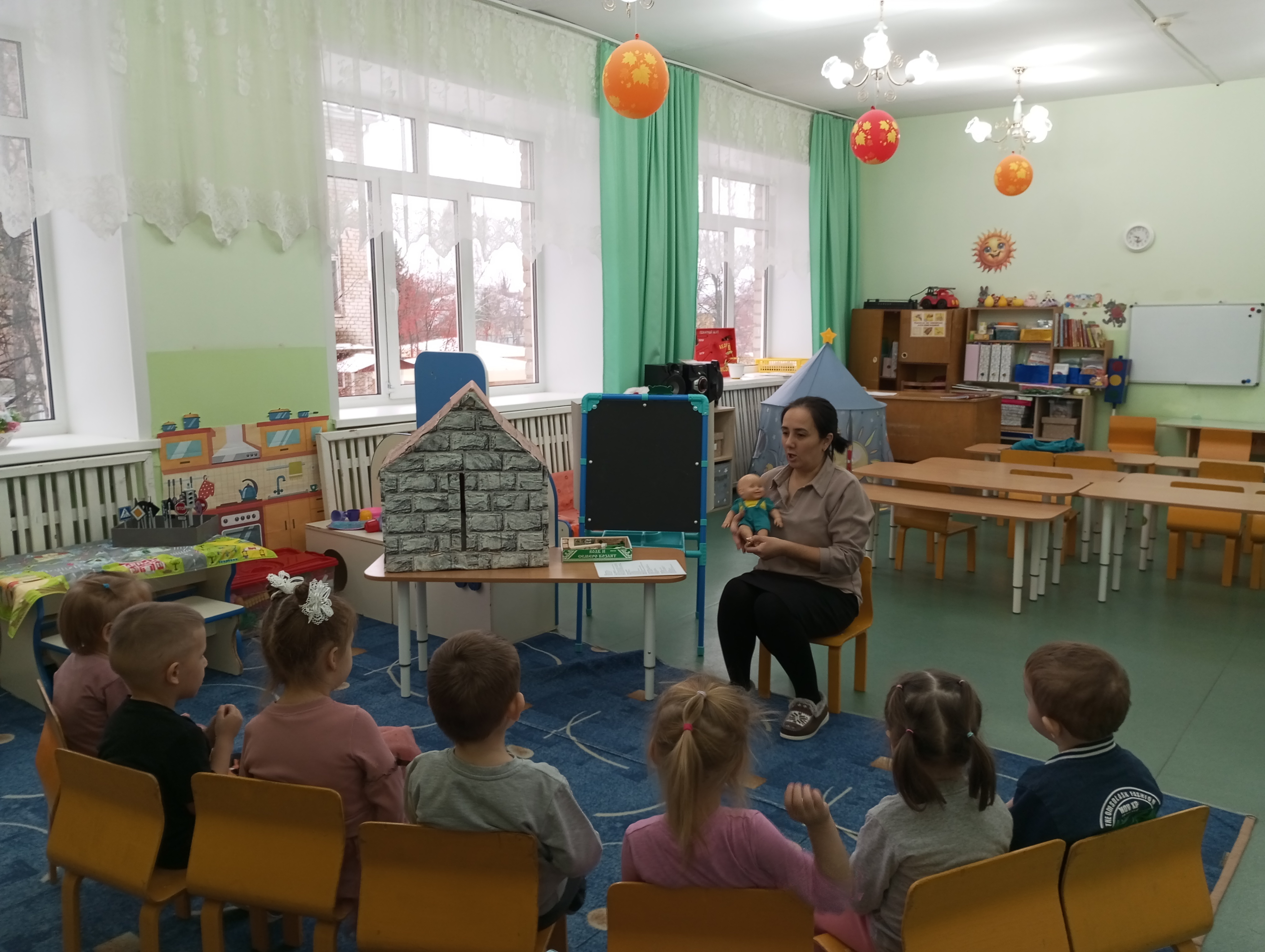 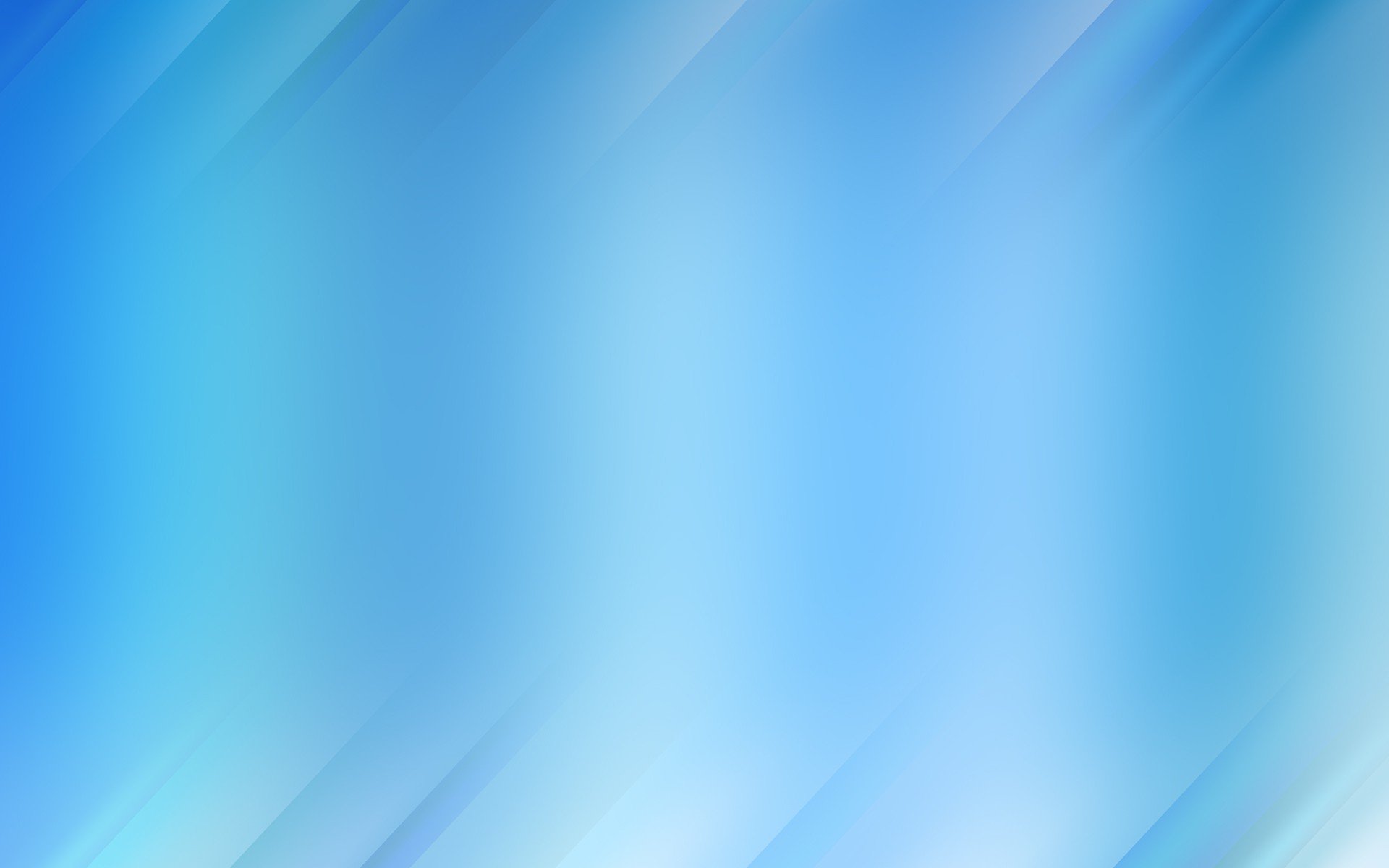 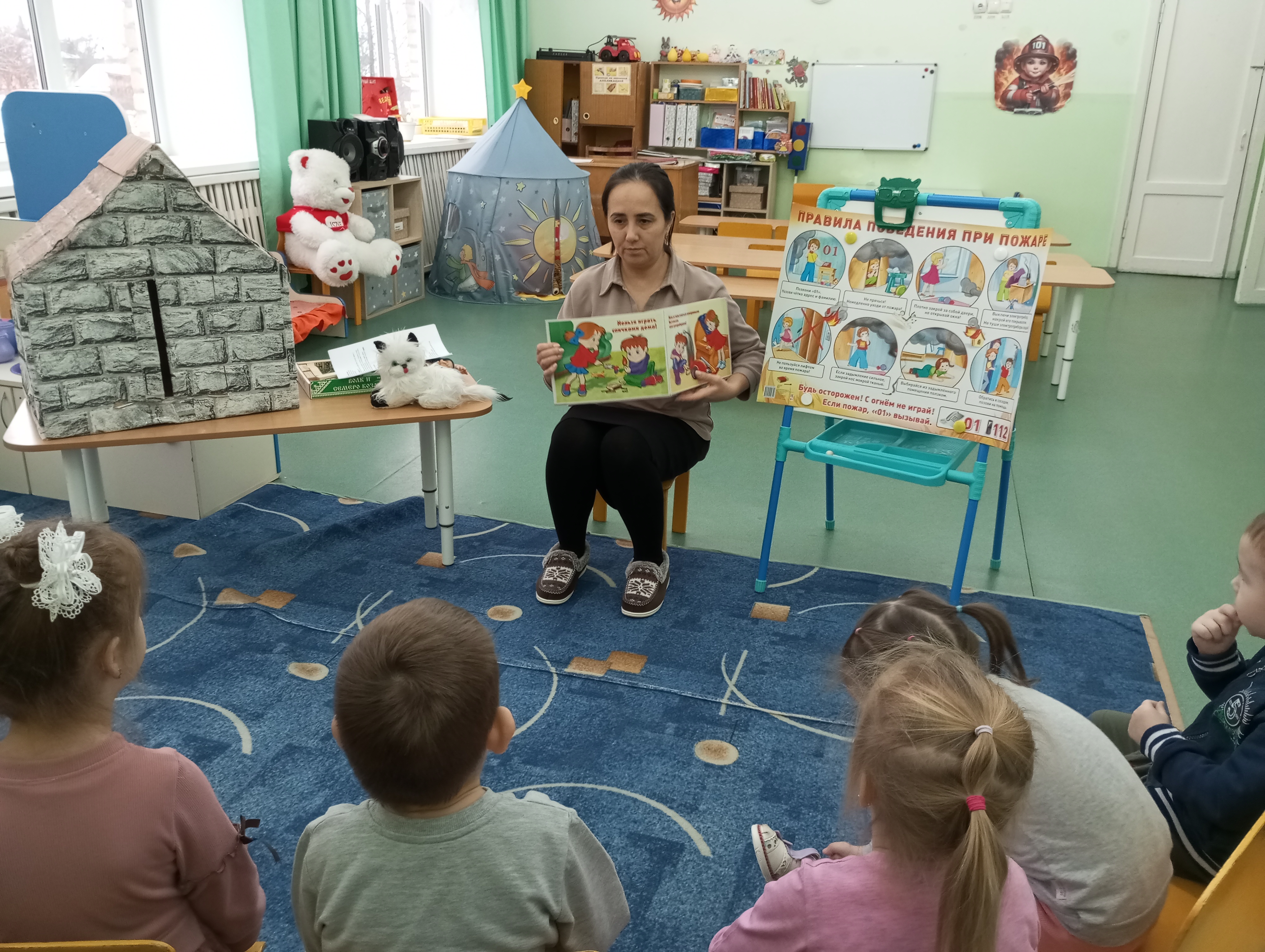 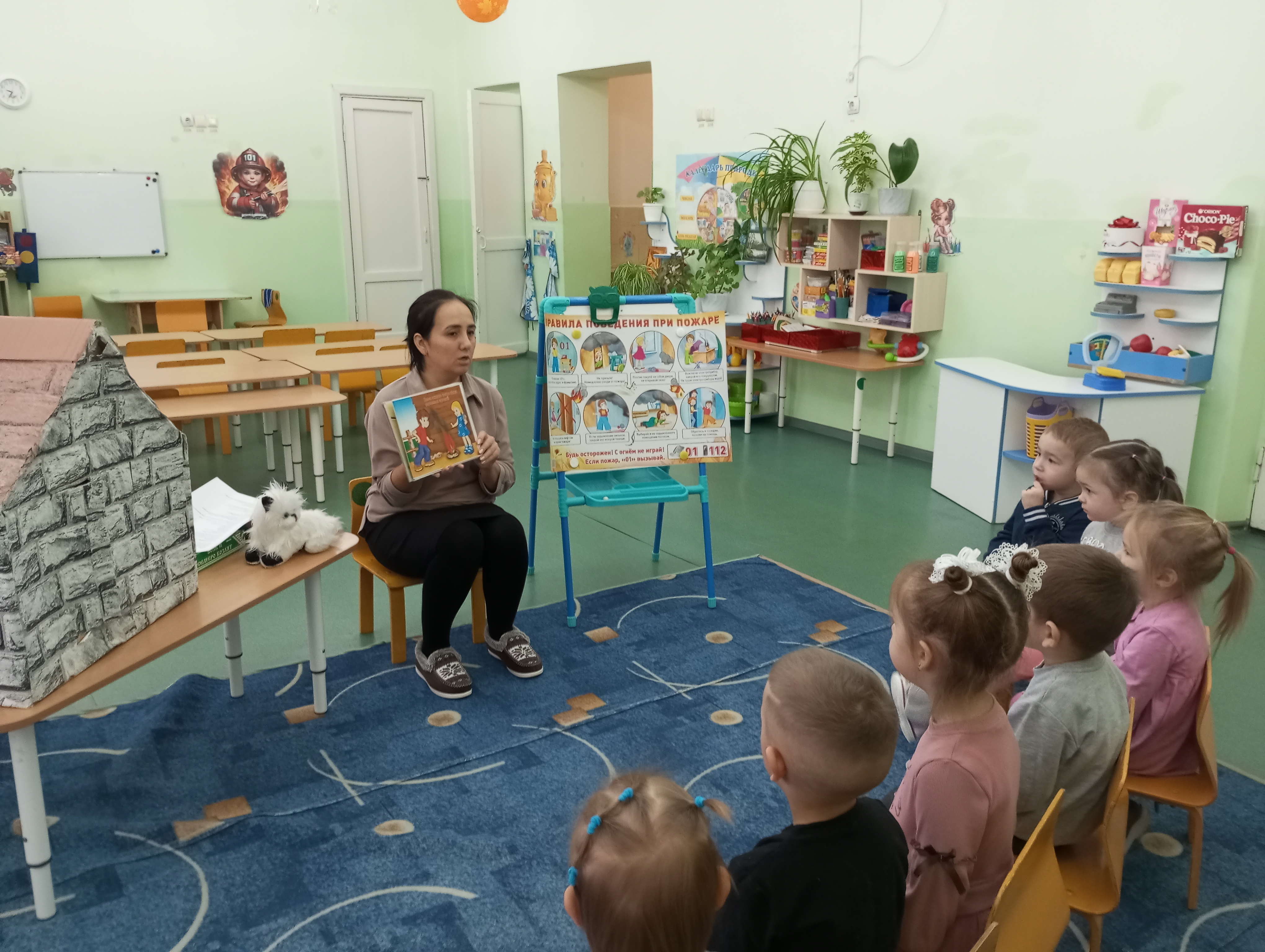 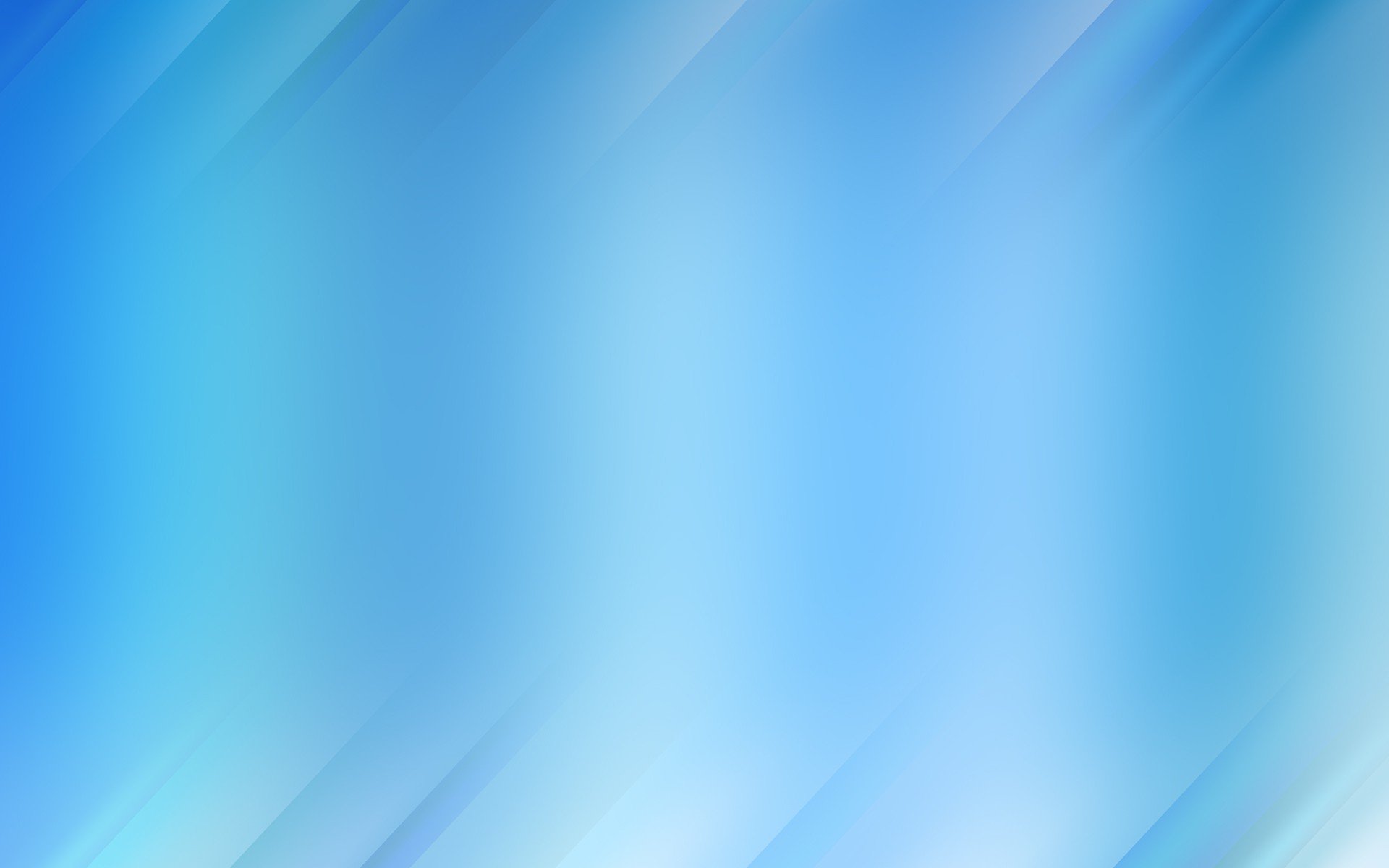 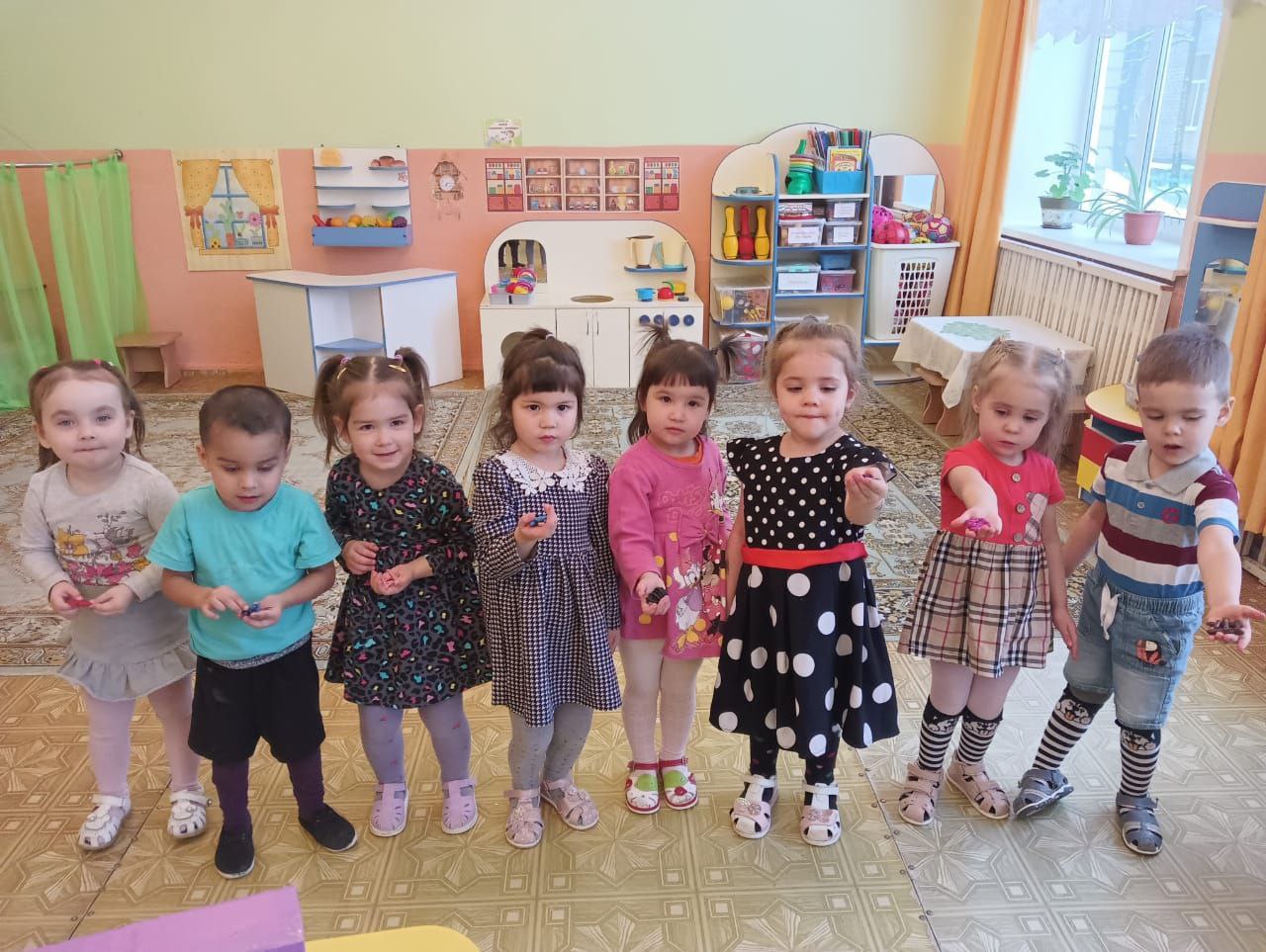 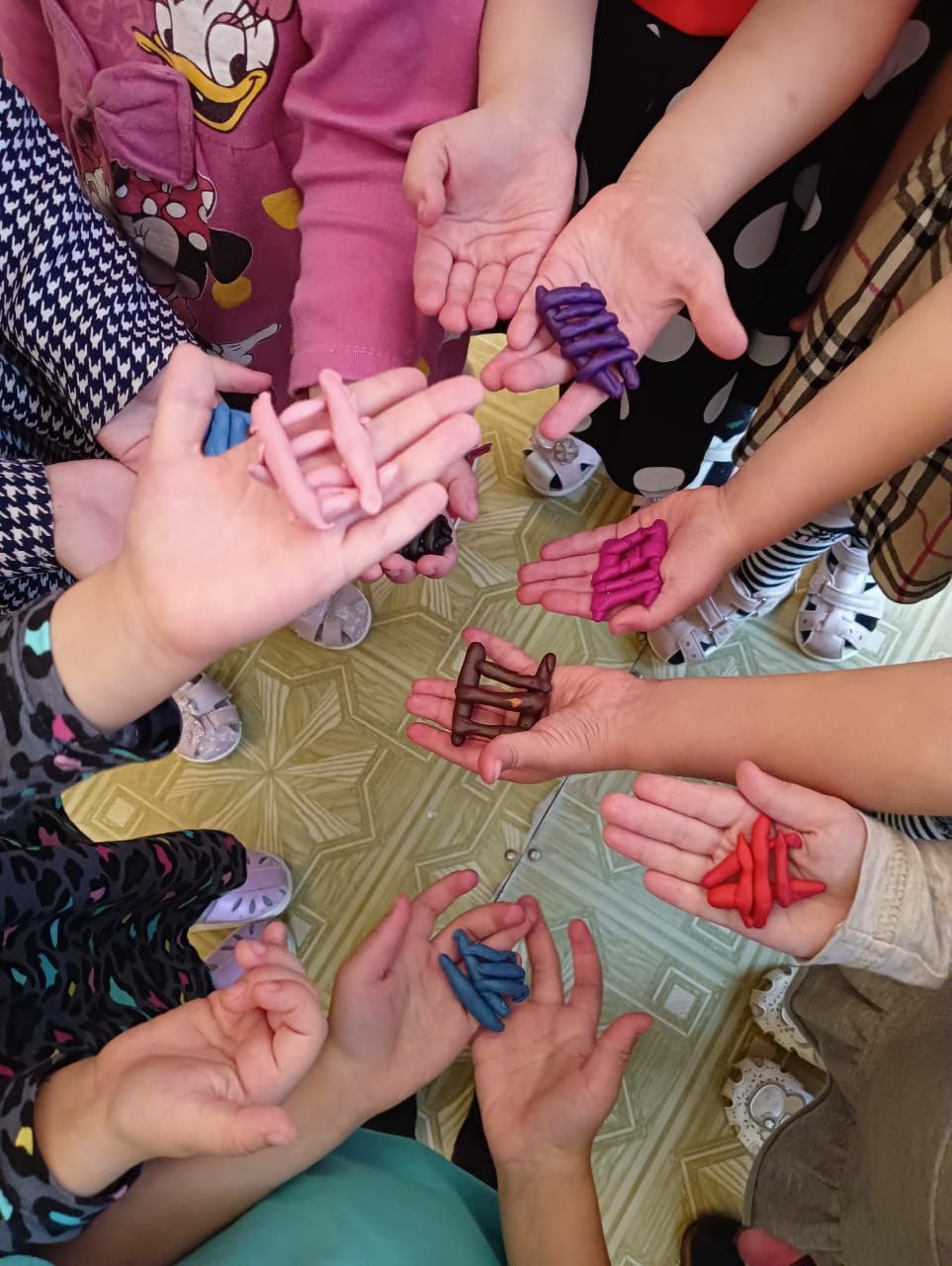 Занятие по лепке «Пожарная лестница»
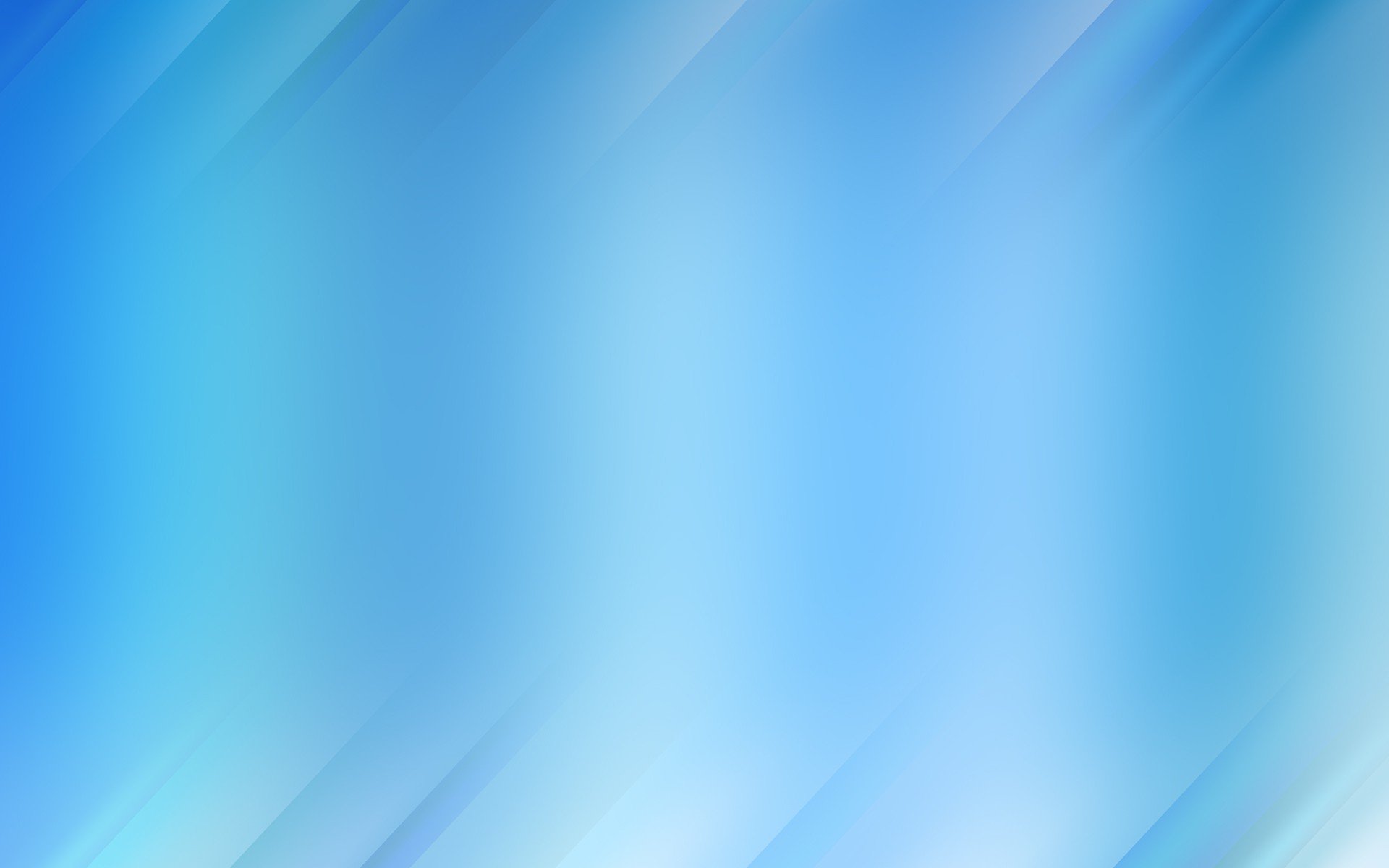 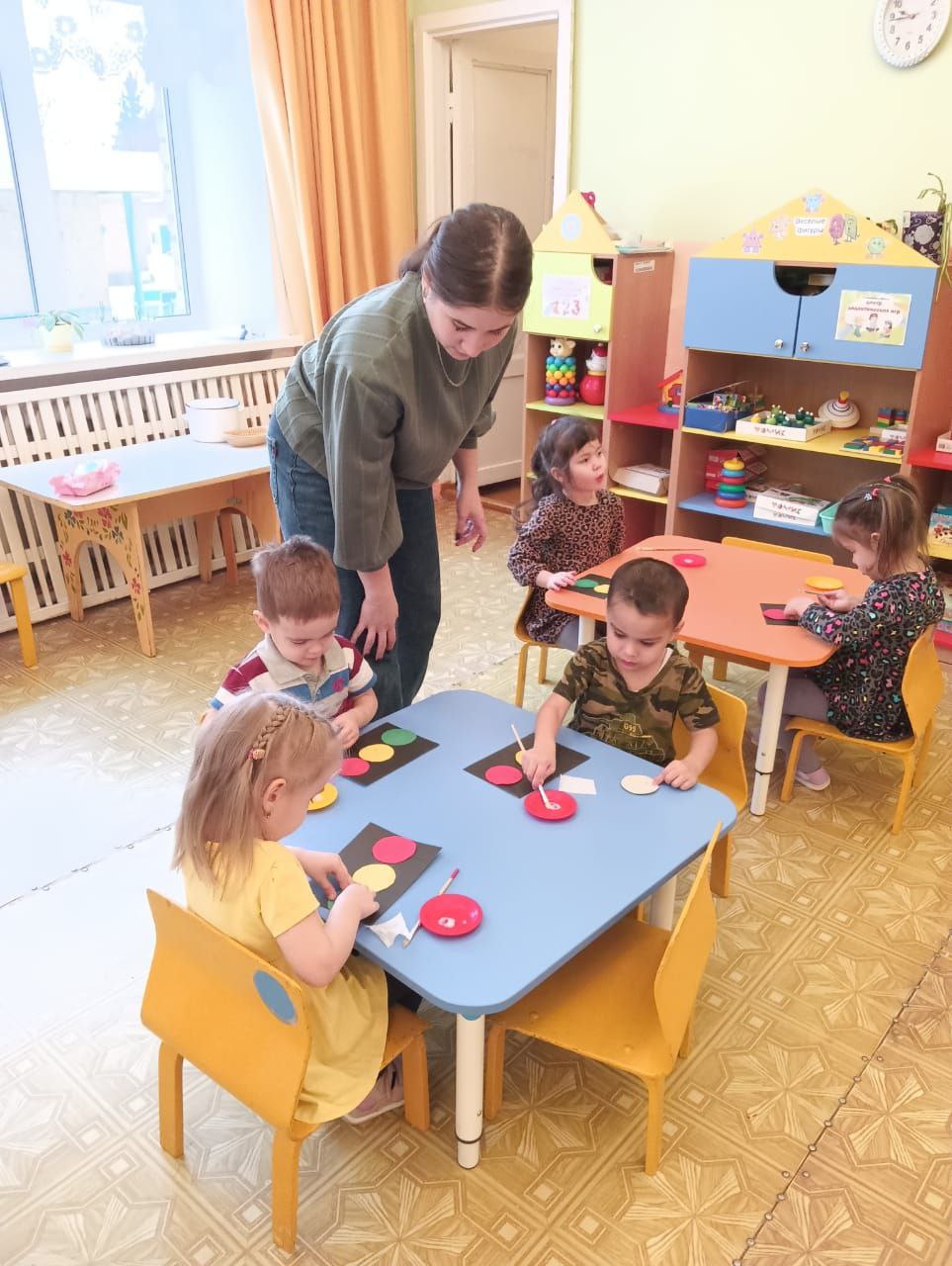 Аппликация «Светофор»
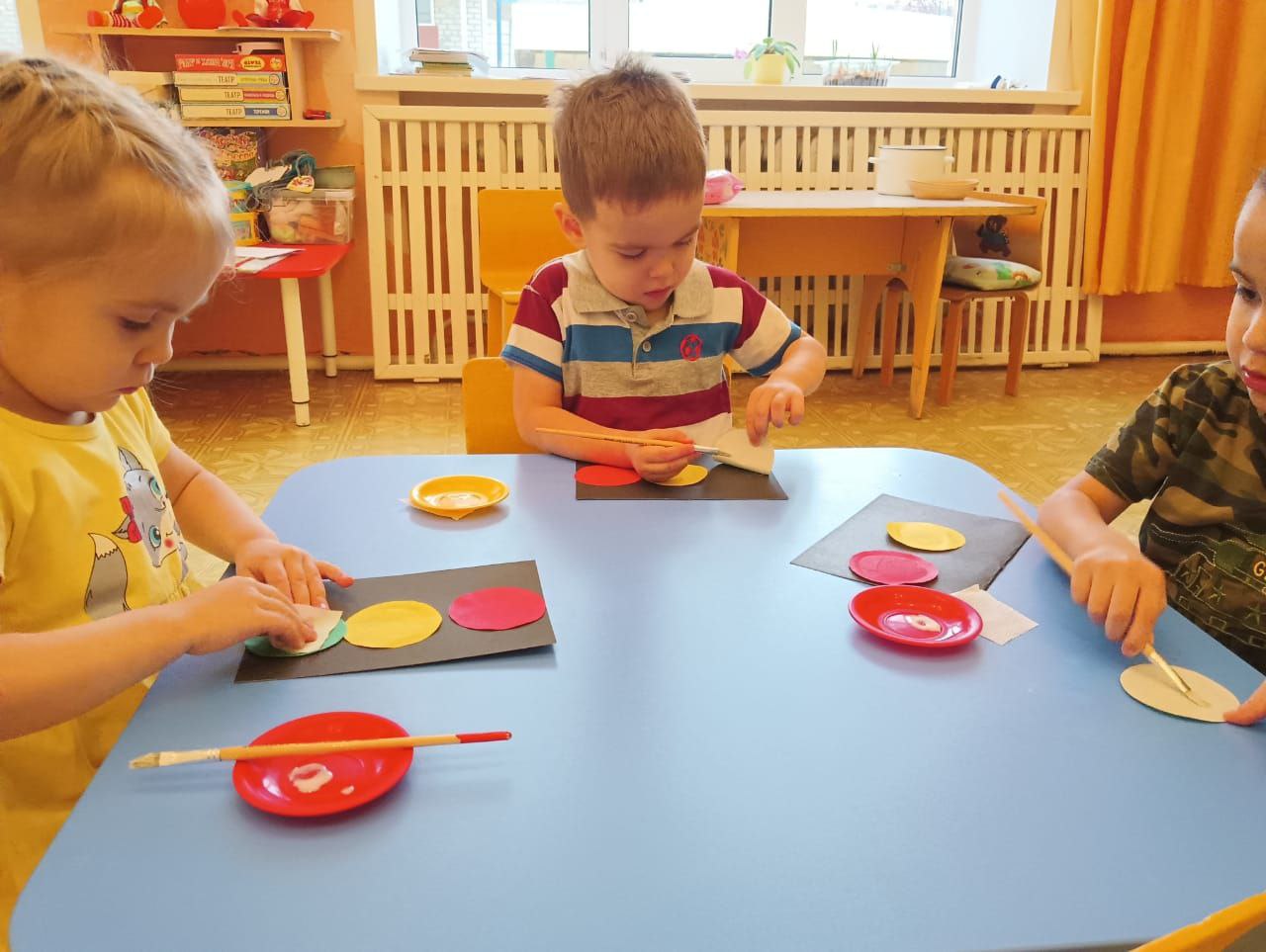 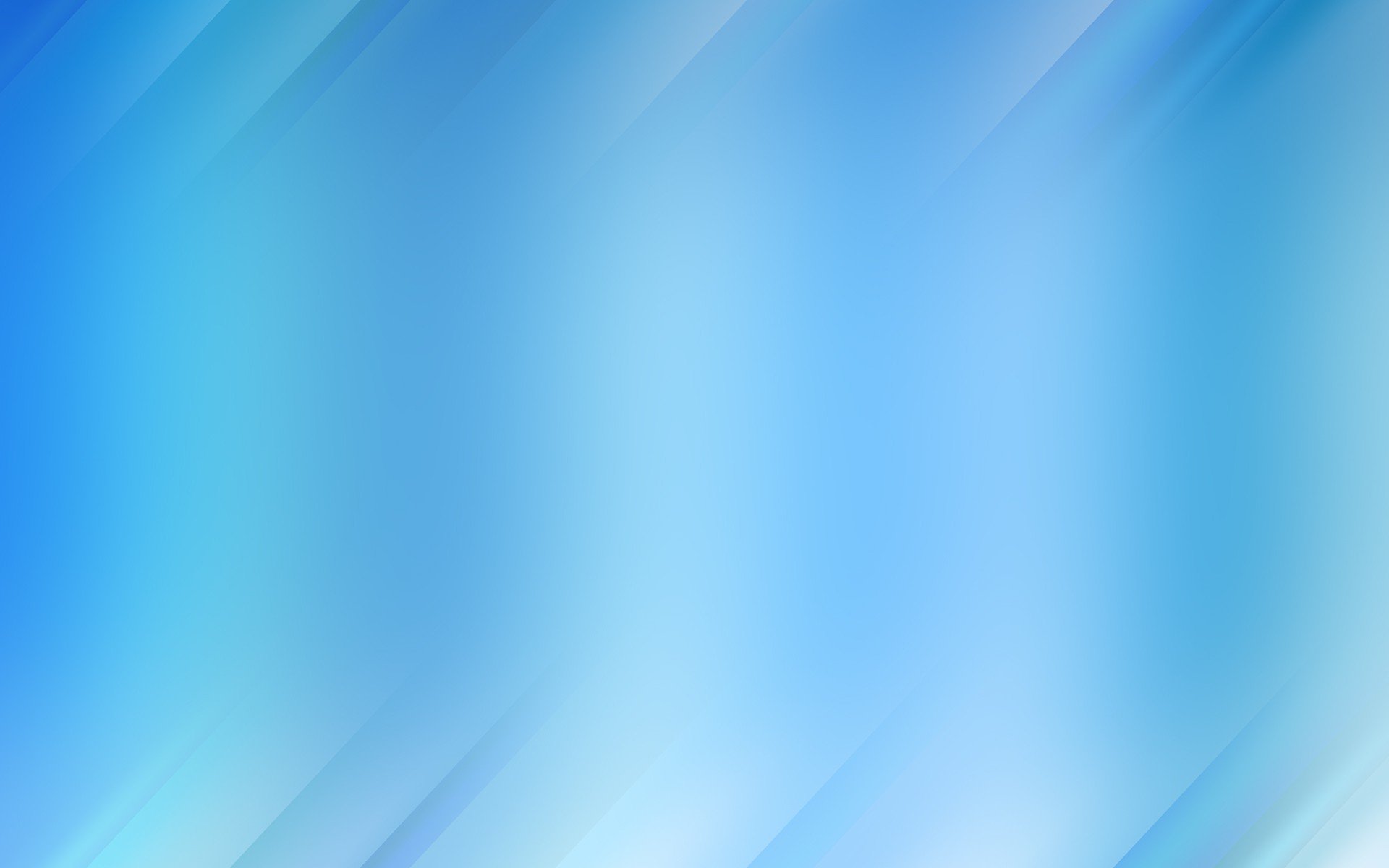 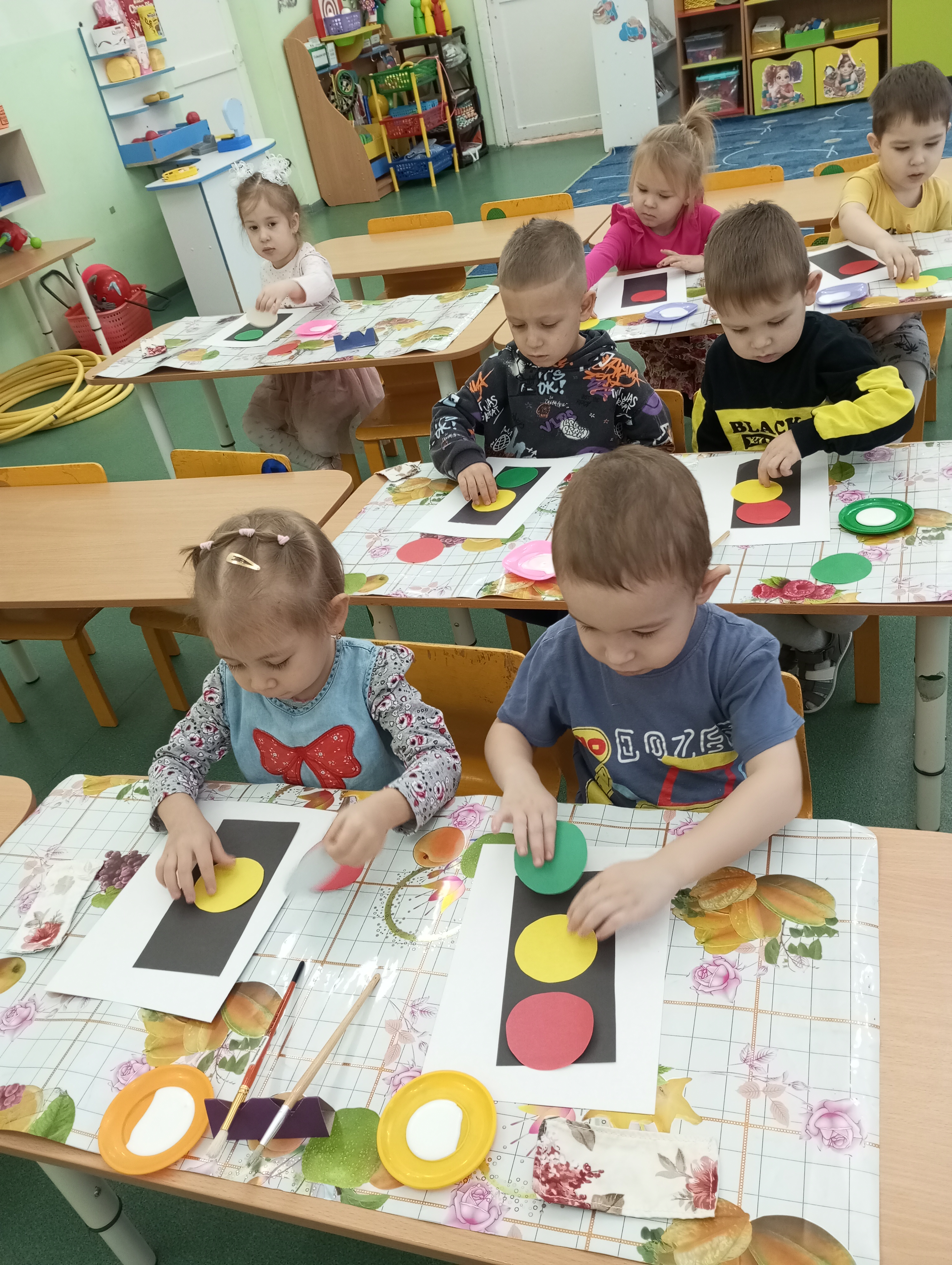 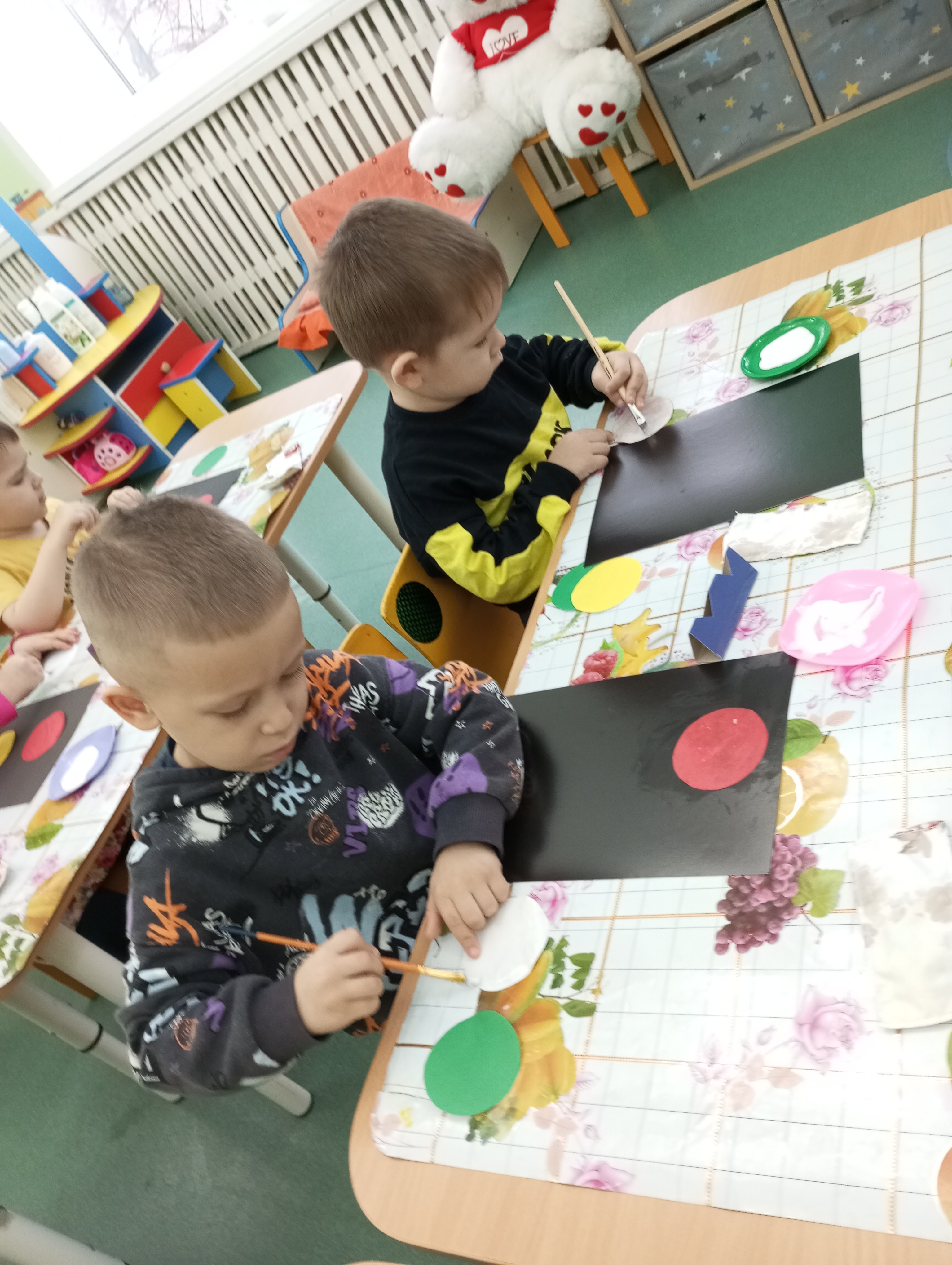 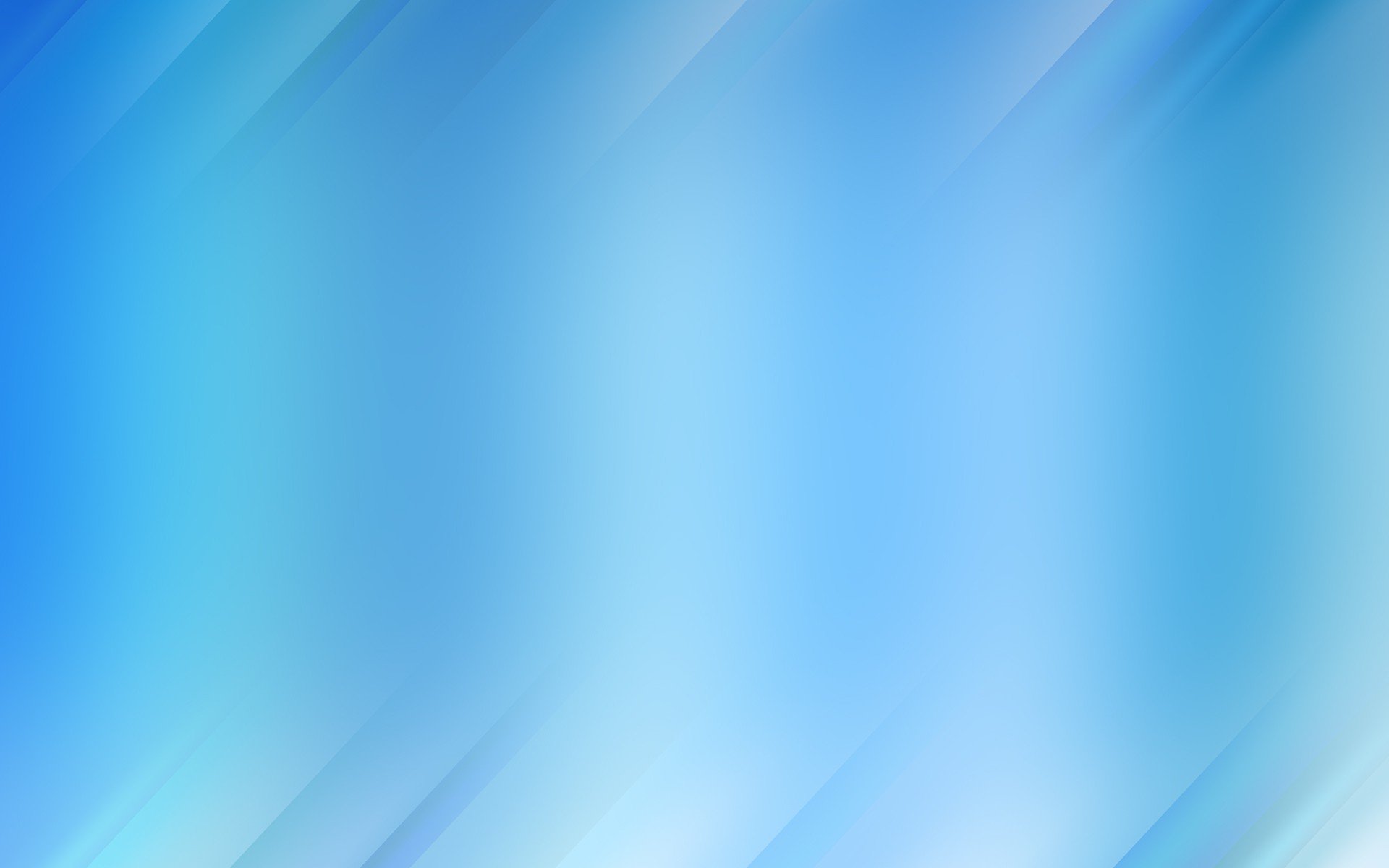 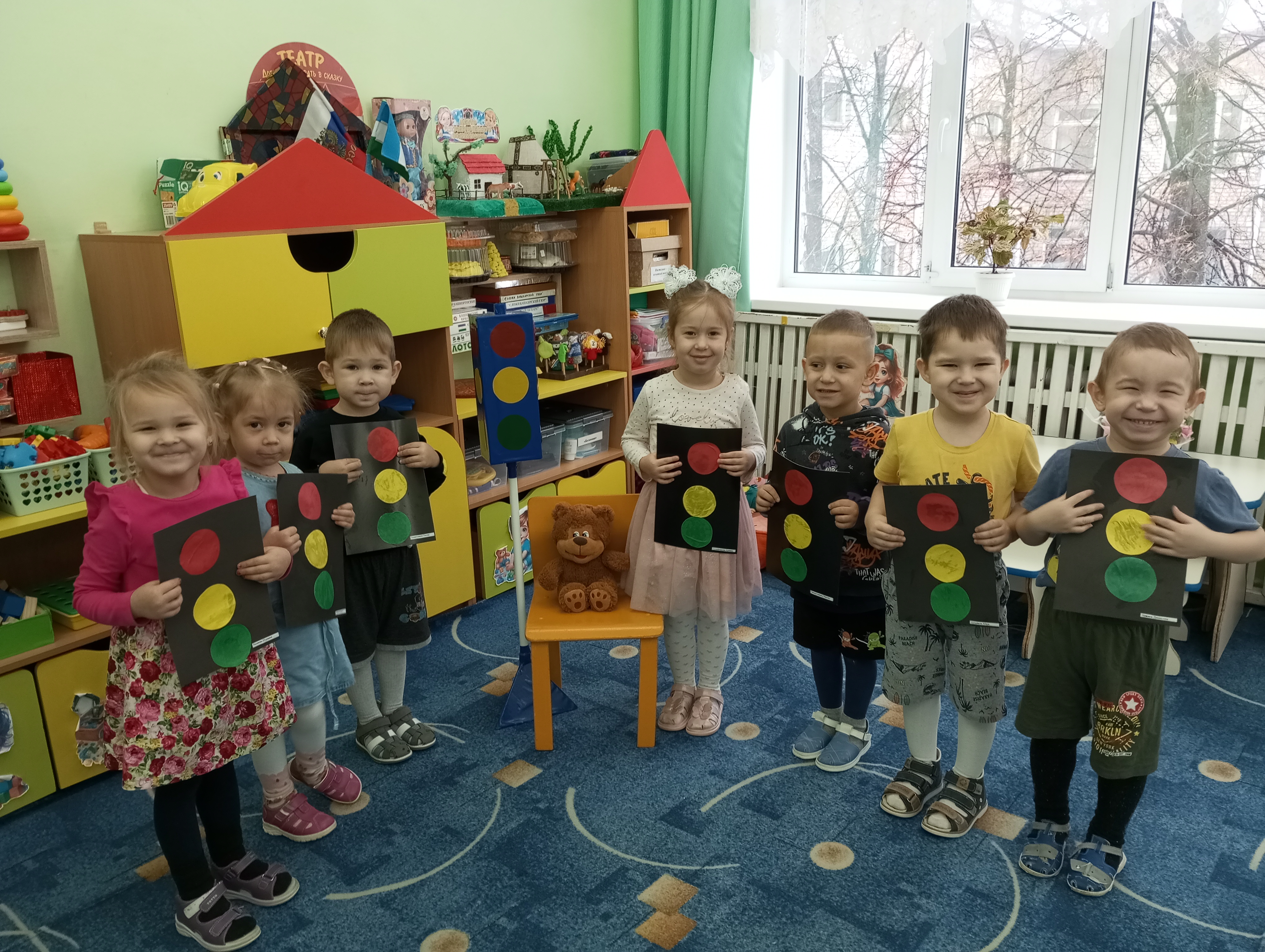 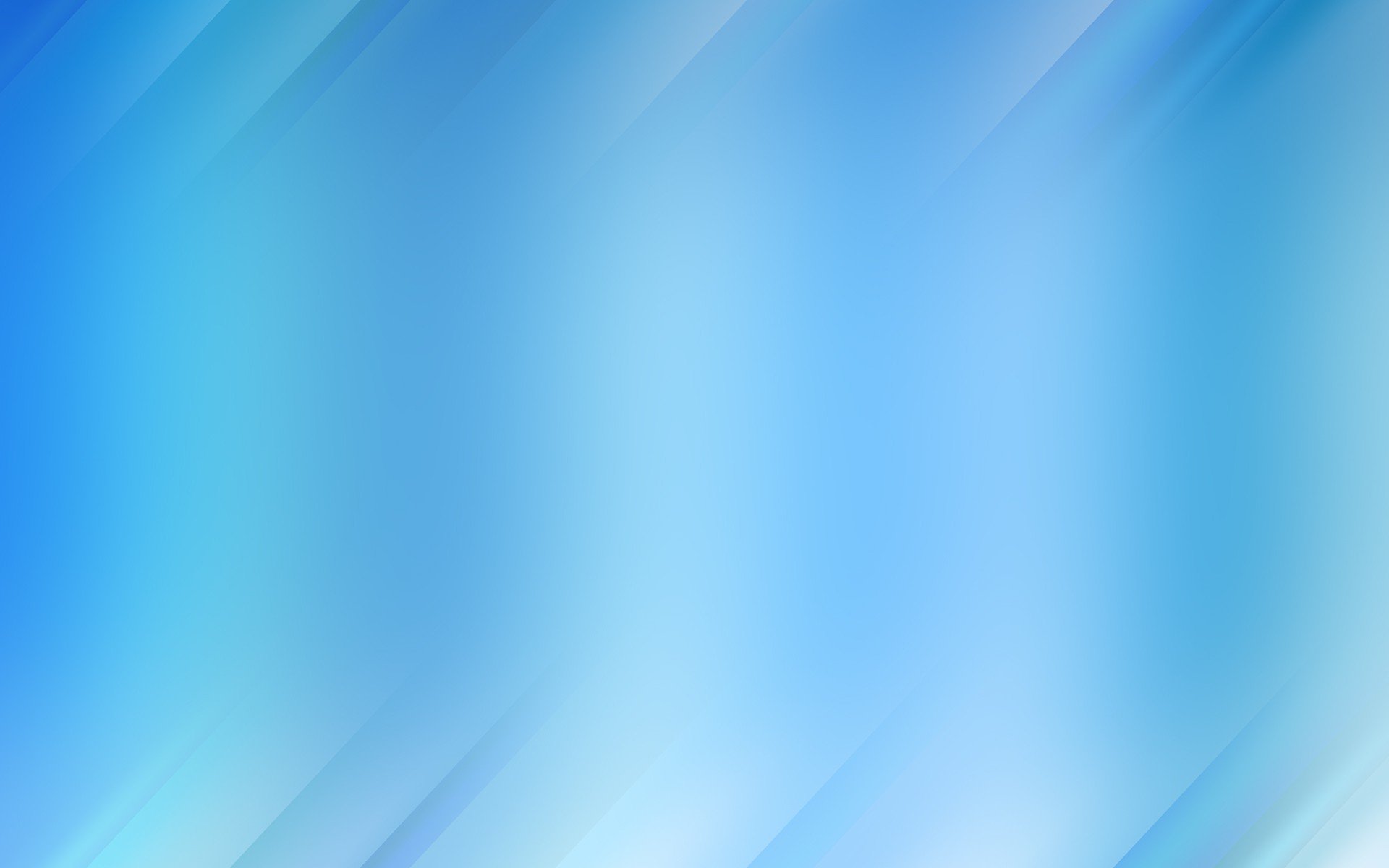 Рисовали пожарную машину, светофор, раскрашивали раскраски
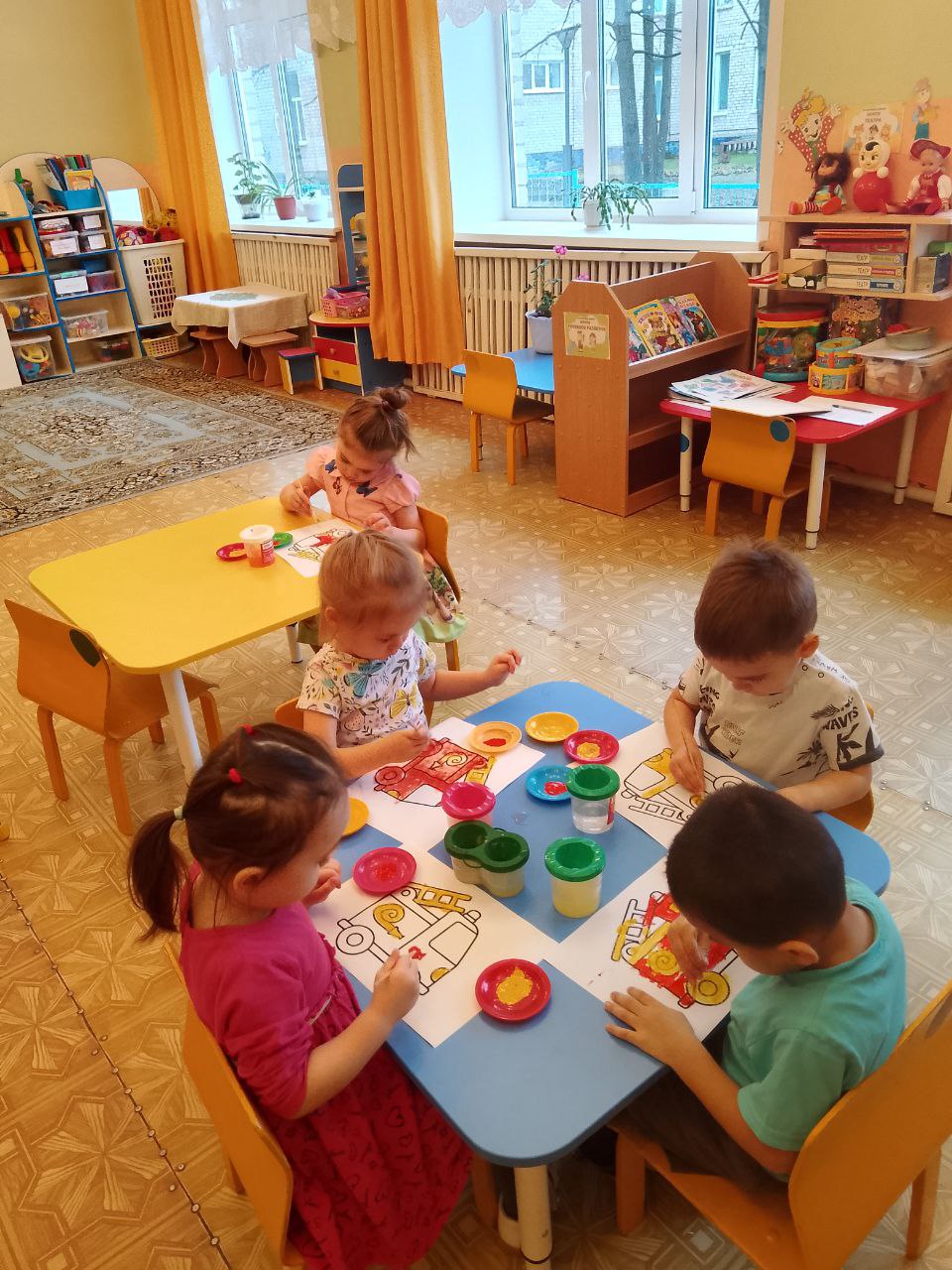 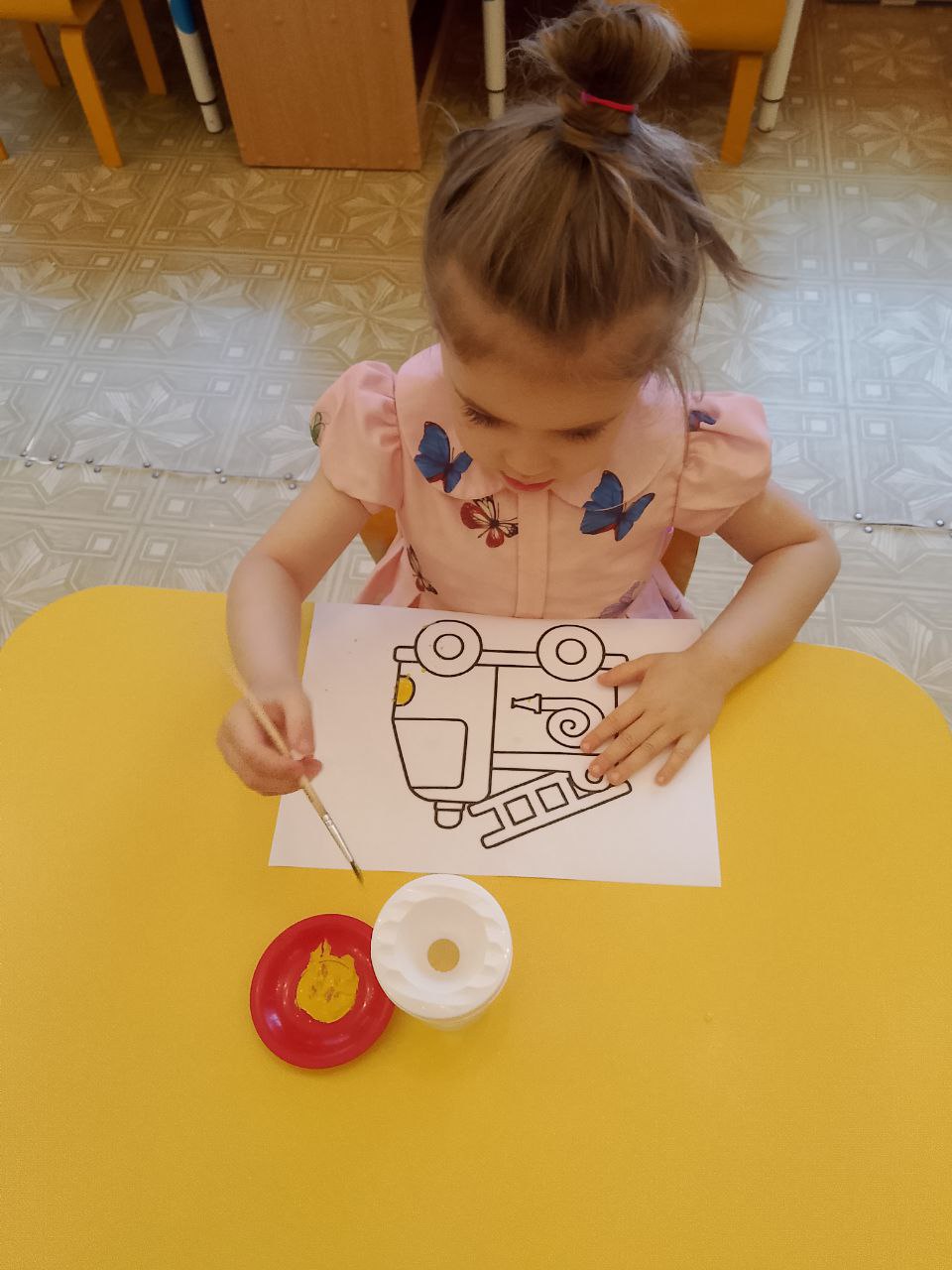 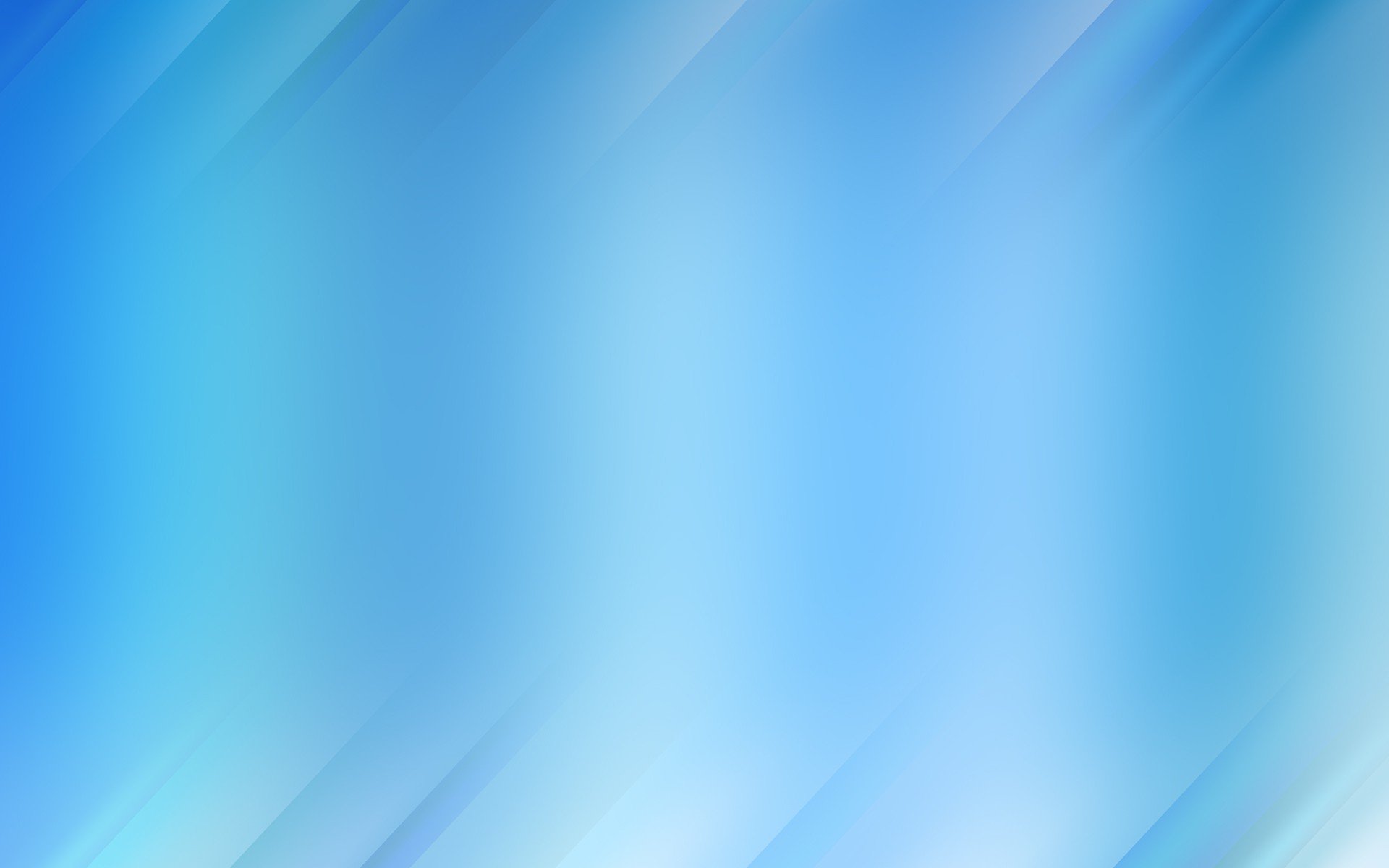 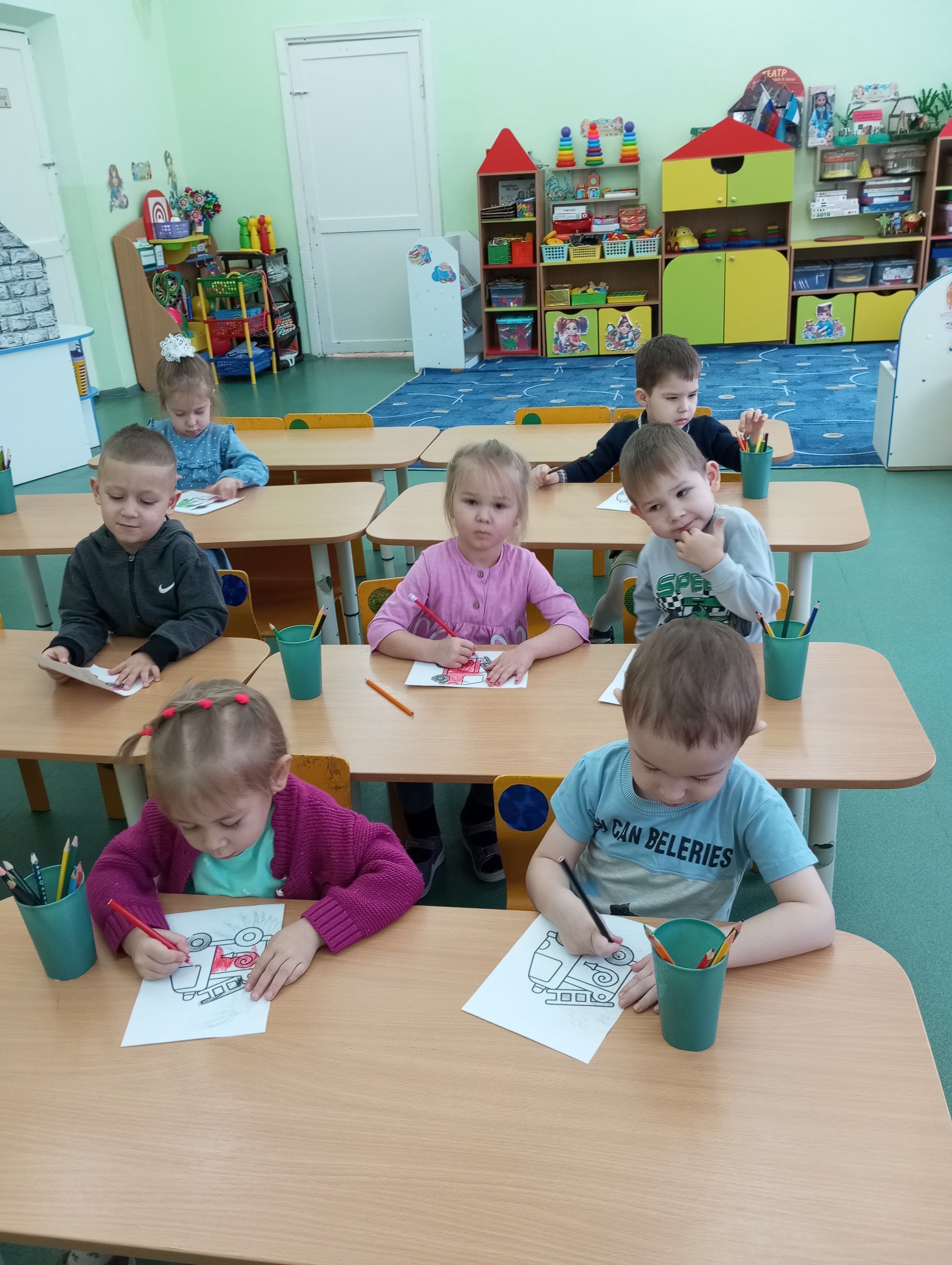 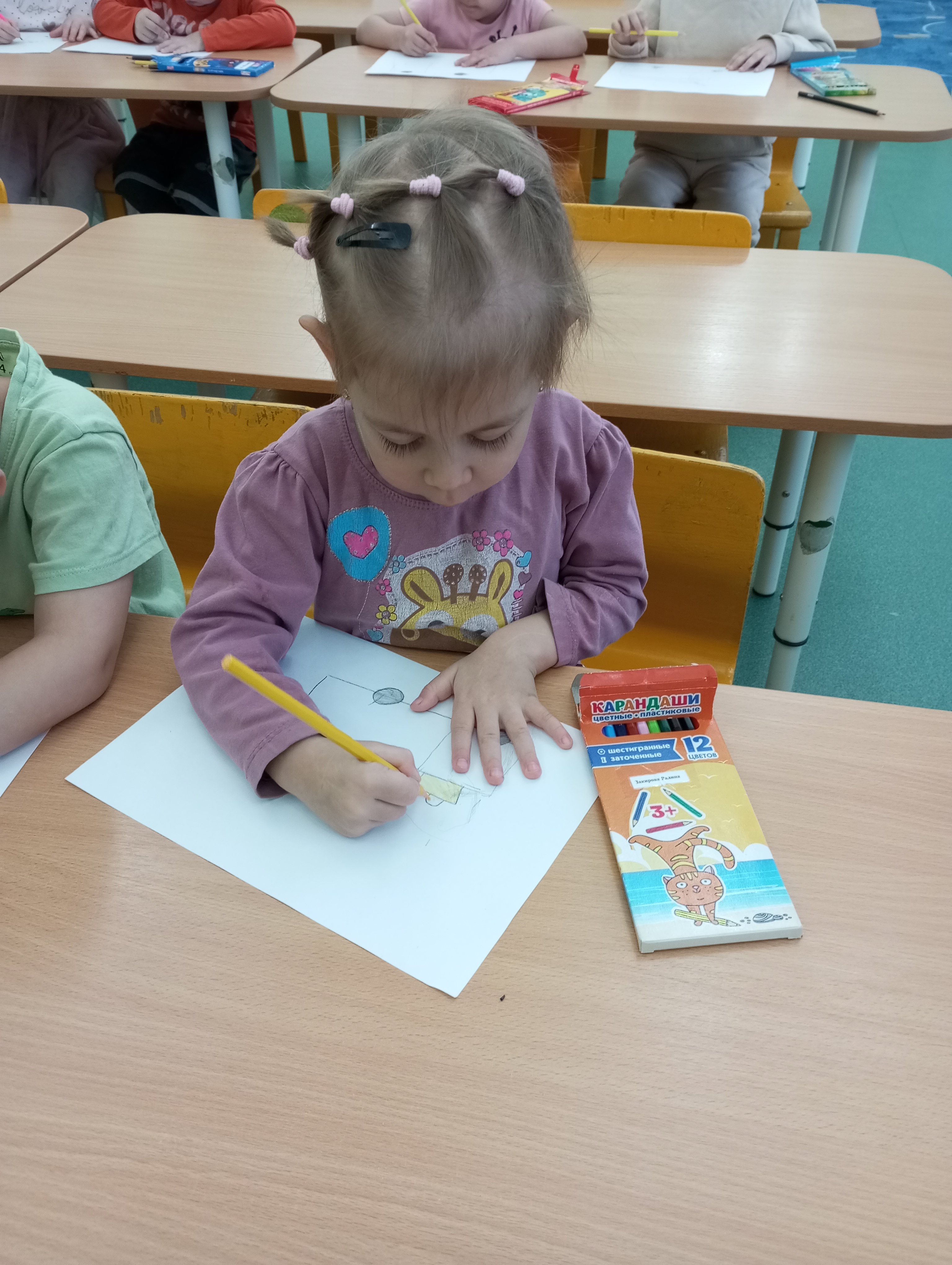 исование 
«Пожарная машина»
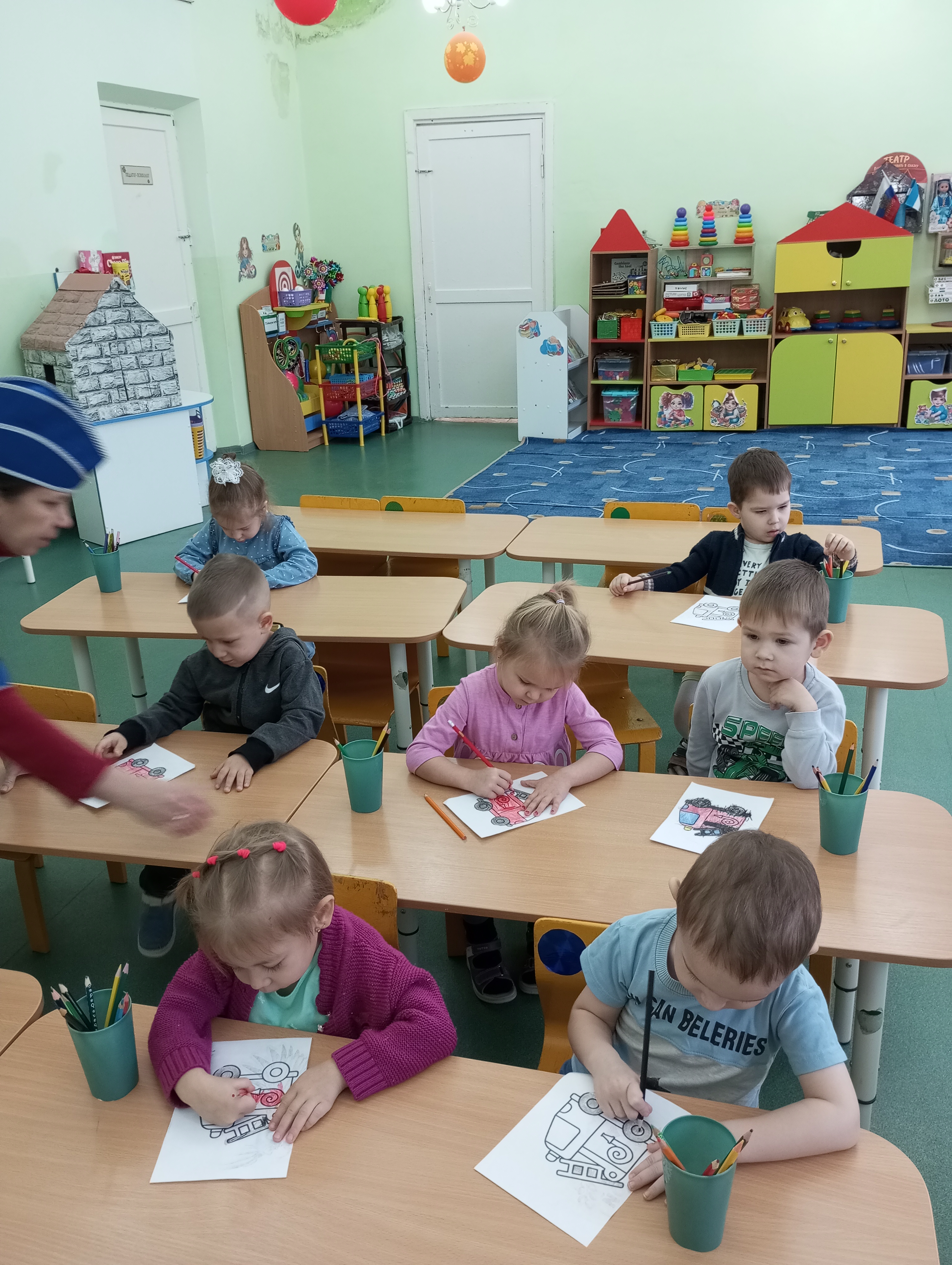 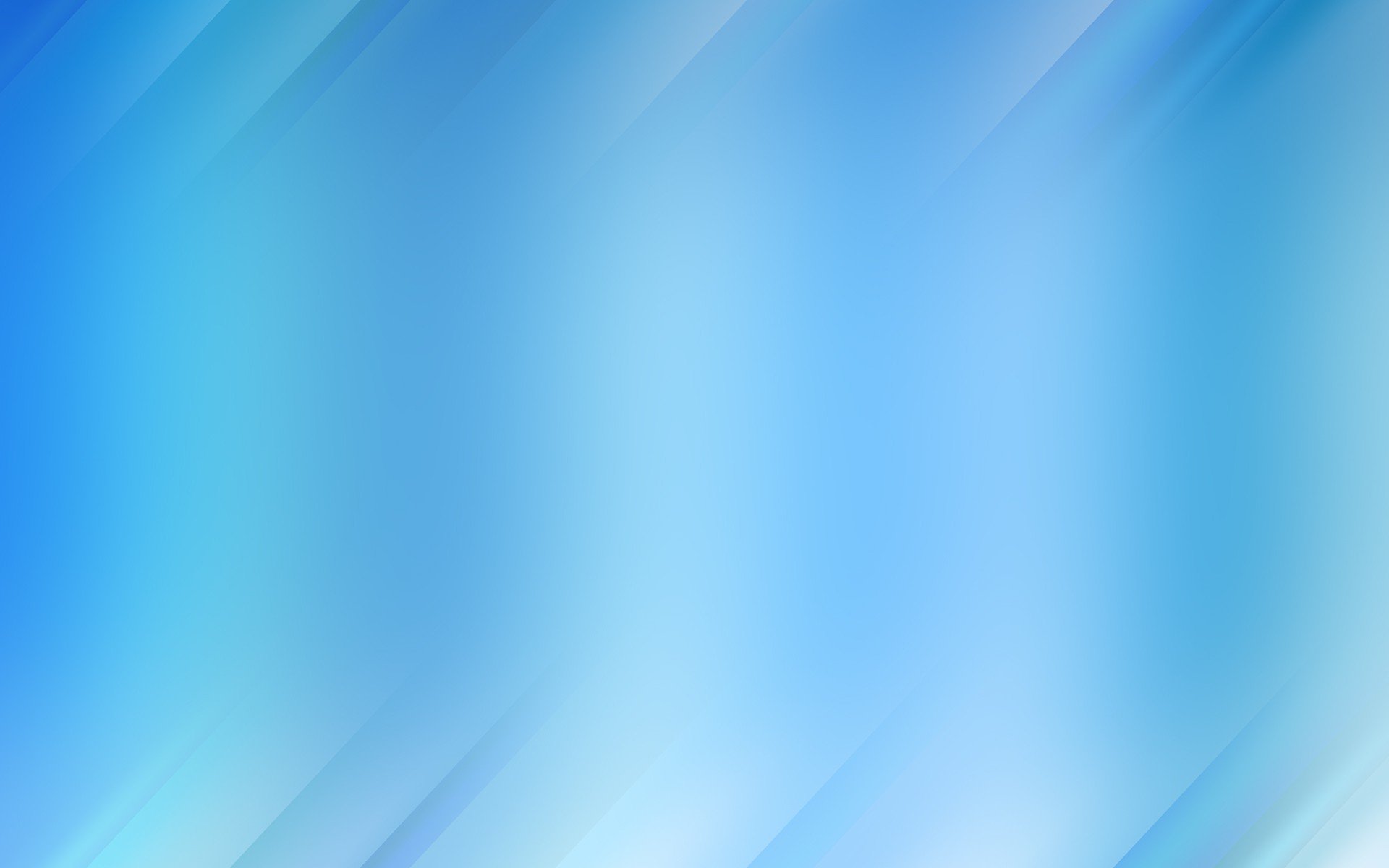 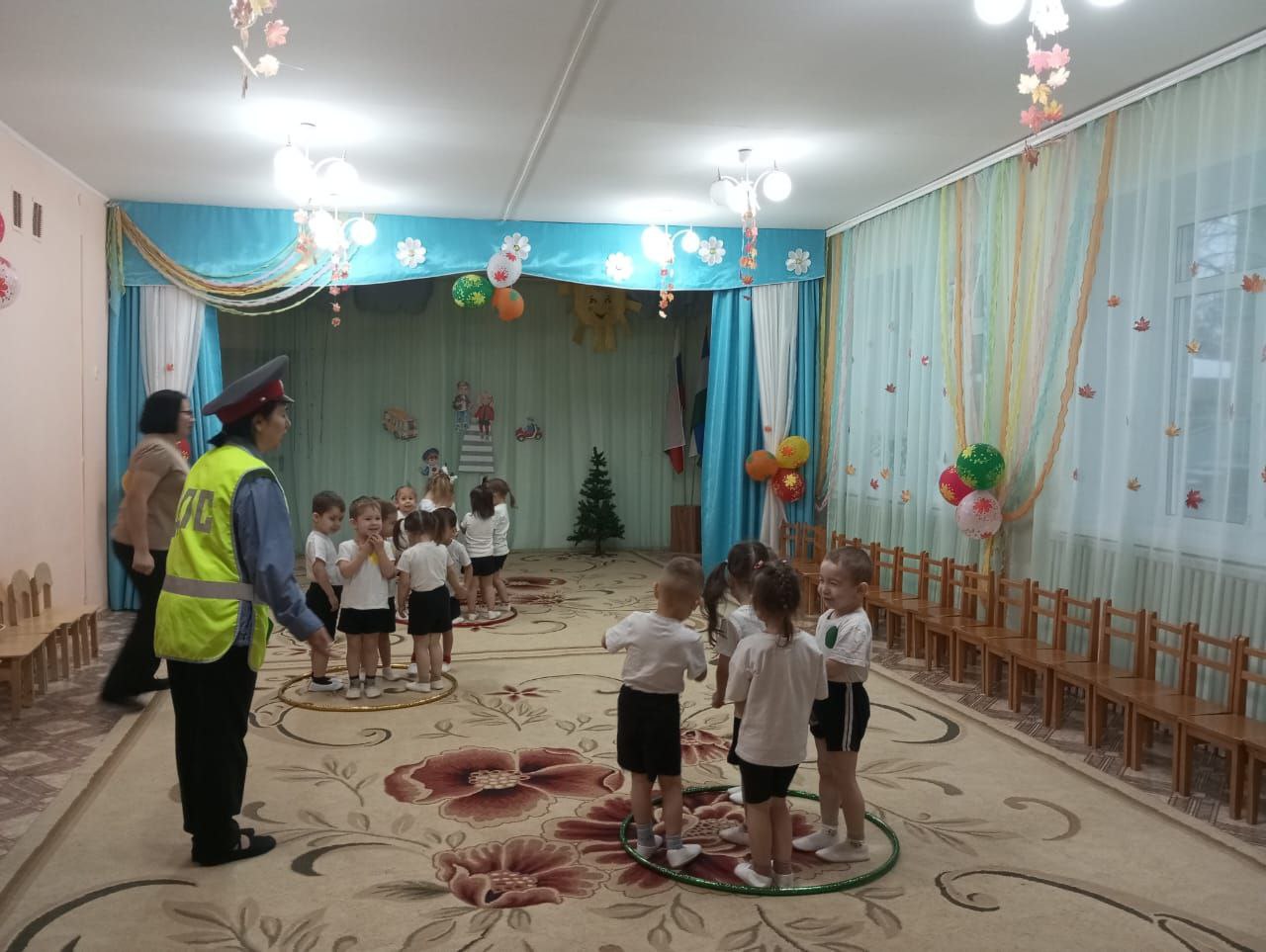 Итоговое мероприятие - спортивный досуг «Наш веселый светофор!»
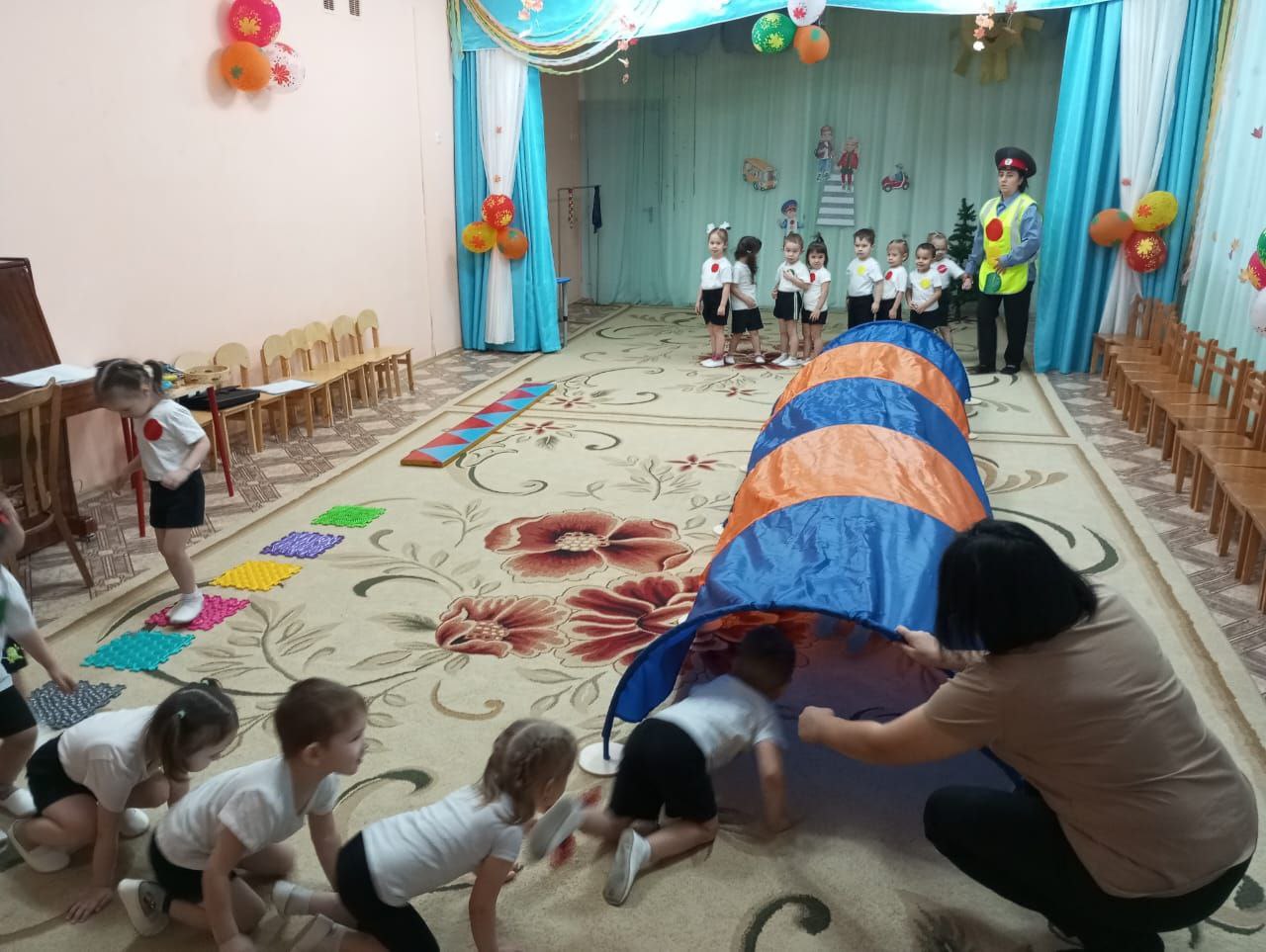 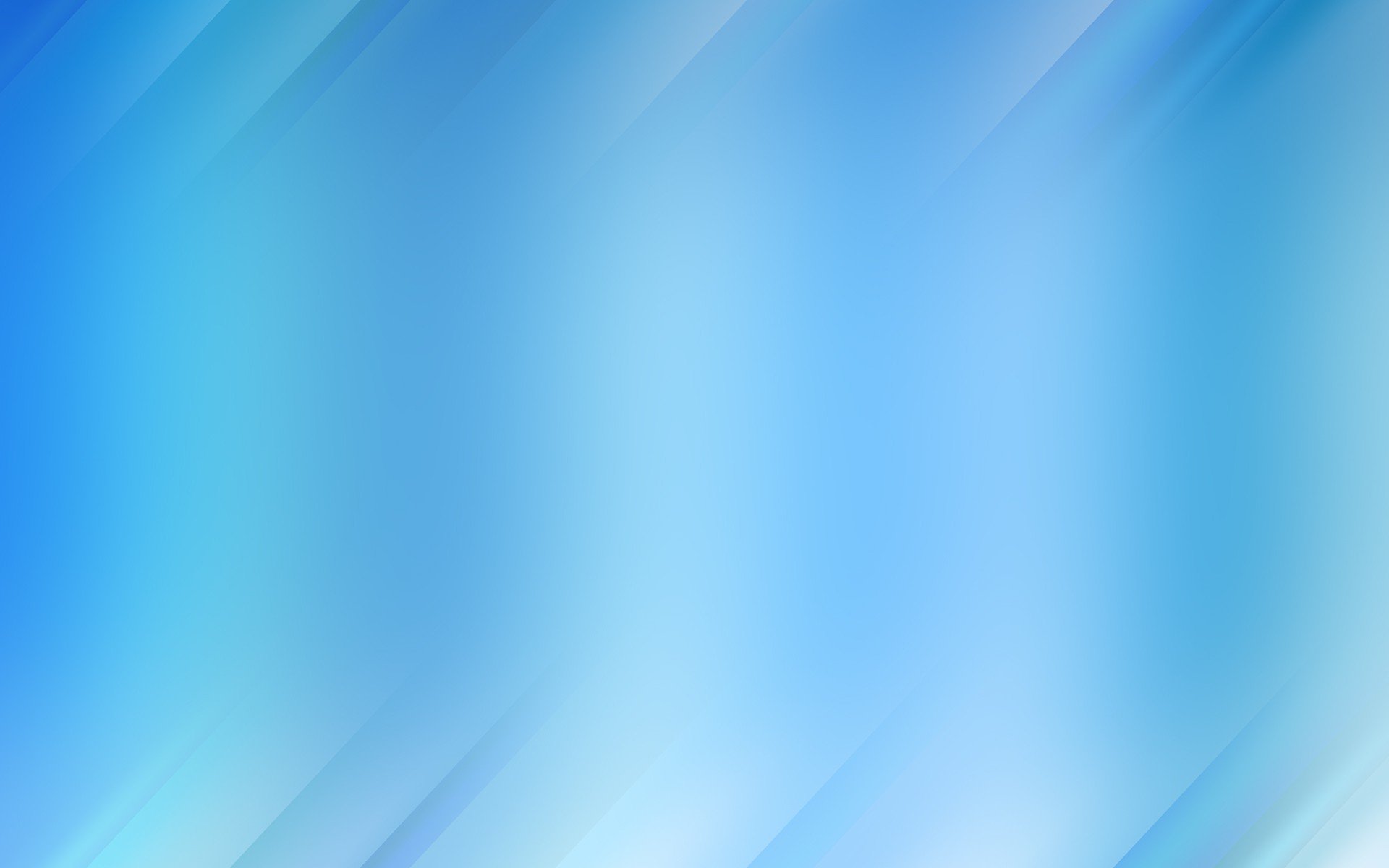 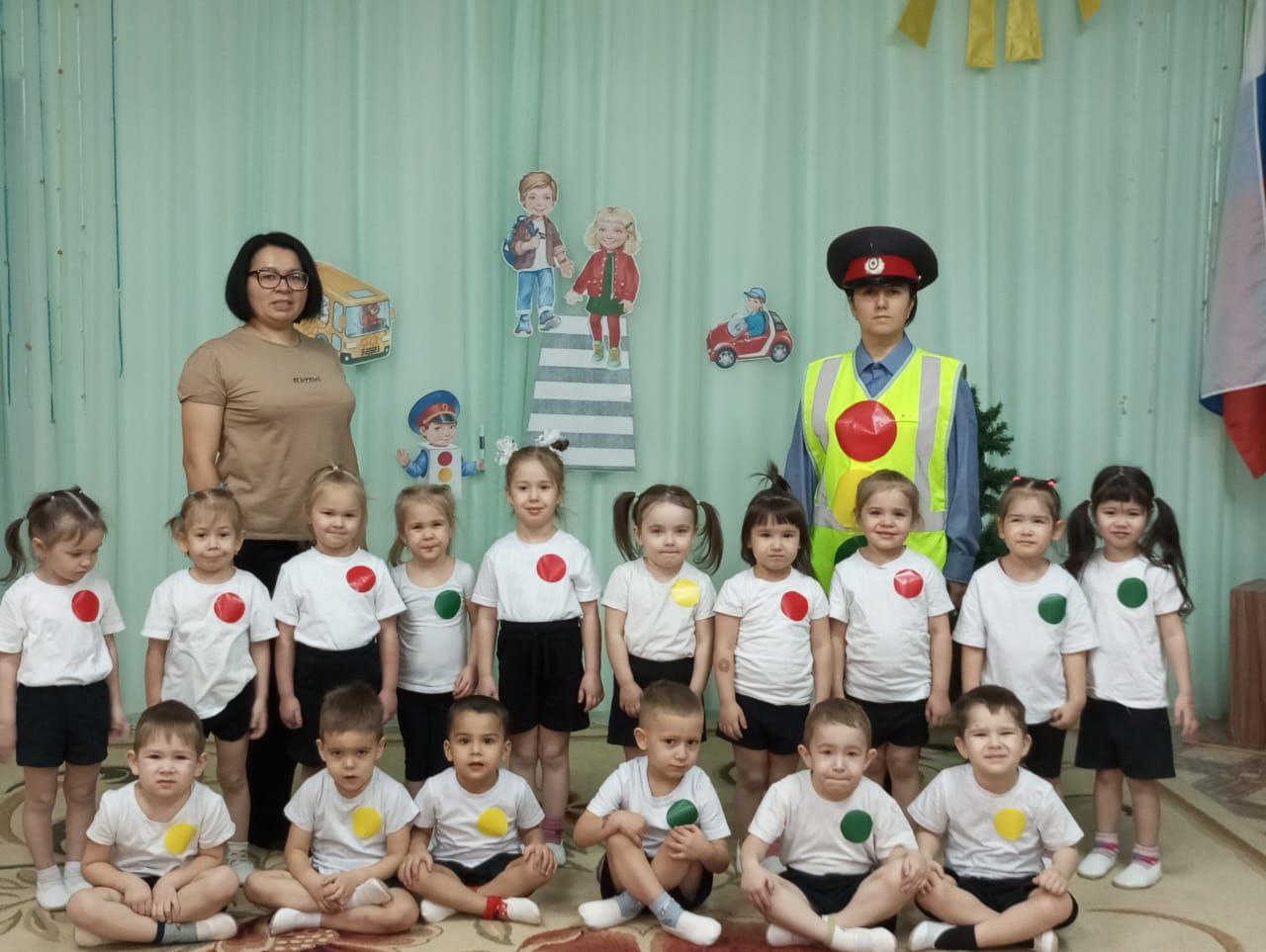 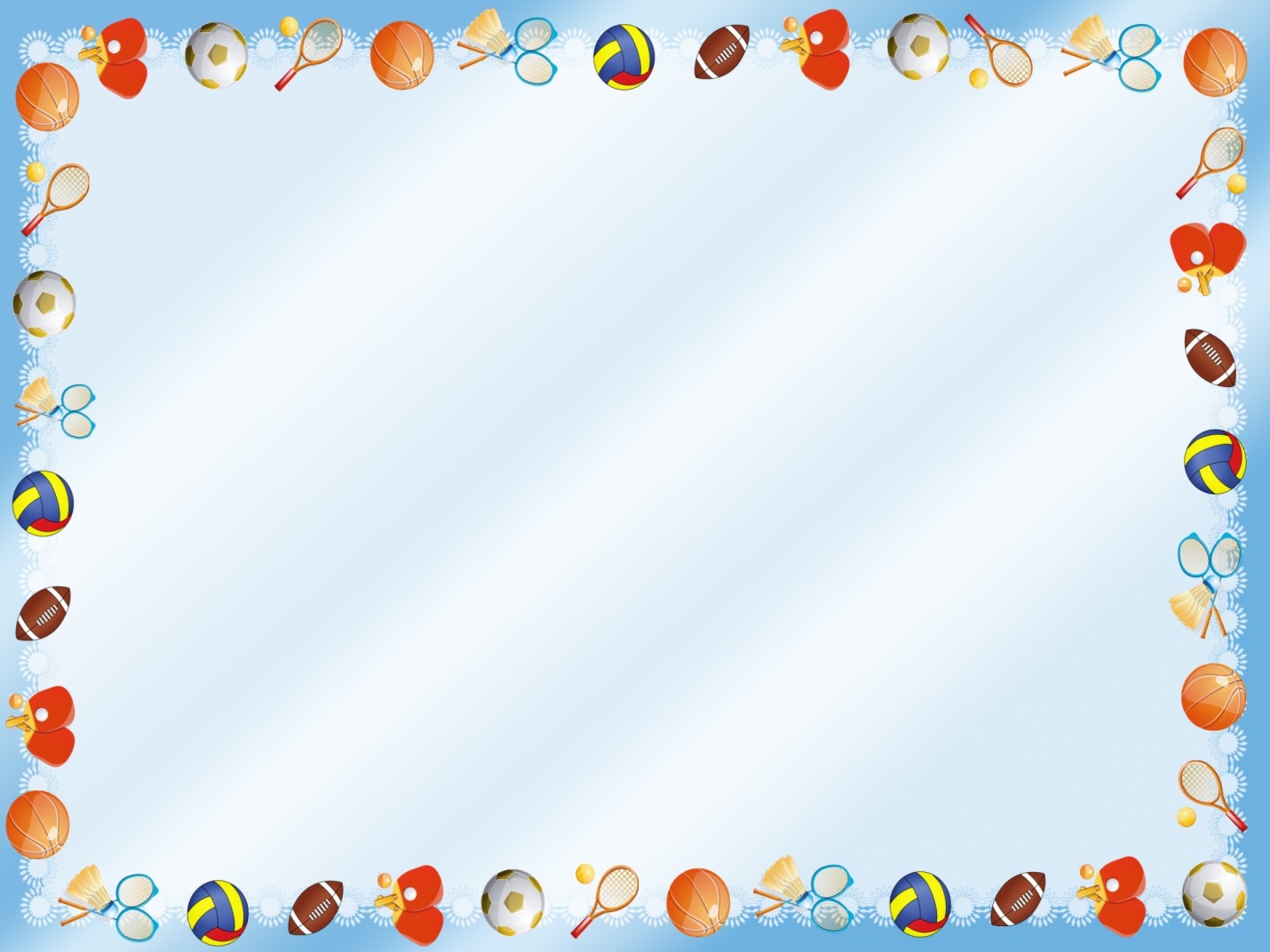 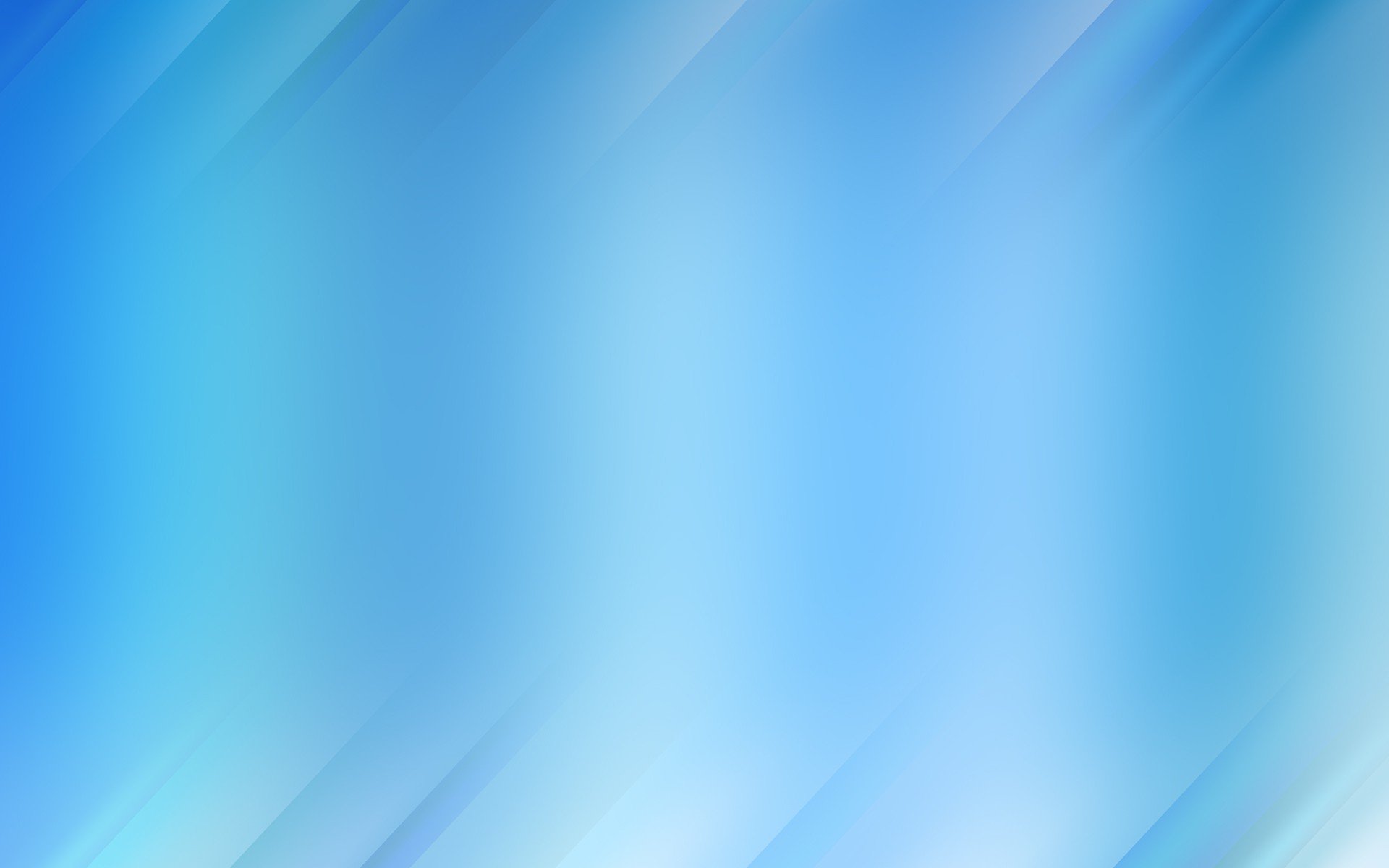 Цель проекта: Формировать представление у дошкольников о здоровом образе жизни, умение заботиться о своём здоровье.
Задачи: Расширить и закрепить знания детей о здоровом образе жизни. Дать представление о ценности здоровья, формировать желание вести здоровый образ жизни. Обогащать знания детей о витаминах и продуктах питания и их полезных свойствах. Воспитывать бережное отношение к своему здоровью через чтение детской литературы. Совершенствовать физические способности в совместной двигательной деятельности детей.
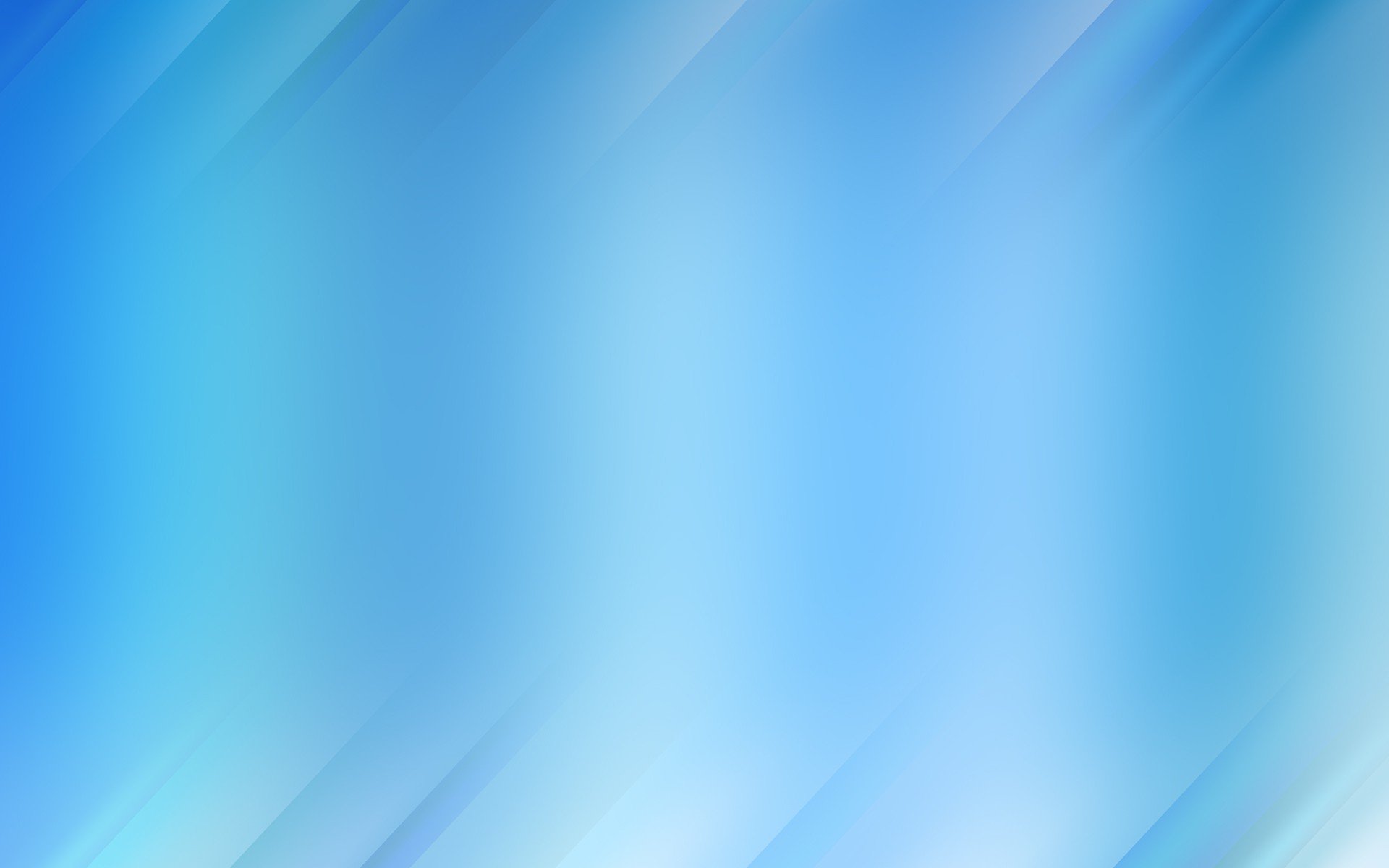 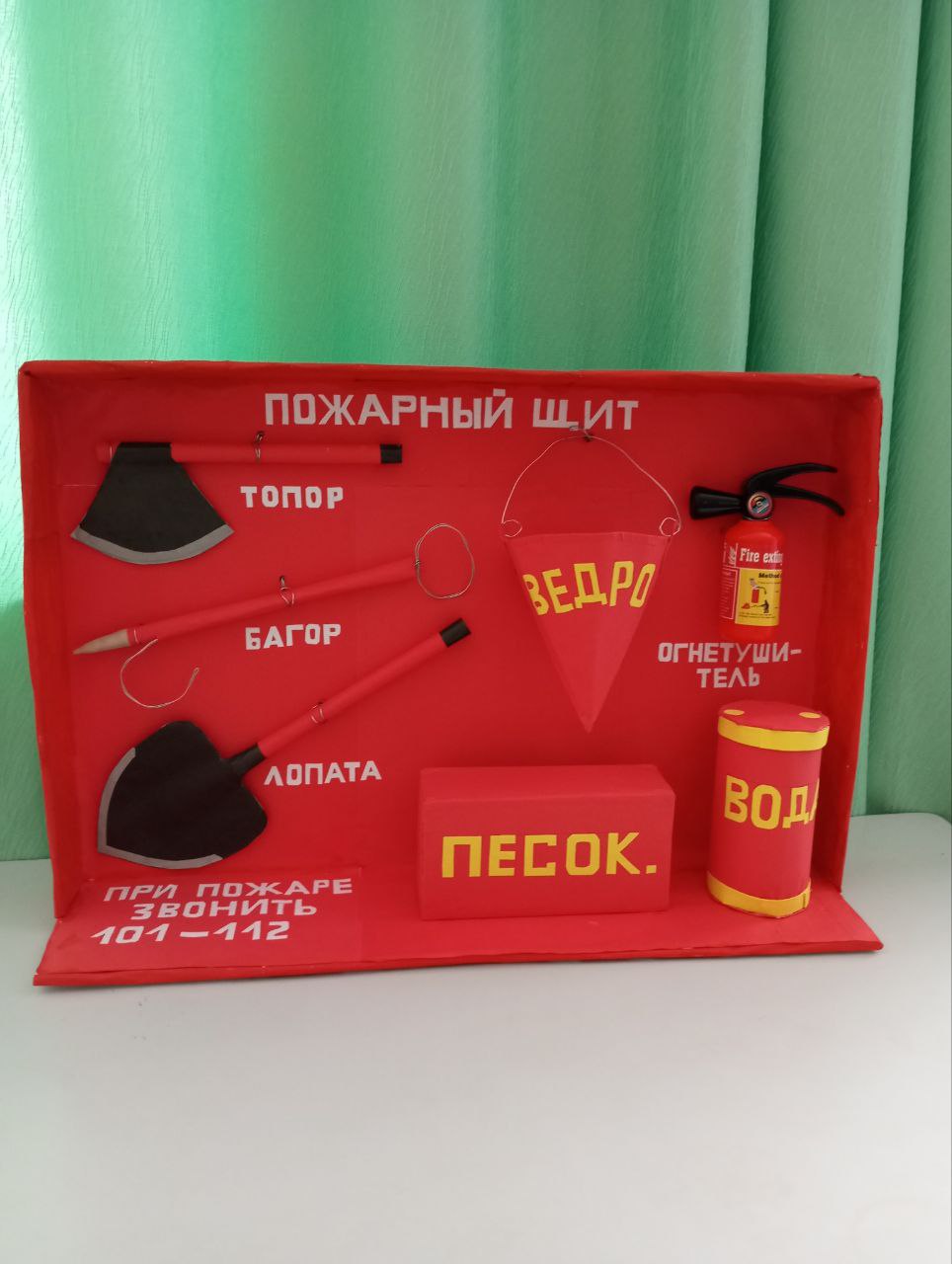 Родители изготовили макеты
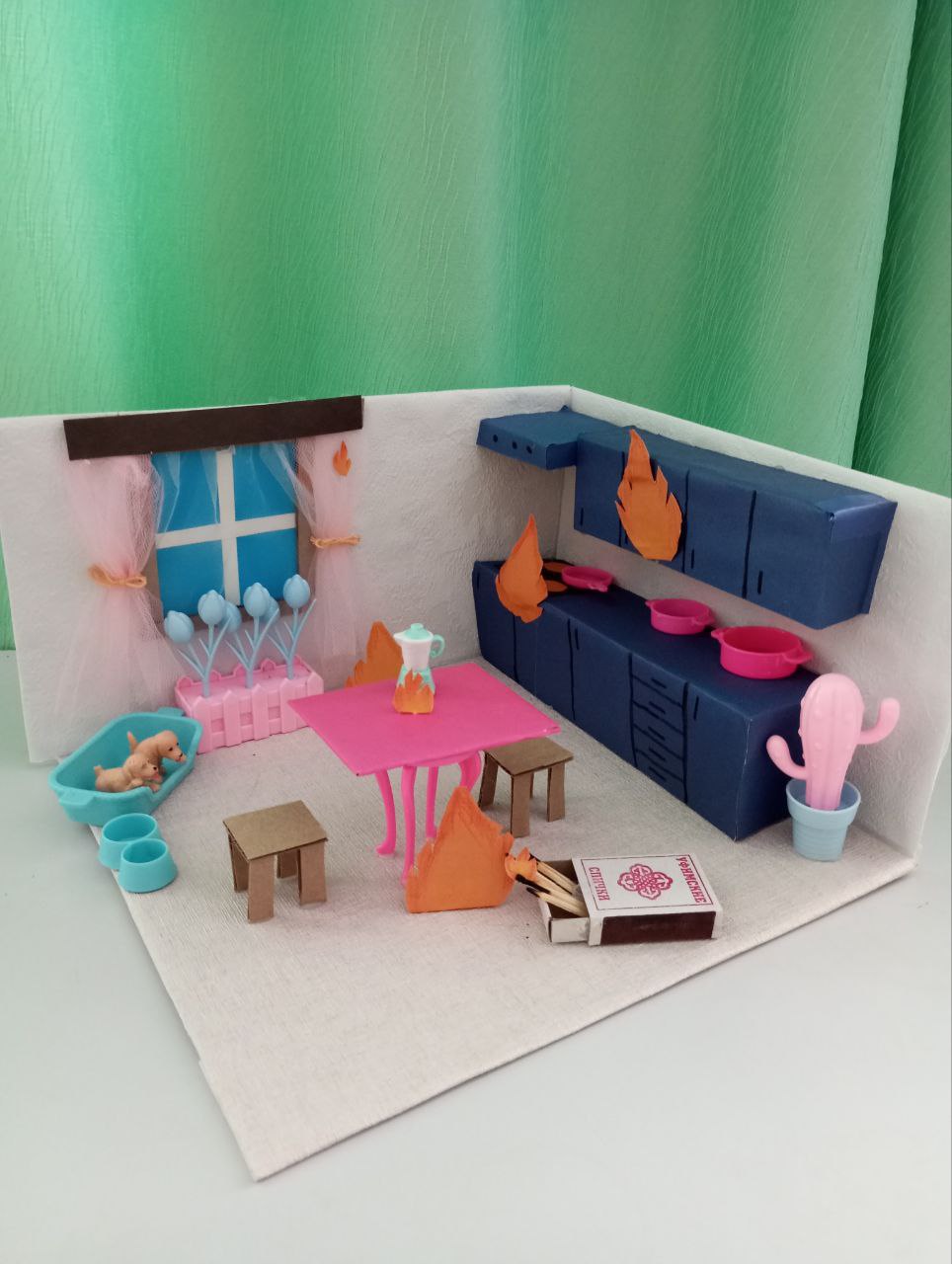 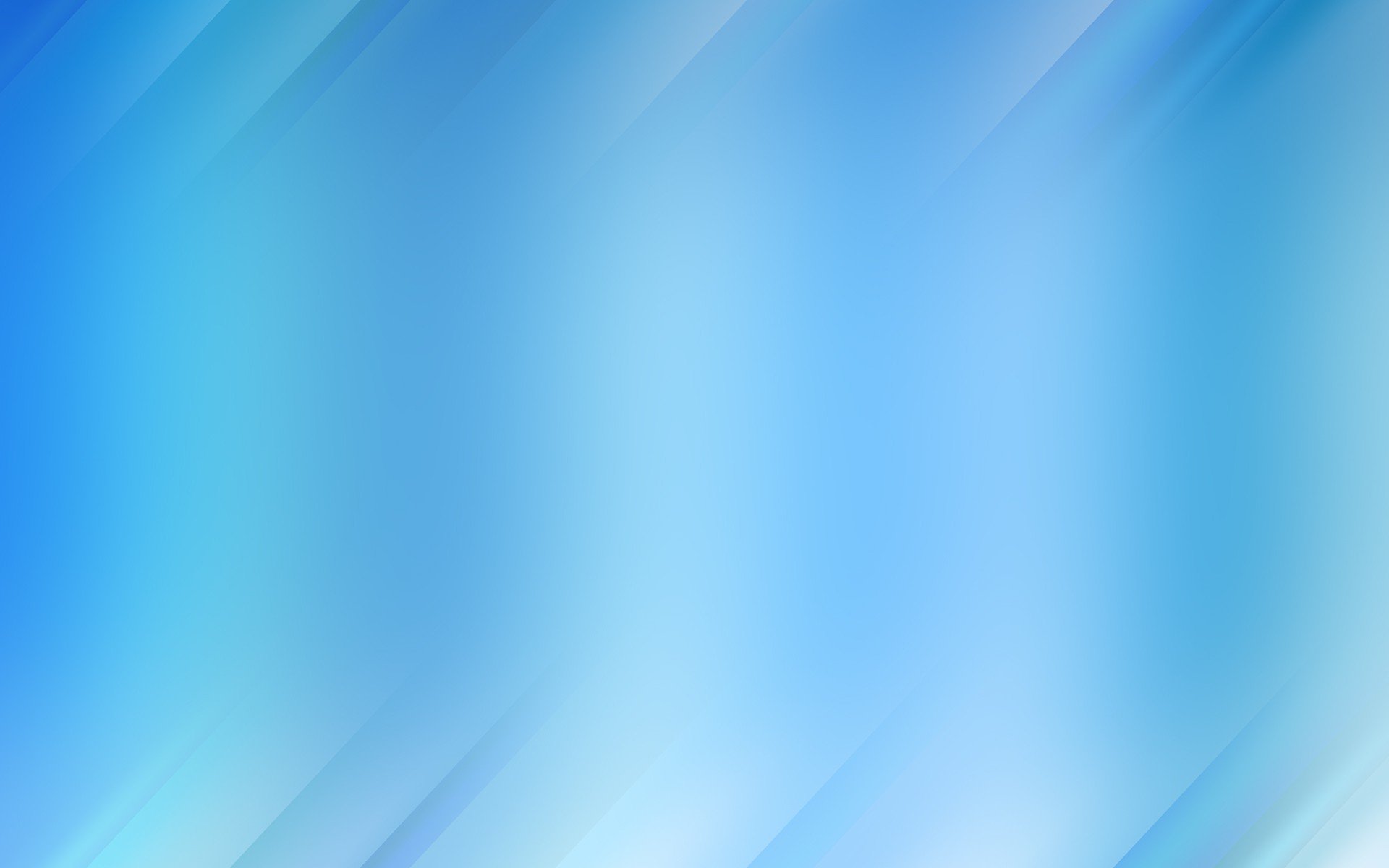 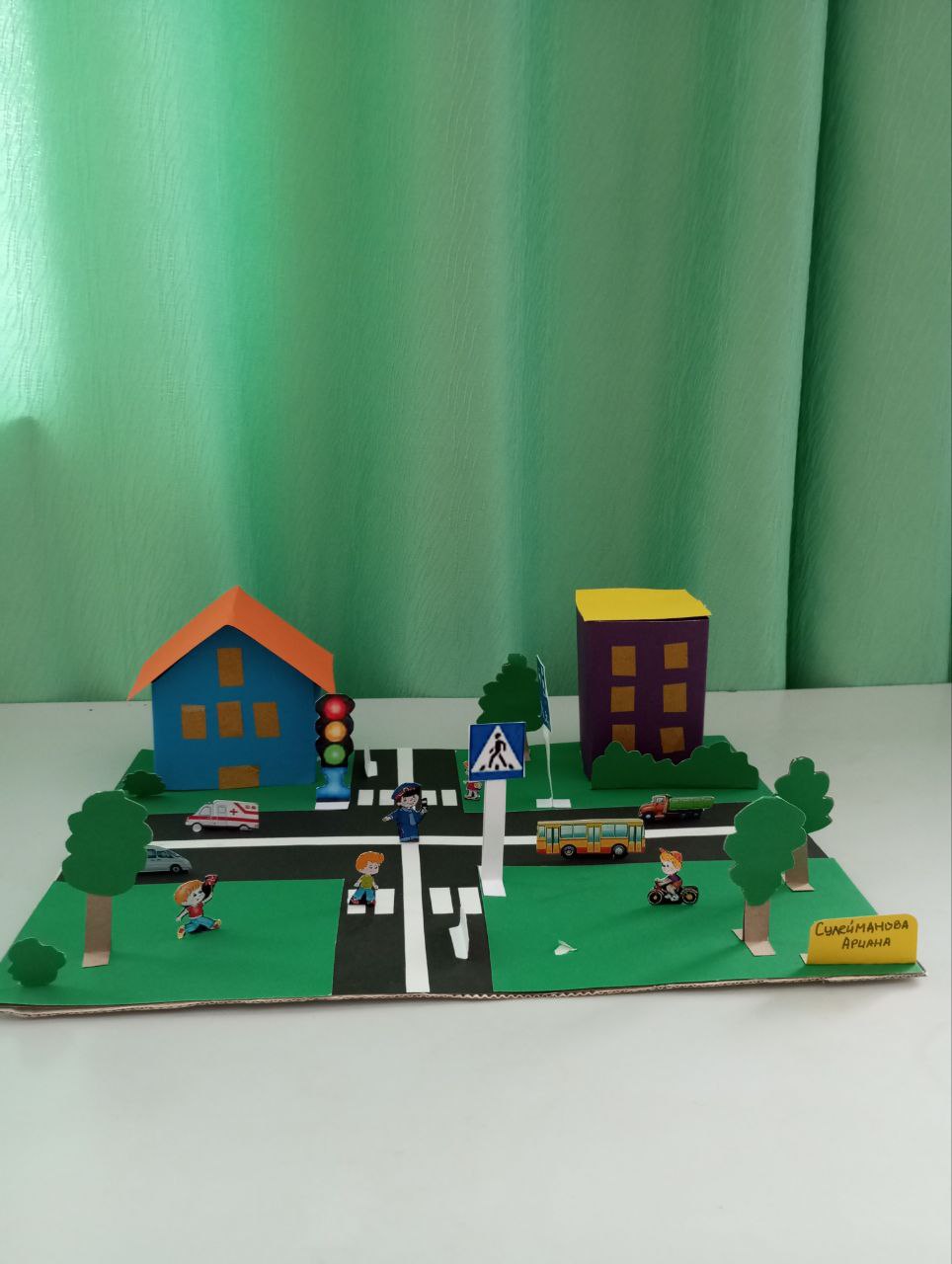 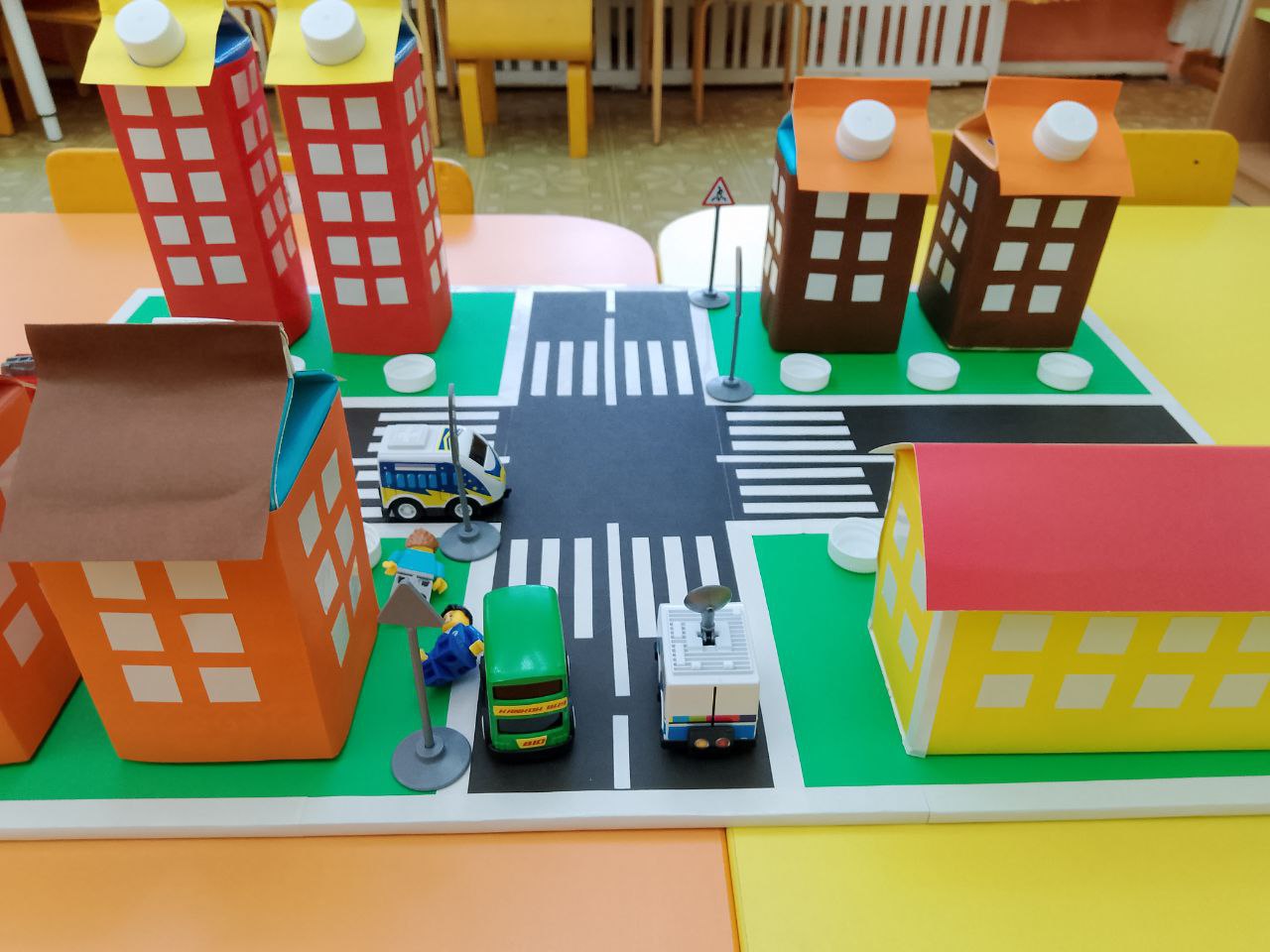 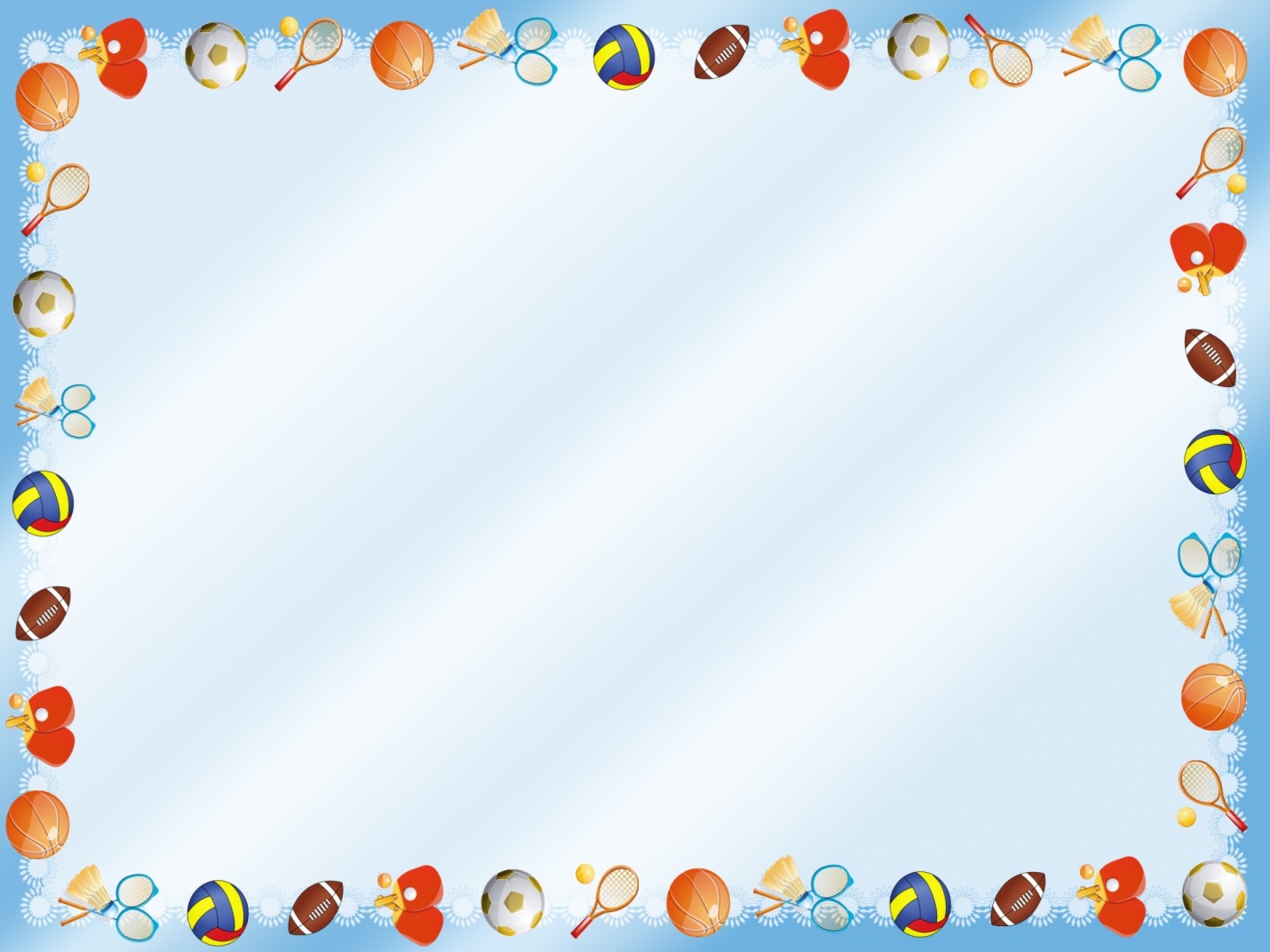 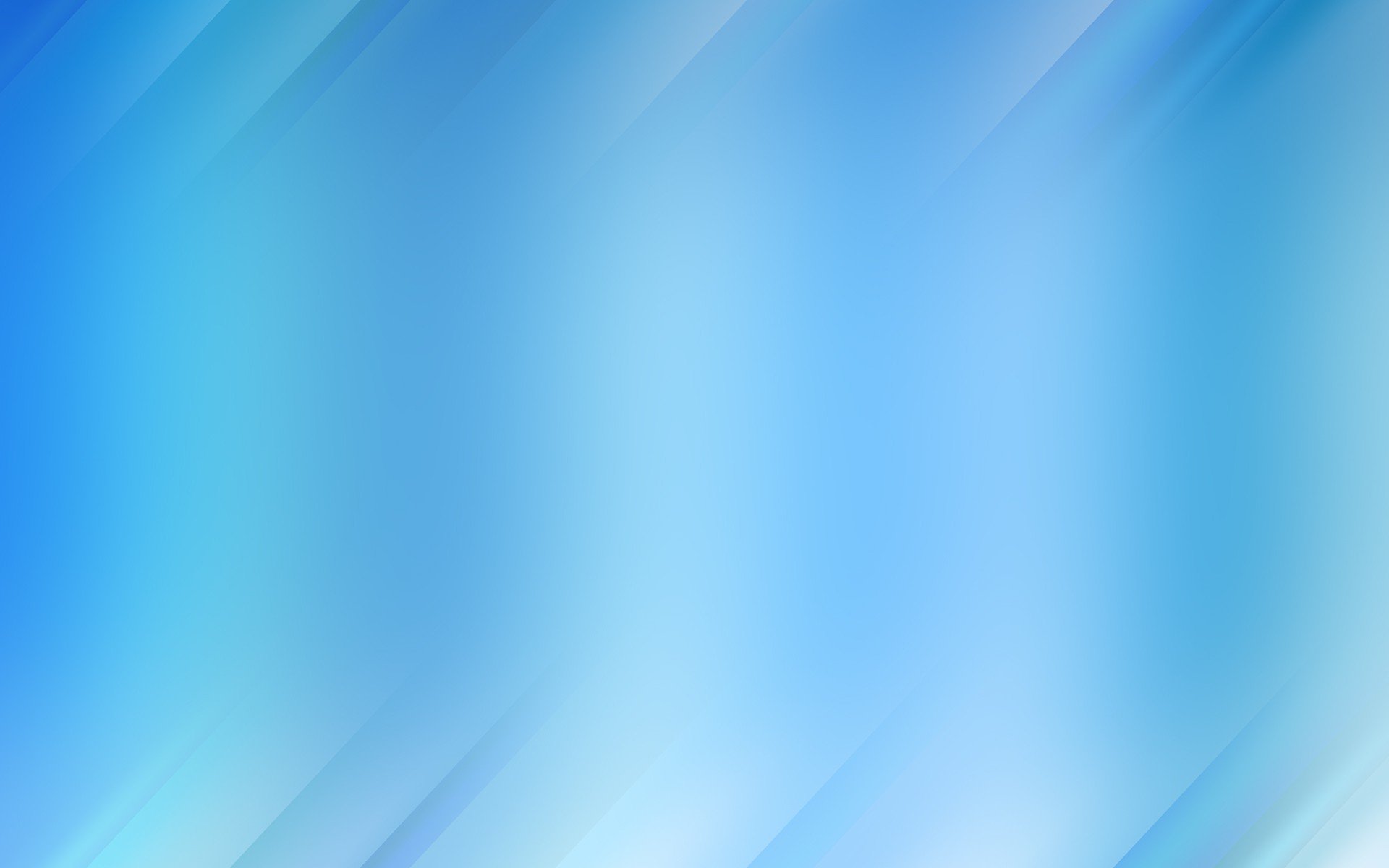 Цель проекта: Формировать представление у дошкольников о здоровом образе жизни, умение заботиться о своём здоровье.
Итог
У детей сформировались первичные представления о безопасном поведении в быту, социуме, природе
 Поставленные задачи в рамках проекта выполнены.
Задачи: Расширить и закрепить знания детей о здоровом образе жизни. Дать представление о ценности здоровья, формировать желание вести здоровый образ жизни. Обогащать знания детей о витаминах и продуктах питания и их полезных свойствах. Воспитывать бережное отношение к своему здоровью через чтение детской литературы. Совершенствовать физические способности в совместной двигательной деятельности детей.